RÉNOVATION DES RÉFÉRENTIELS 
DE LA FILIÈRE CARROSSERIE
SE PROJETER À LA 
RENTRÉE 2023

Romain VEVAUD, enseignant lycée Pyrène de Pamiers, académie de Toulouse
Dany FARDOUX, enseignant lycée du Hainaut de Valenciennes, académie de Lille
Bruno ROUSSEL, enseignant lycée Pyrène de Pamiers, académie de Toulouse
Se projeter à la rentrée 2023
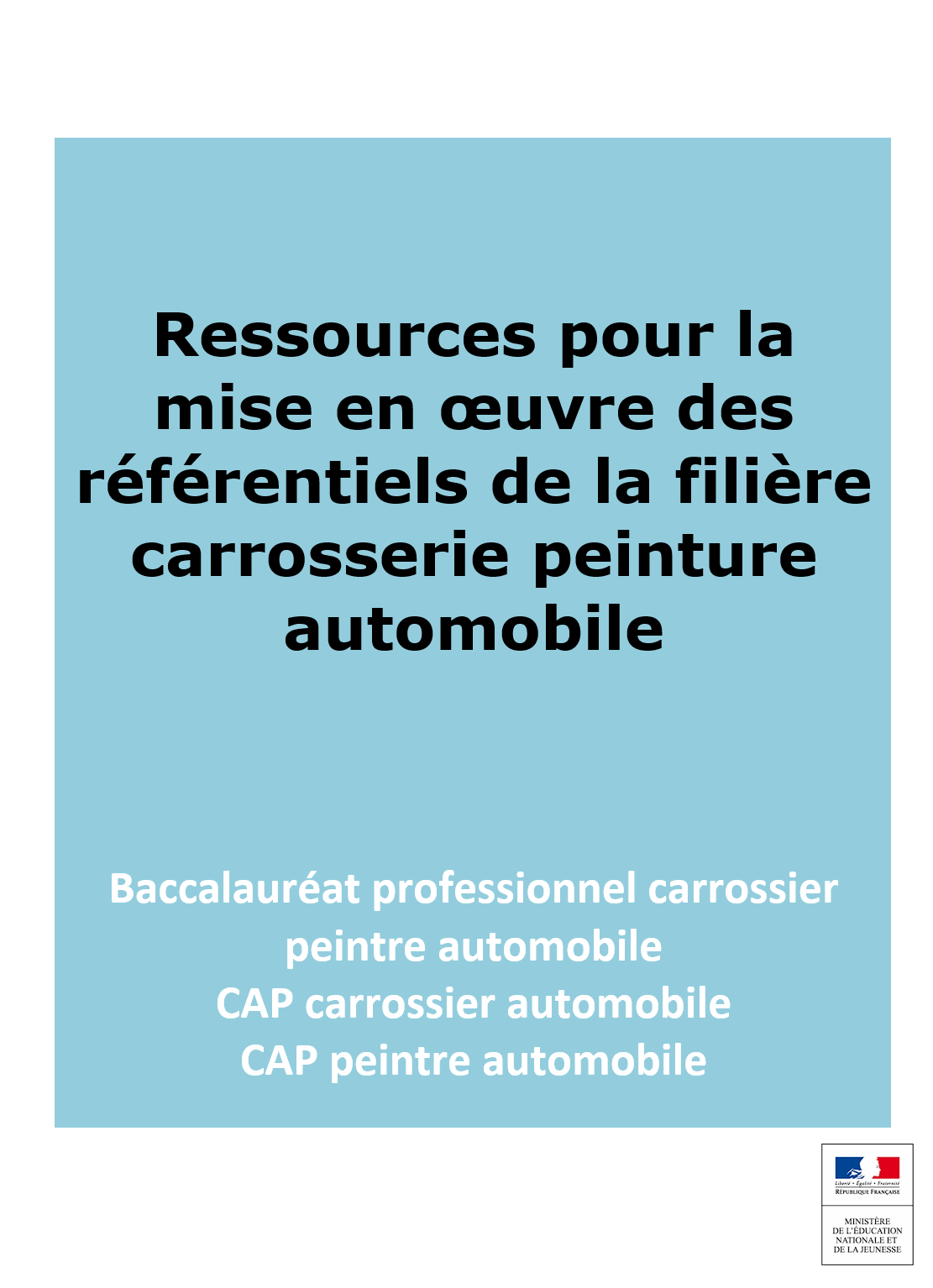 Propositions d’organisation pédagogique

Correspondance séances et compétences

Détail d’une séquence
Se projeter à la rentrée 2023
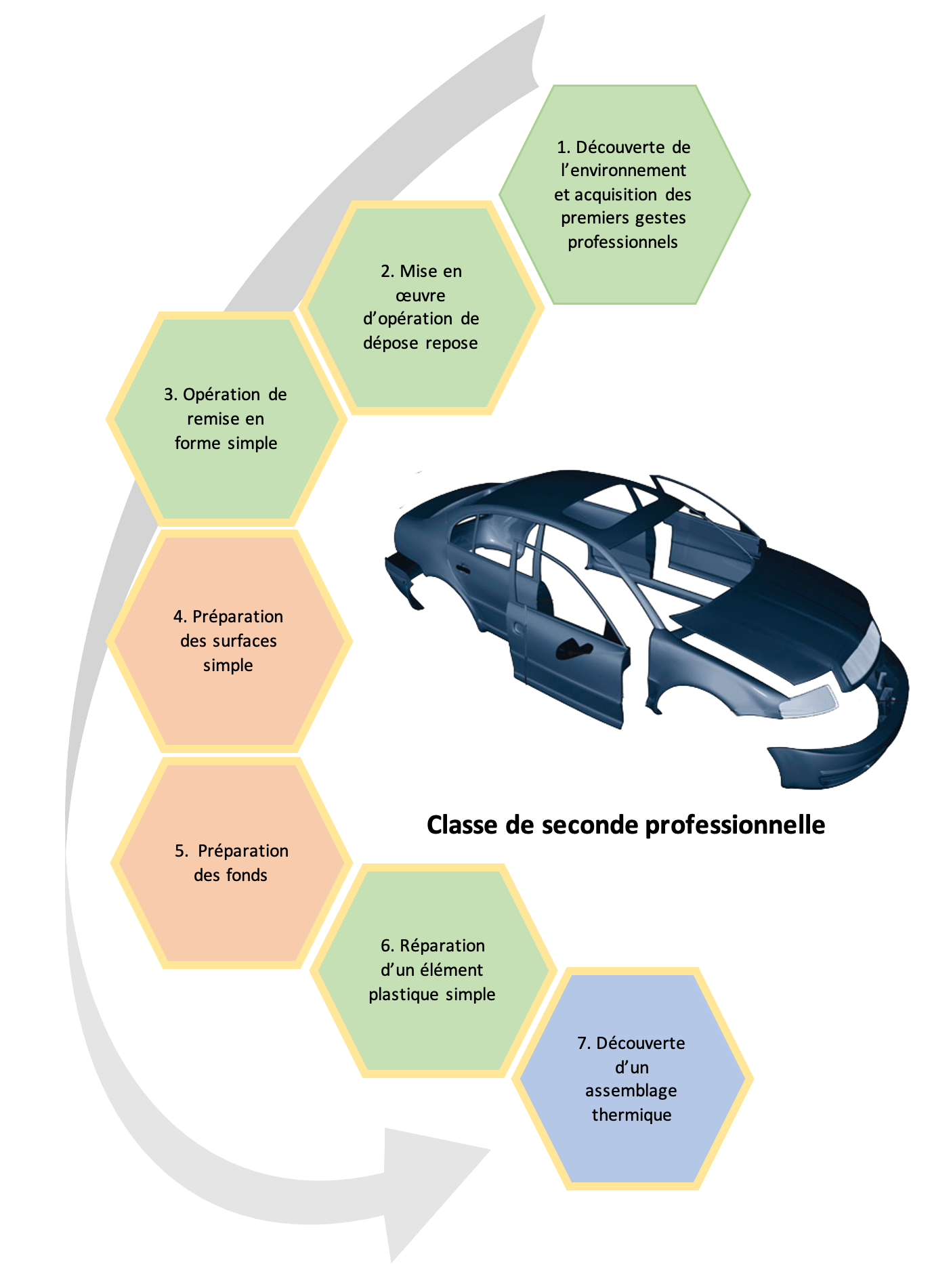 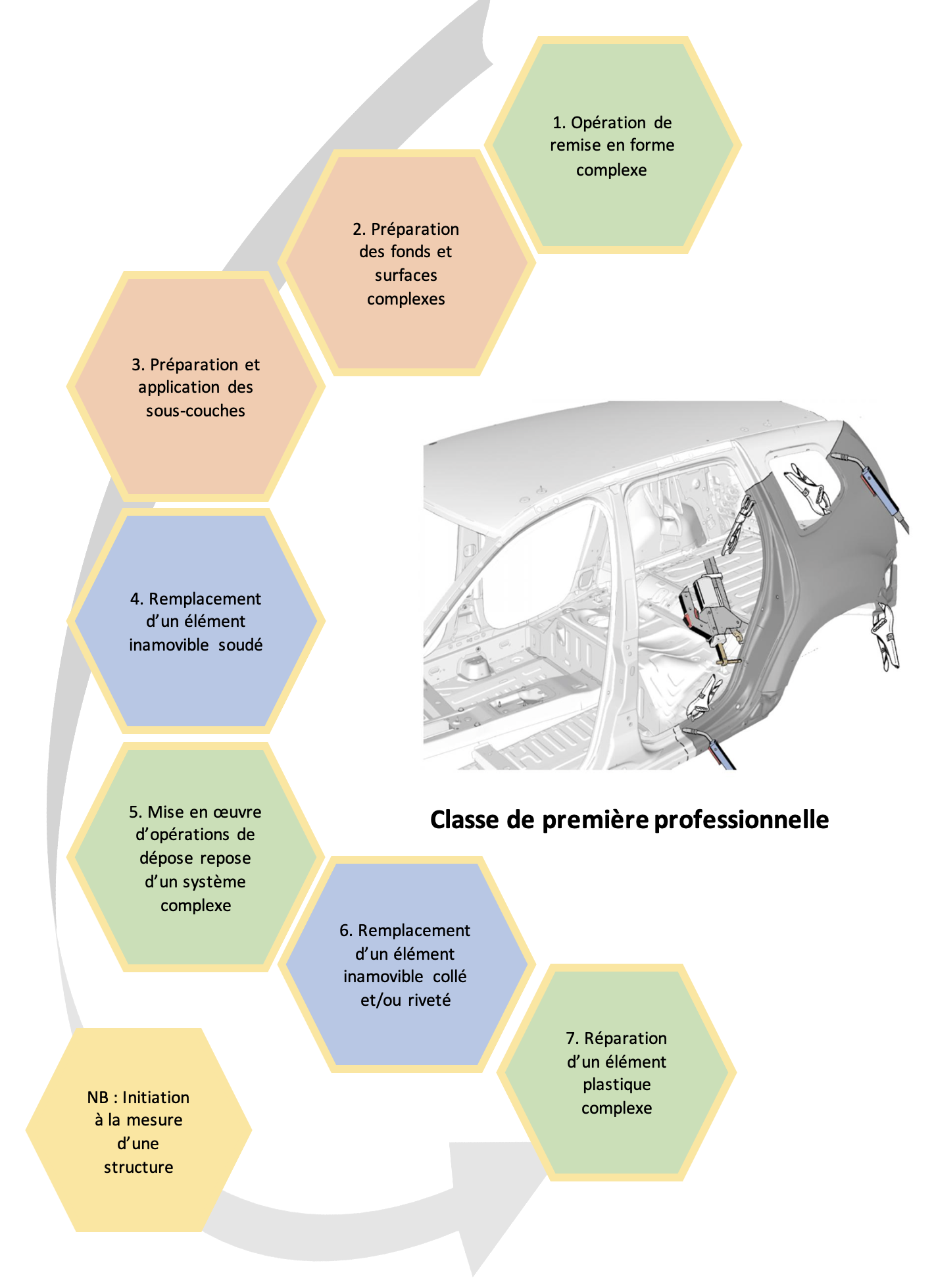 Seconde
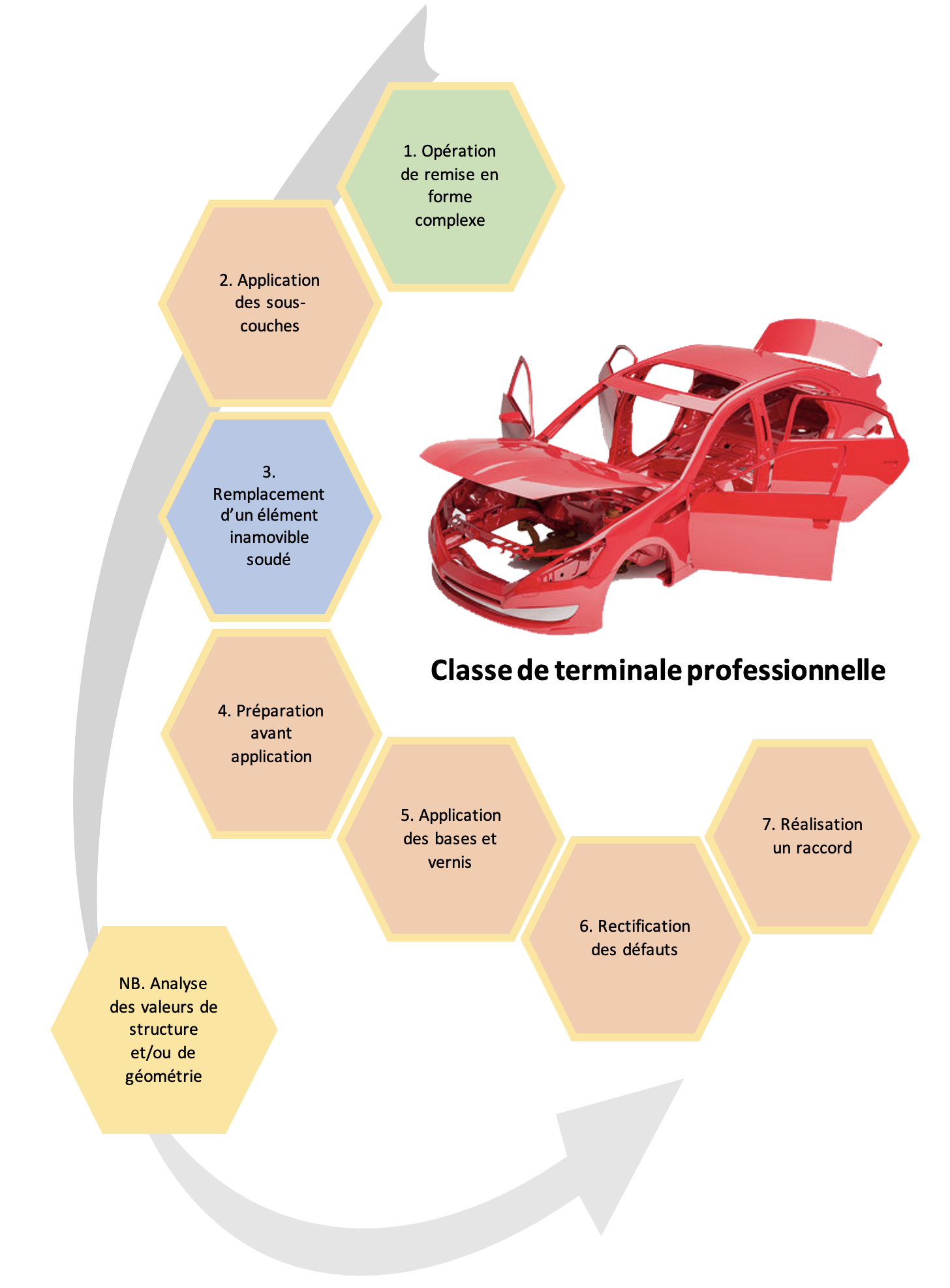 Première
Terminale
Présentation des séquences sur les trois ans du baccalauréat professionnel carrossier peintre
Se projeter à la rentrée 2023
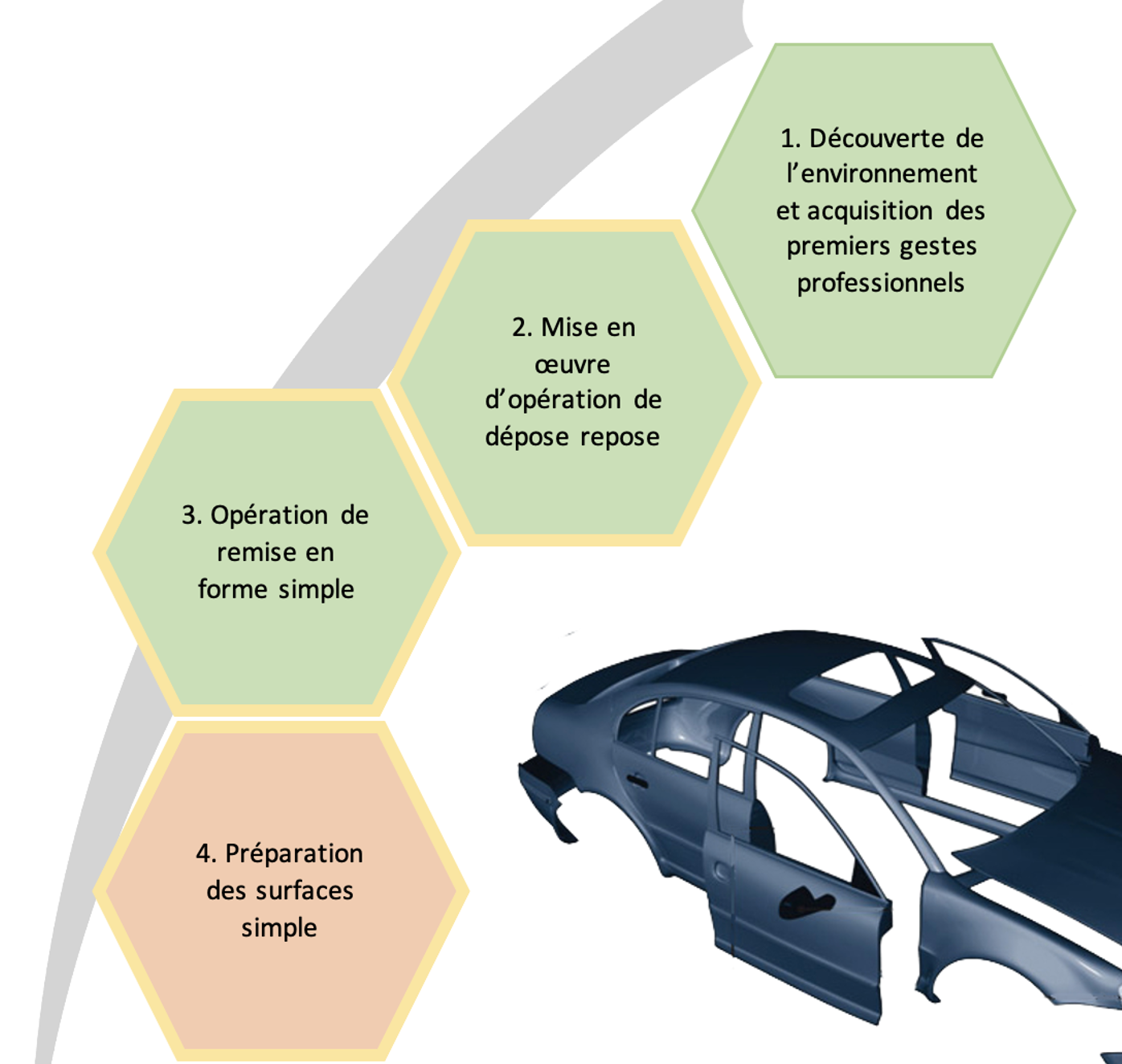 Seconde
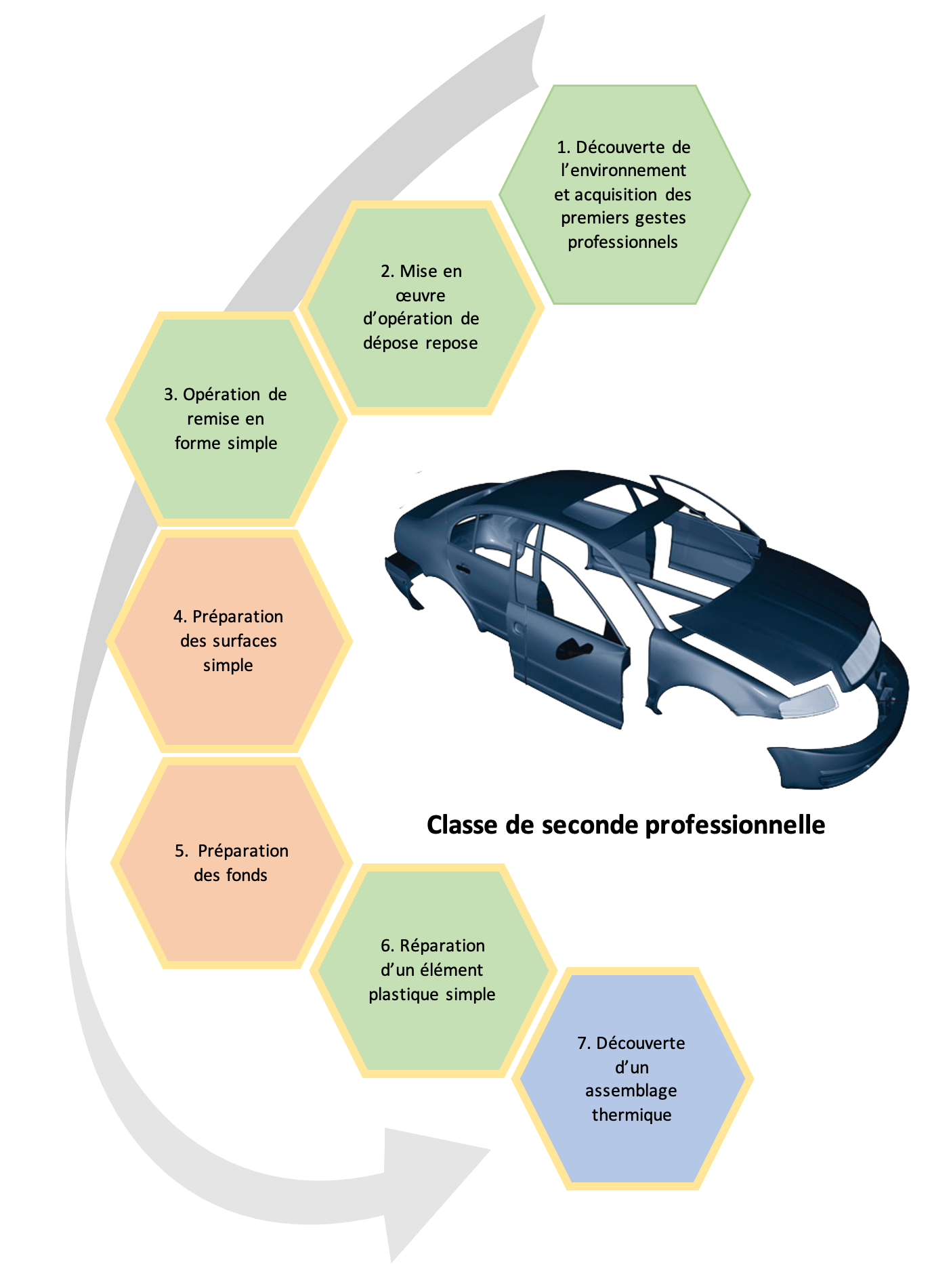 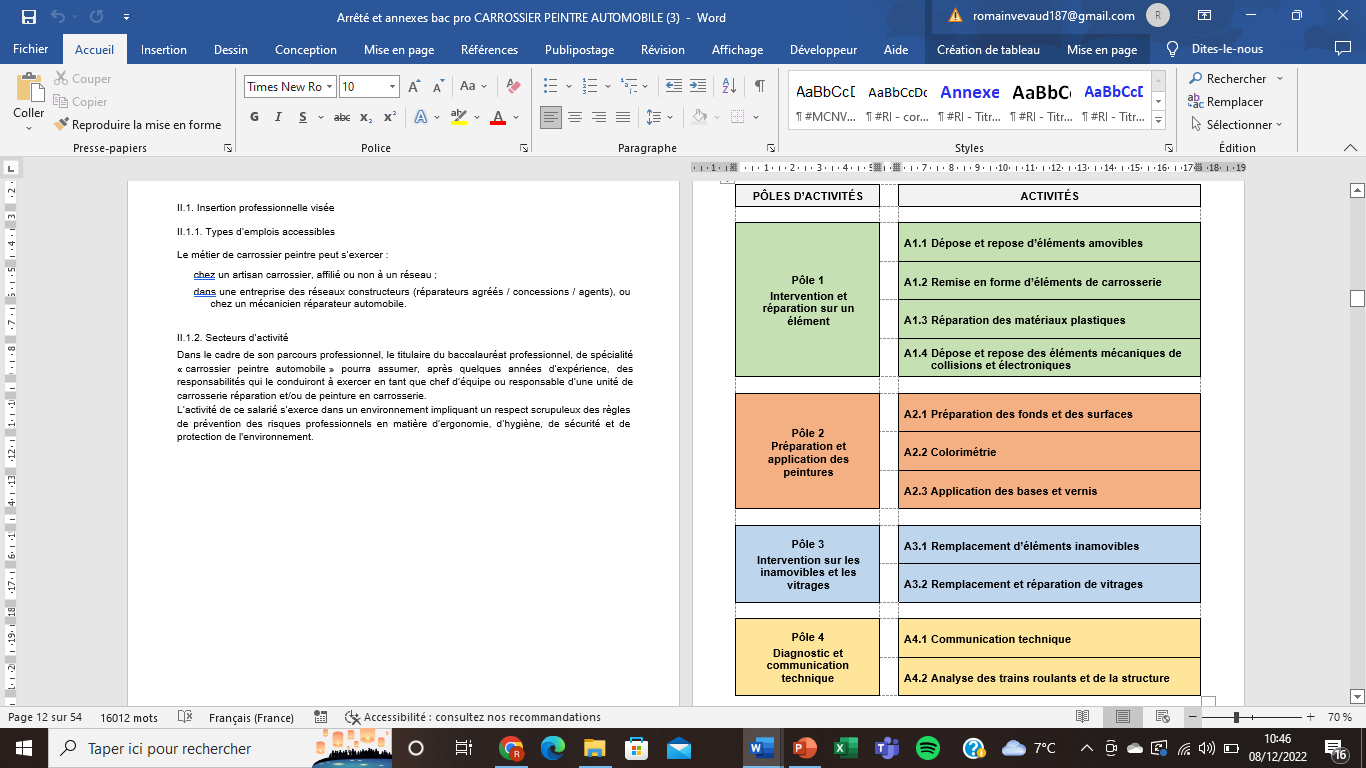 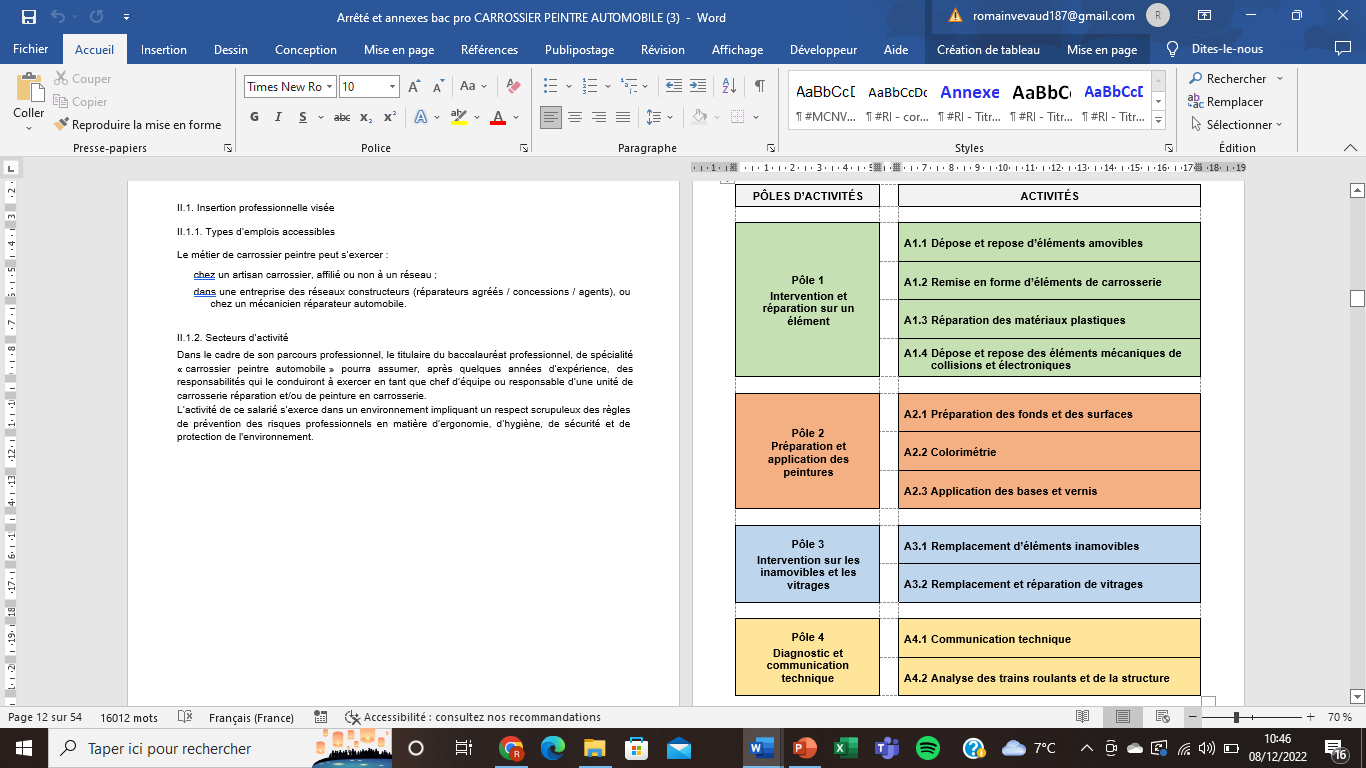 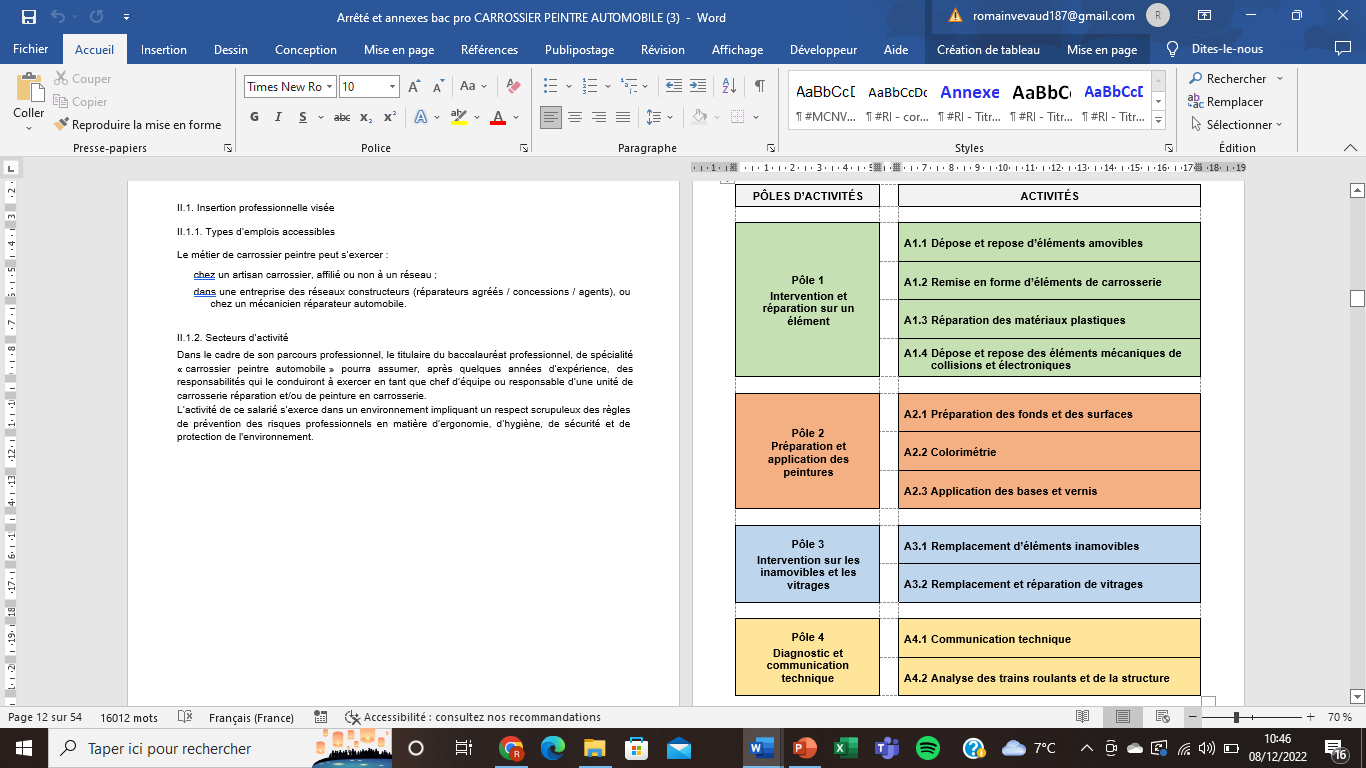 Se projeter à la rentrée 2023
Seconde
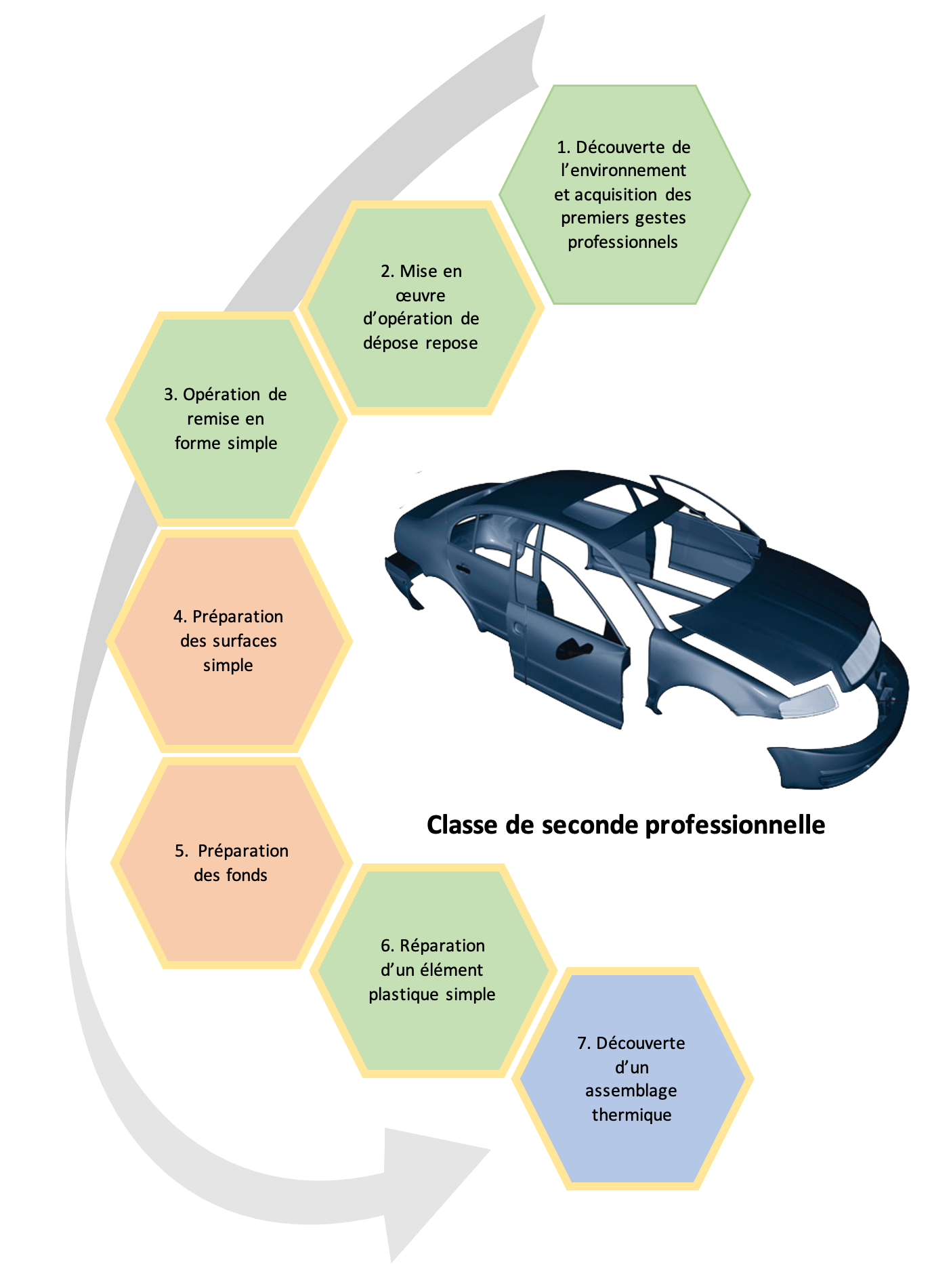 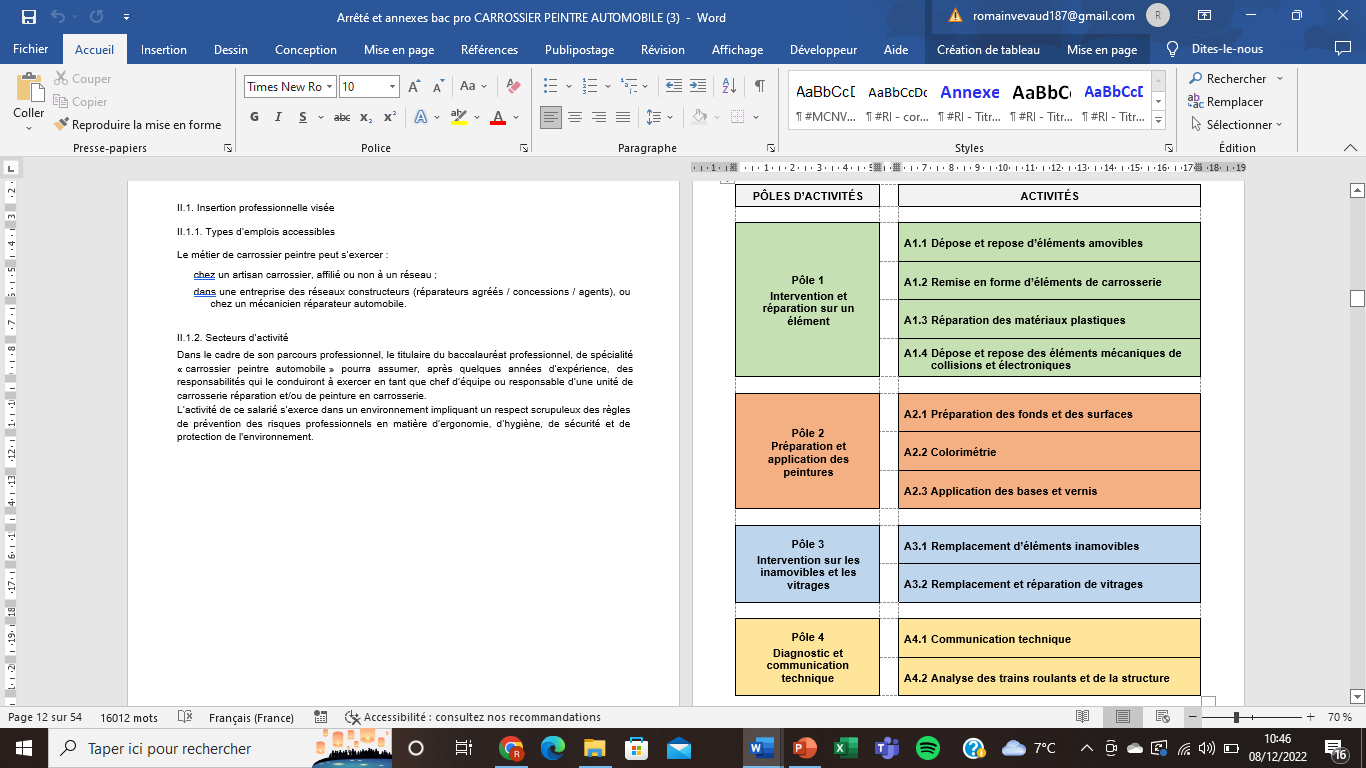 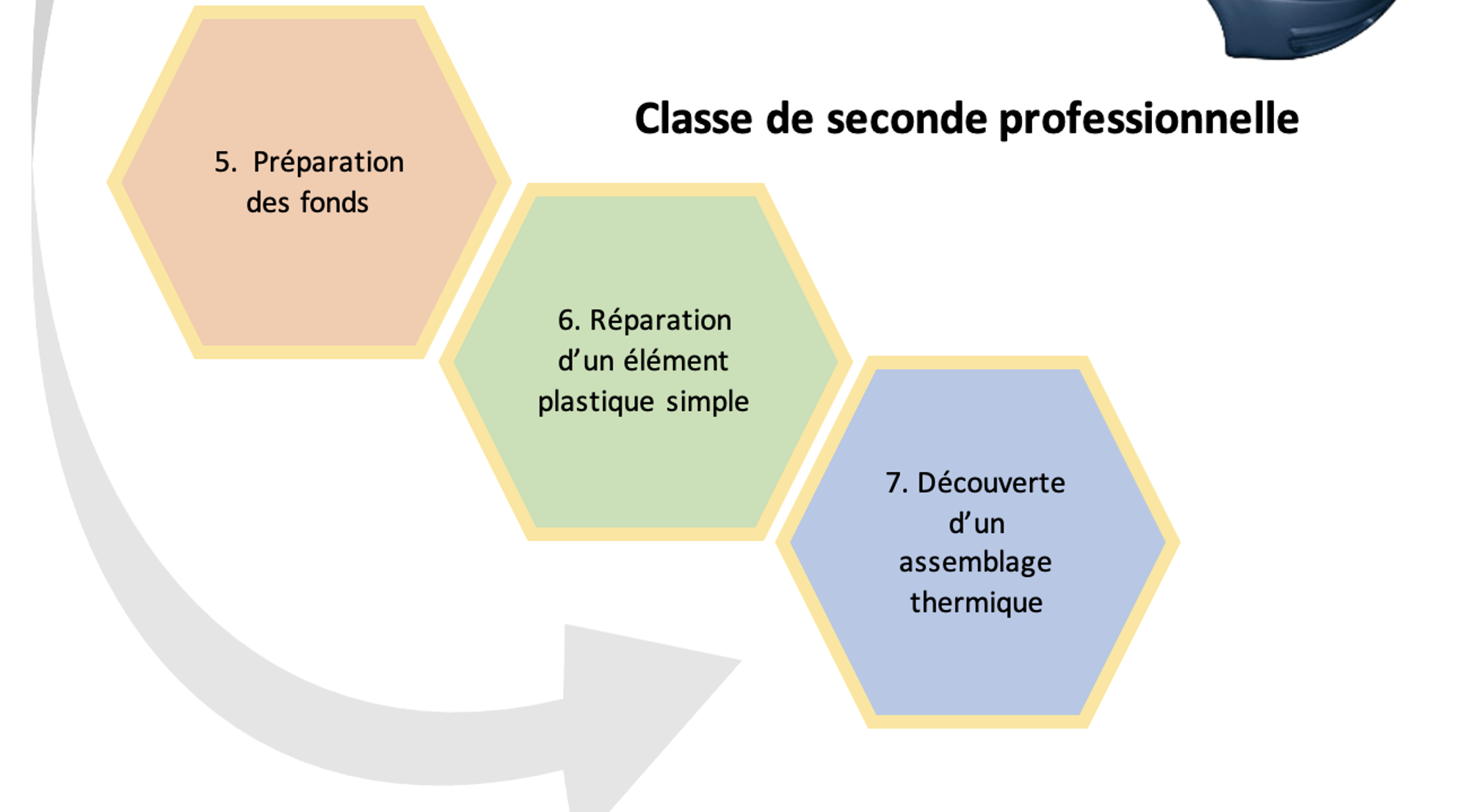 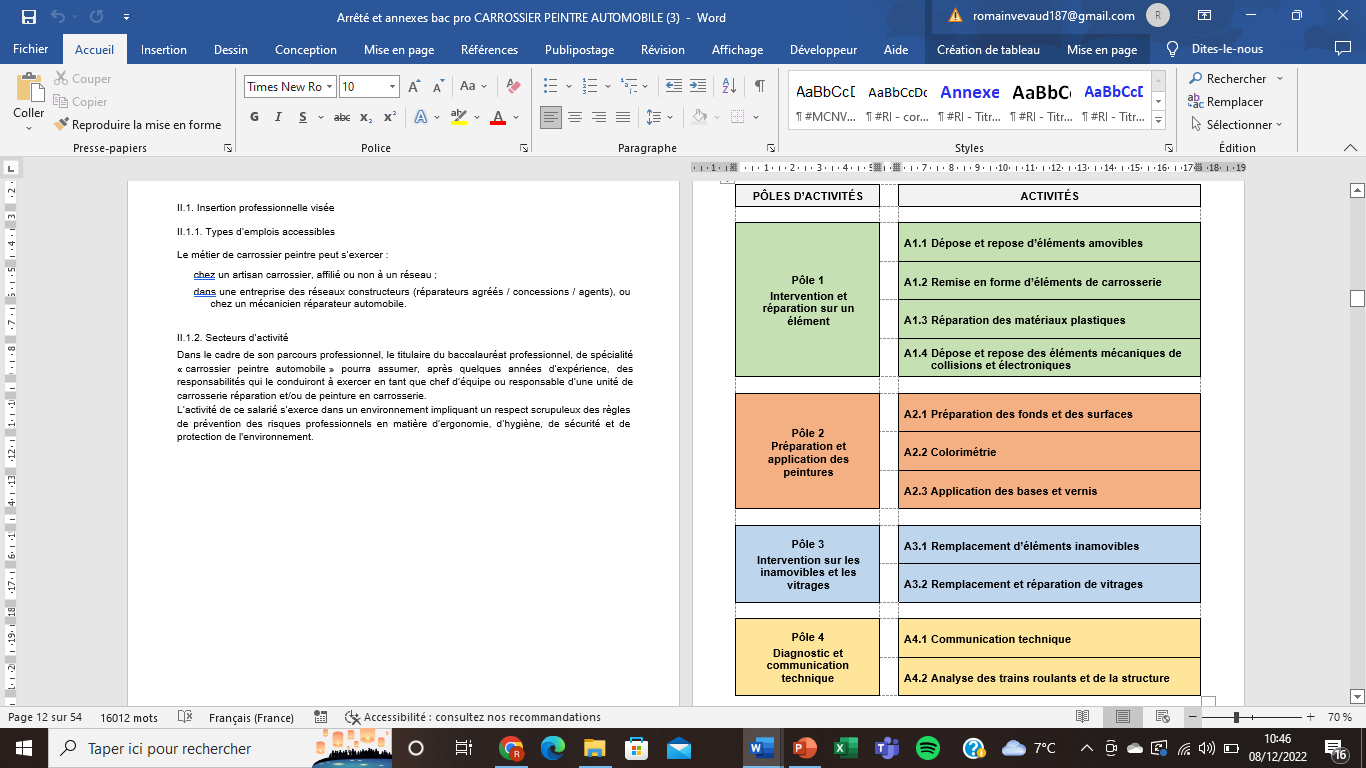 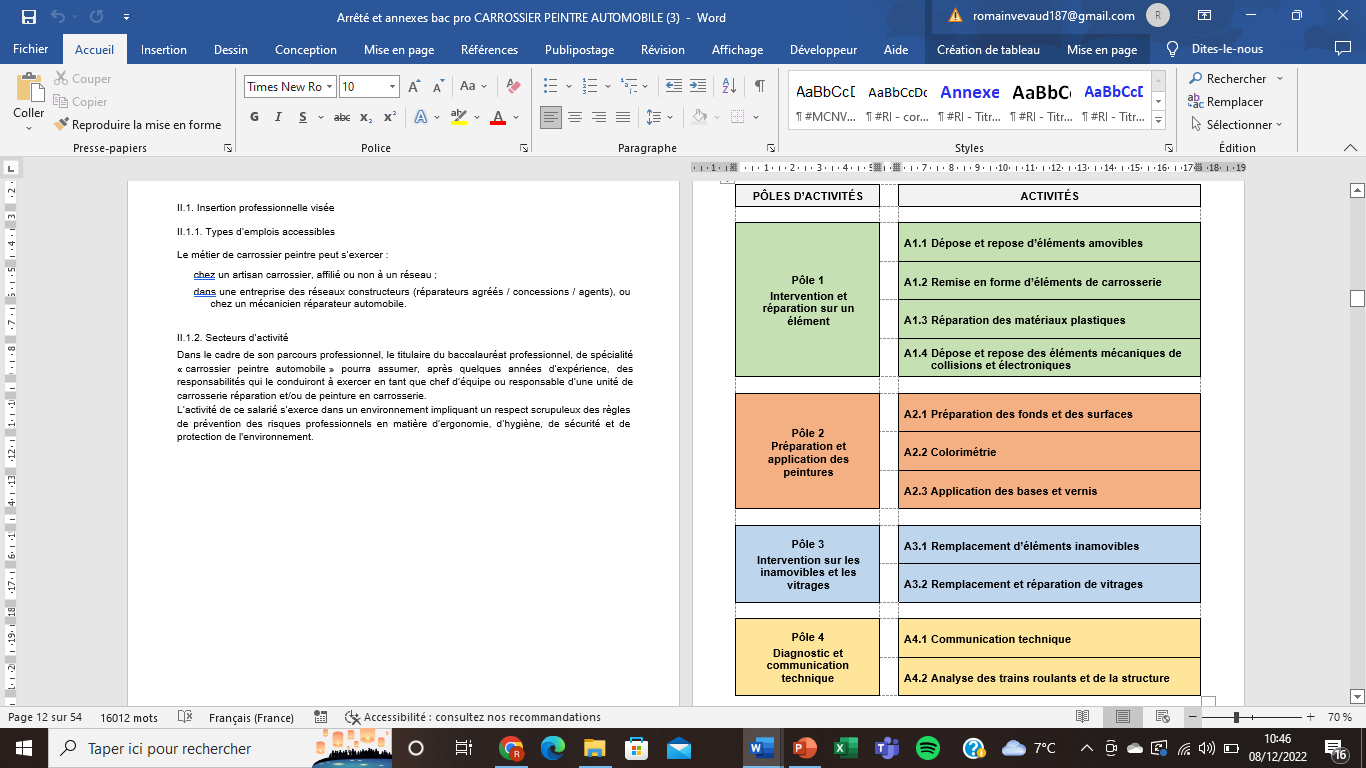 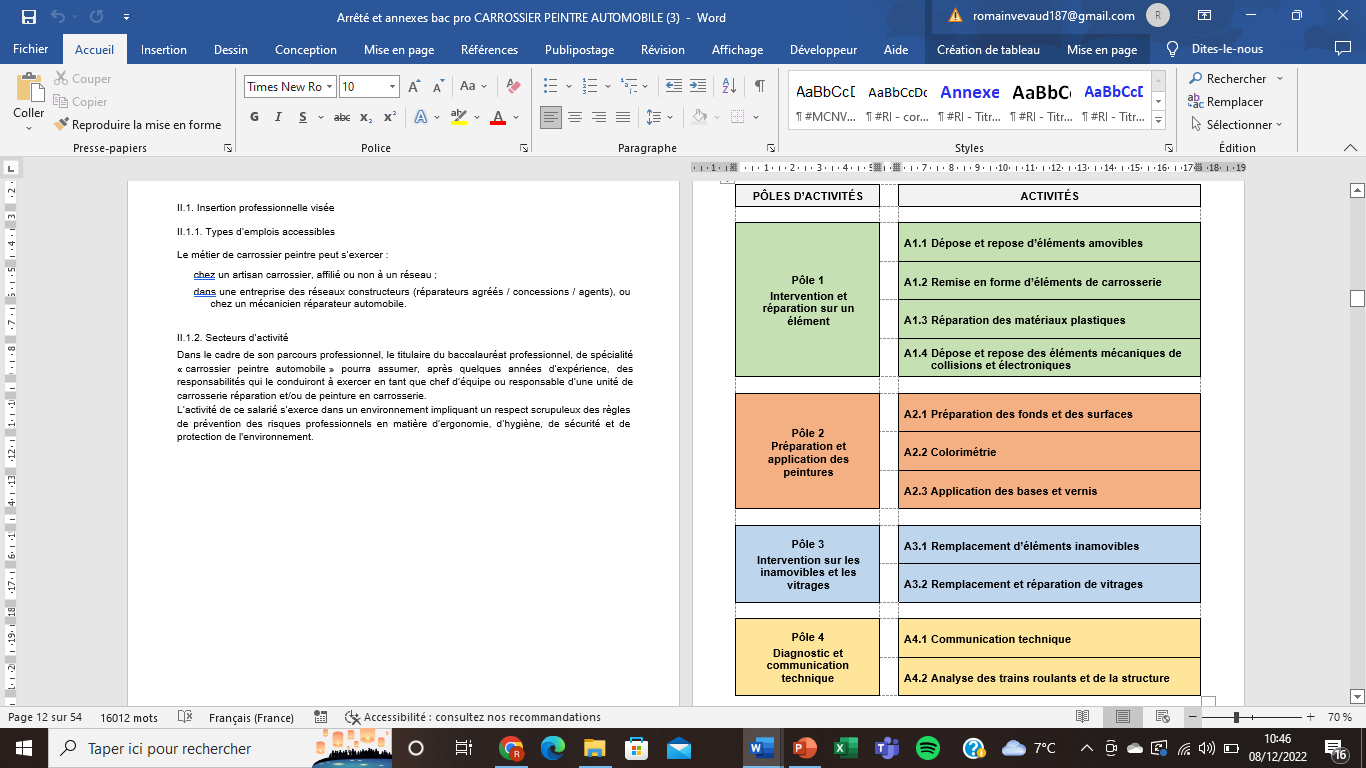 Se projeter à la rentrée 2024
Première
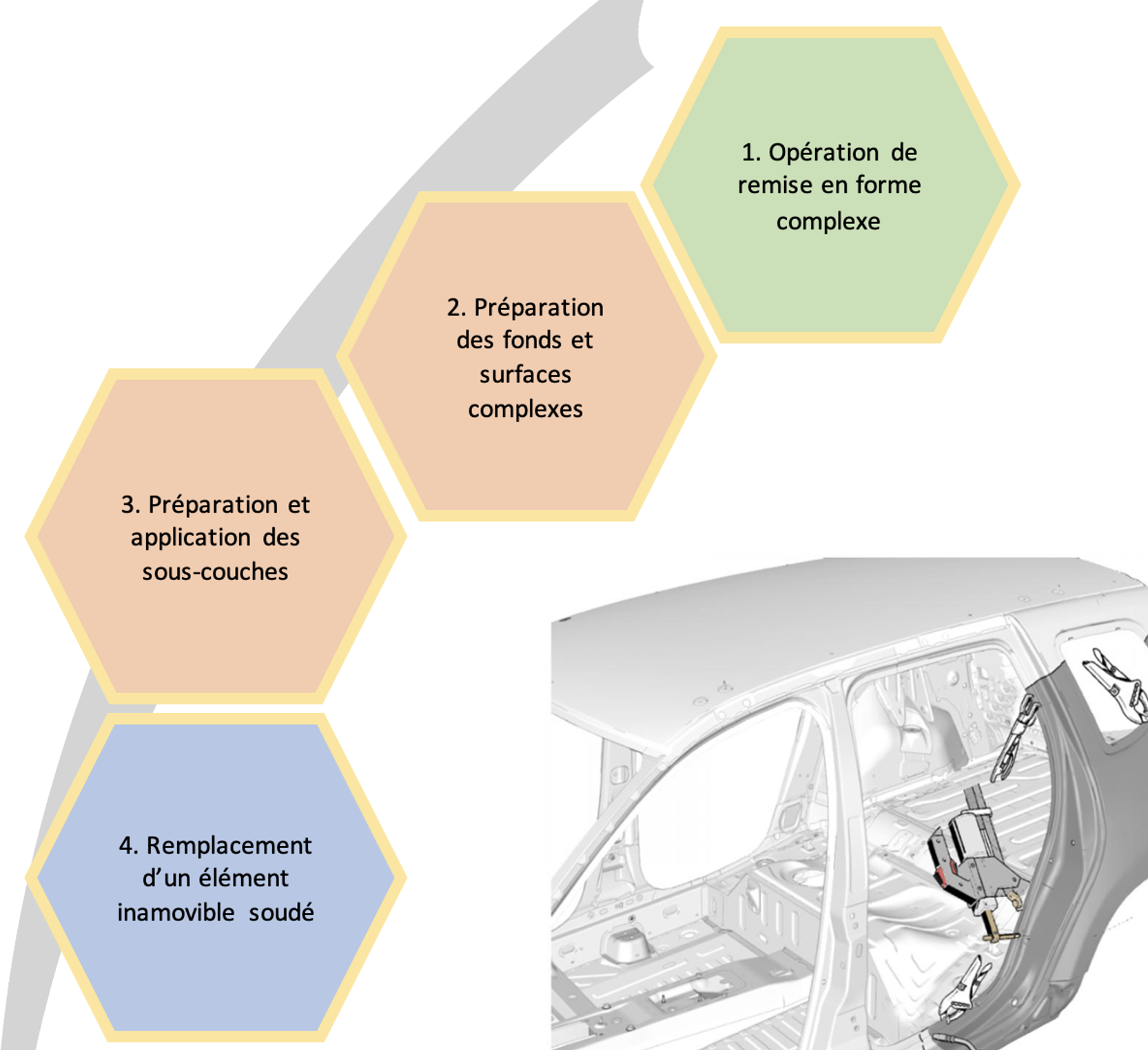 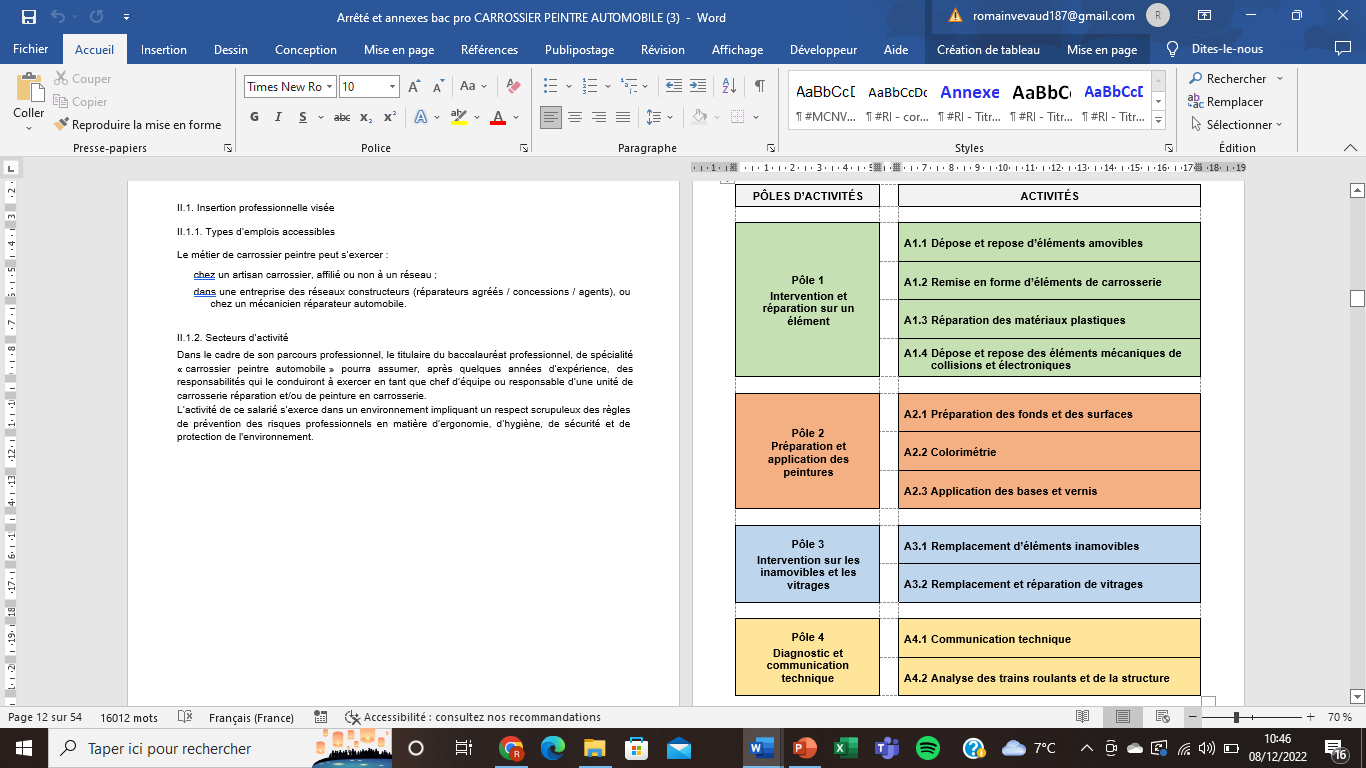 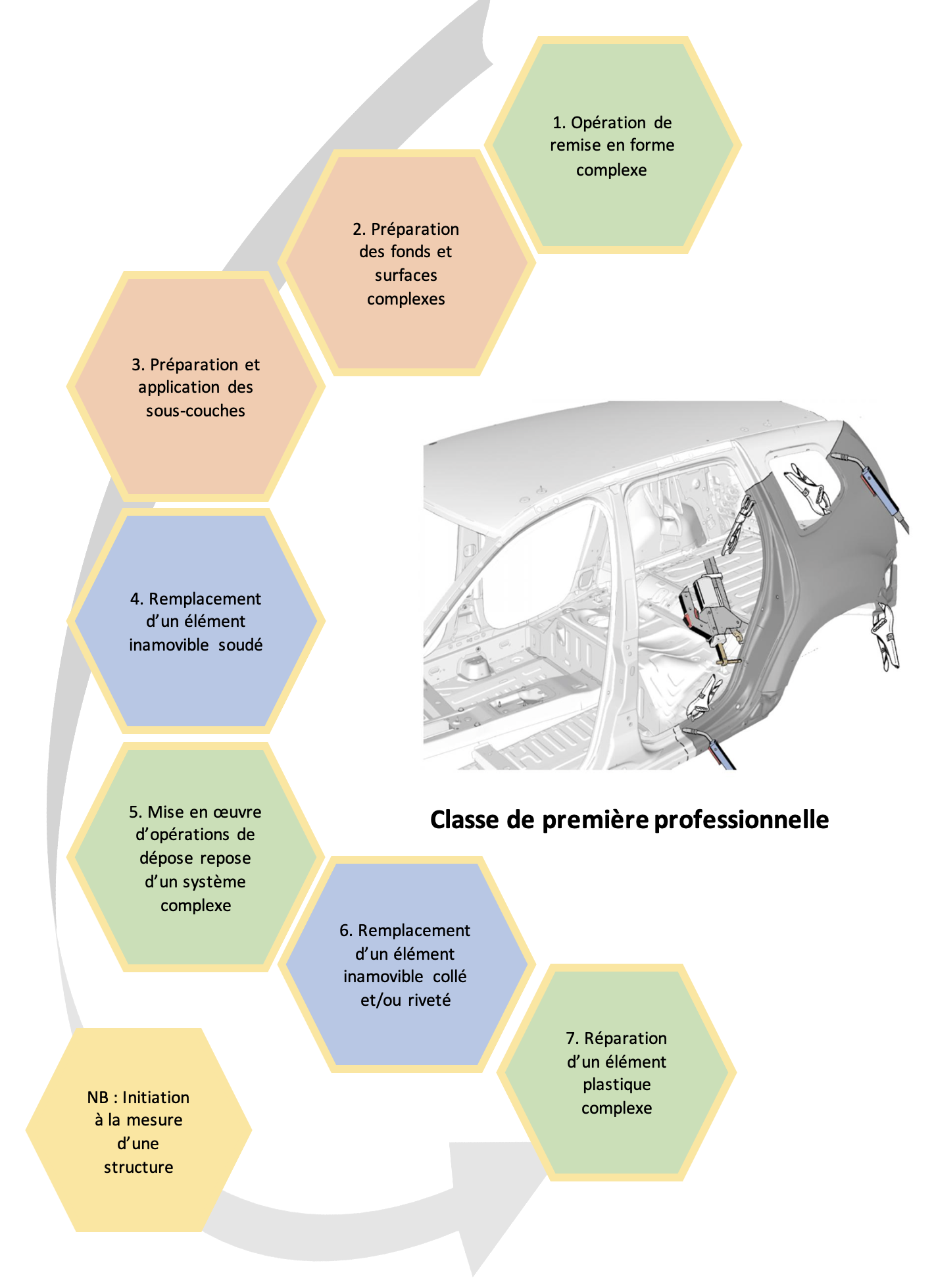 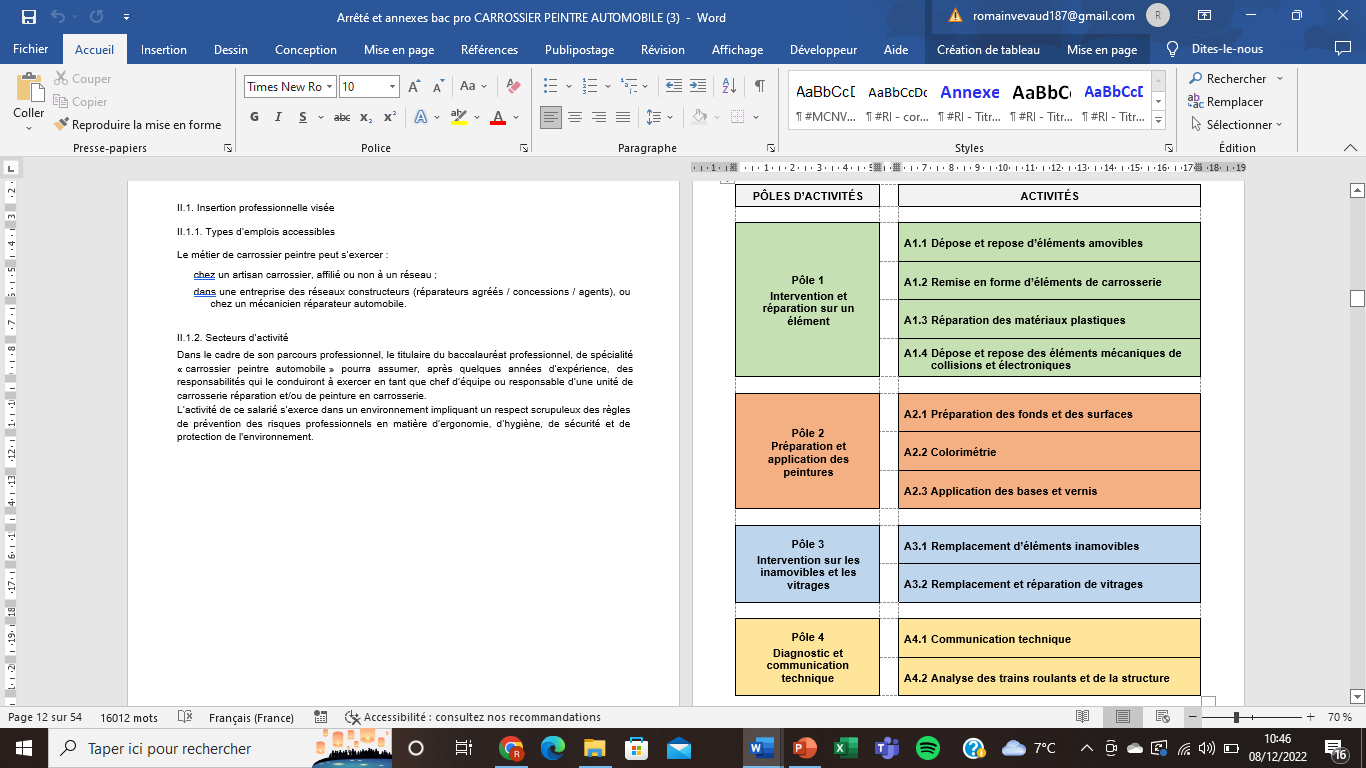 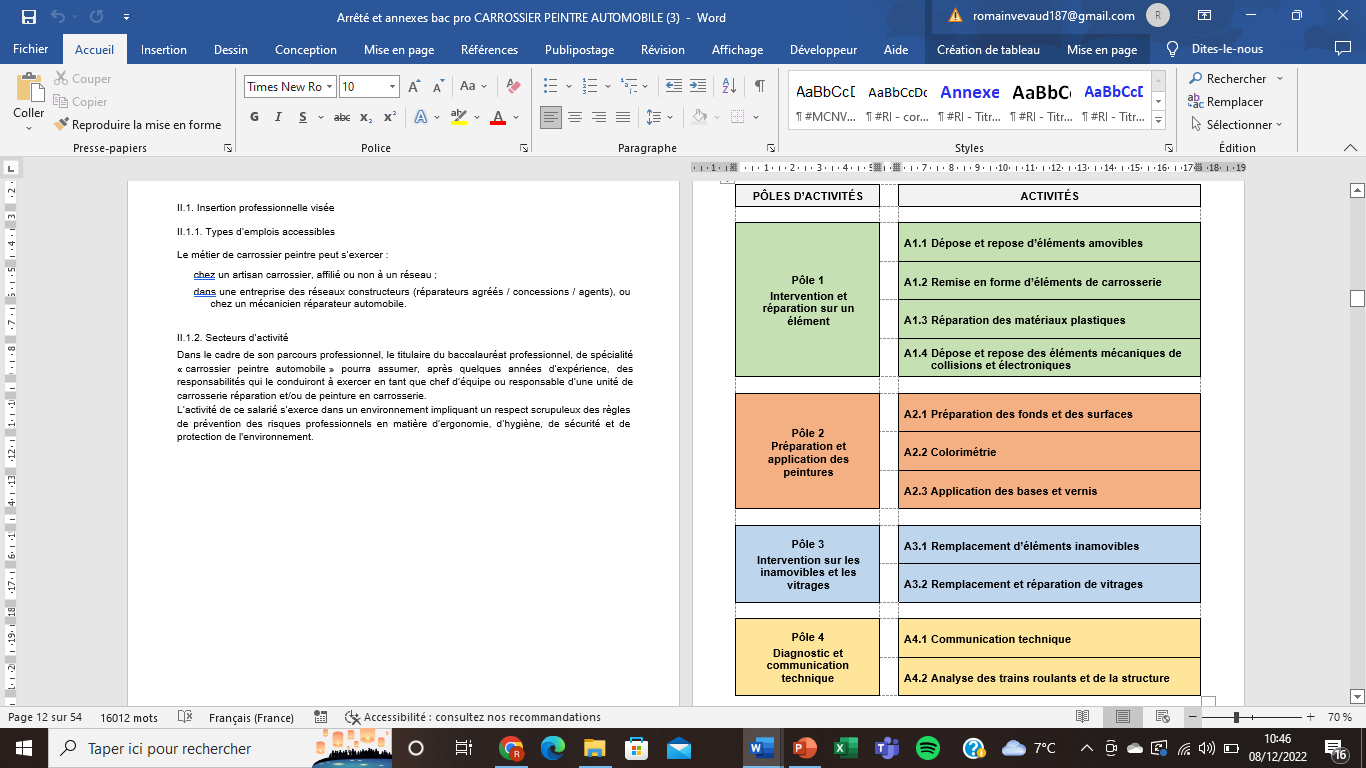 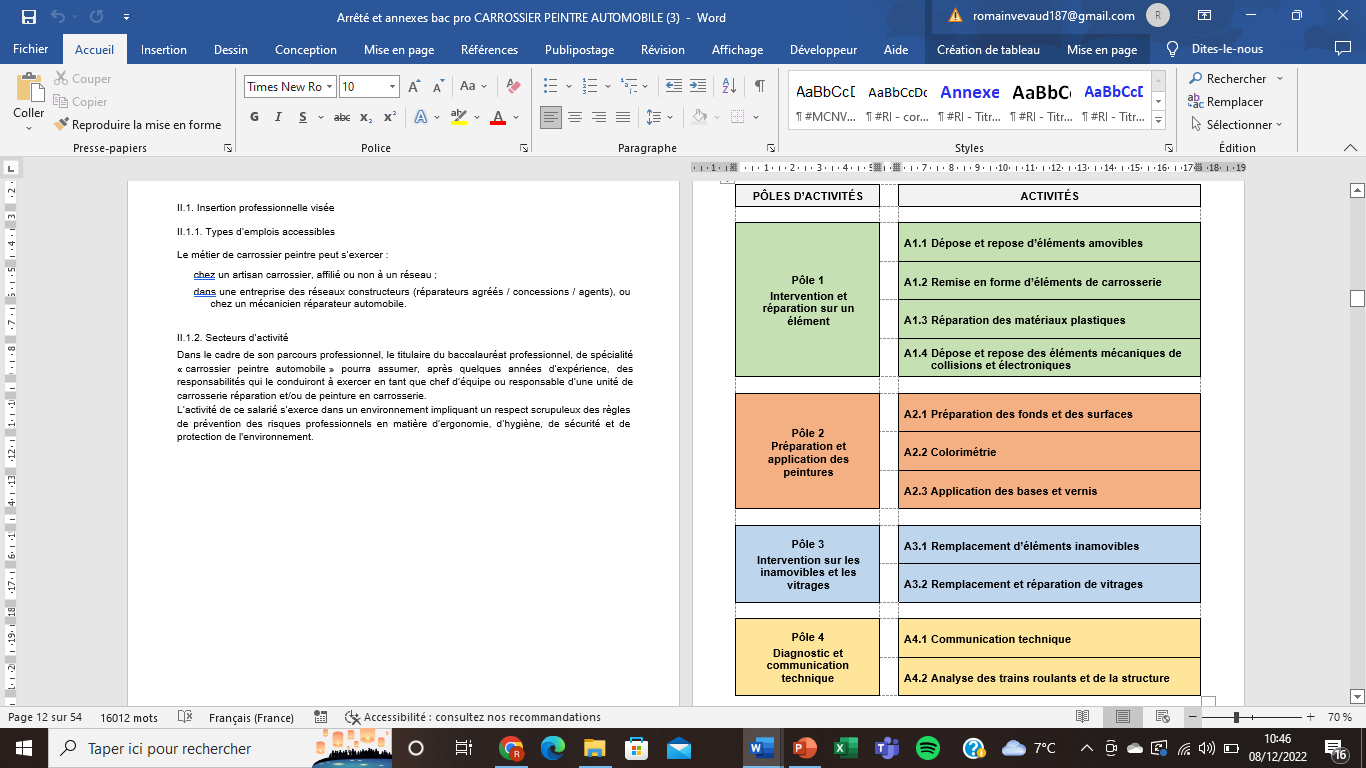 Se projeter à la rentrée 2024
Première
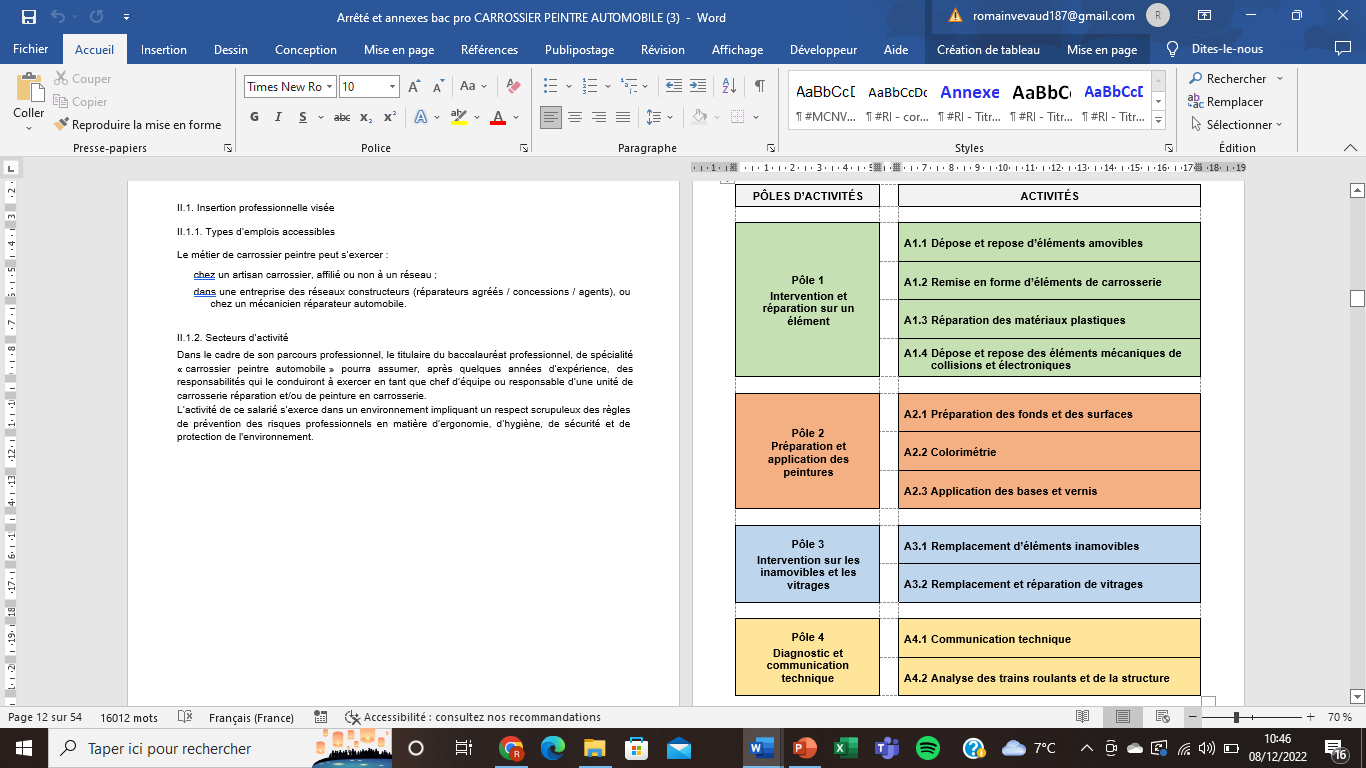 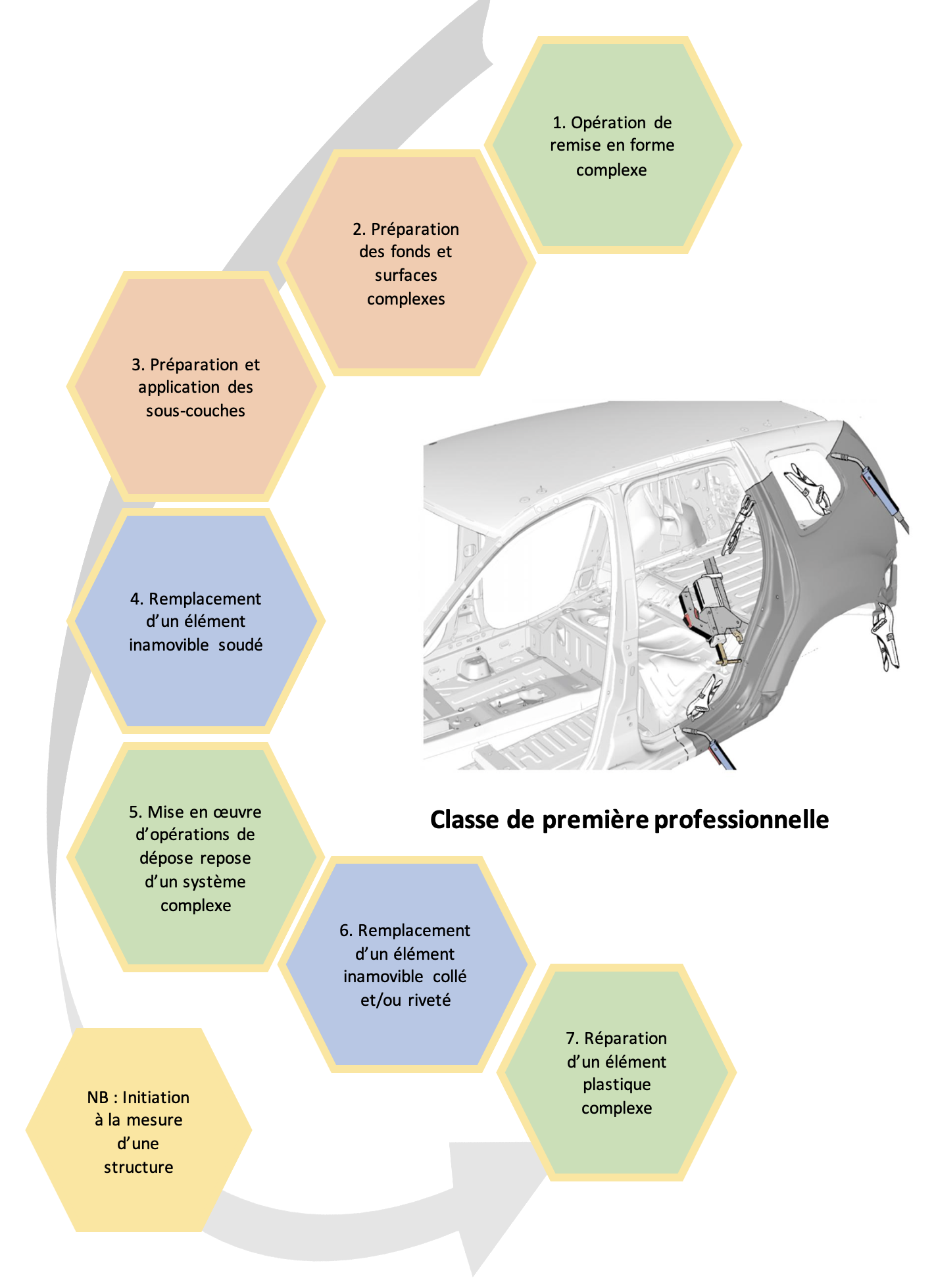 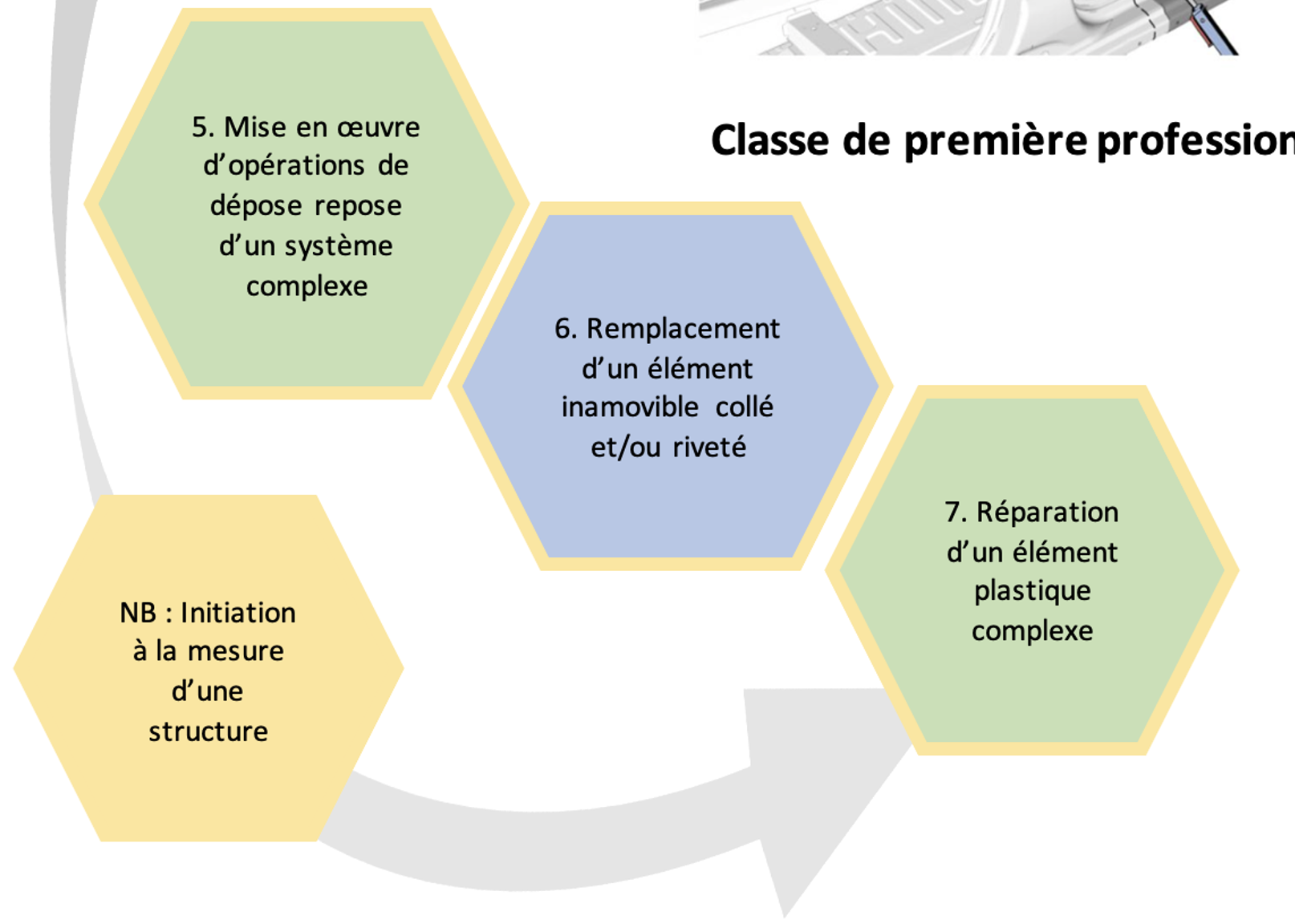 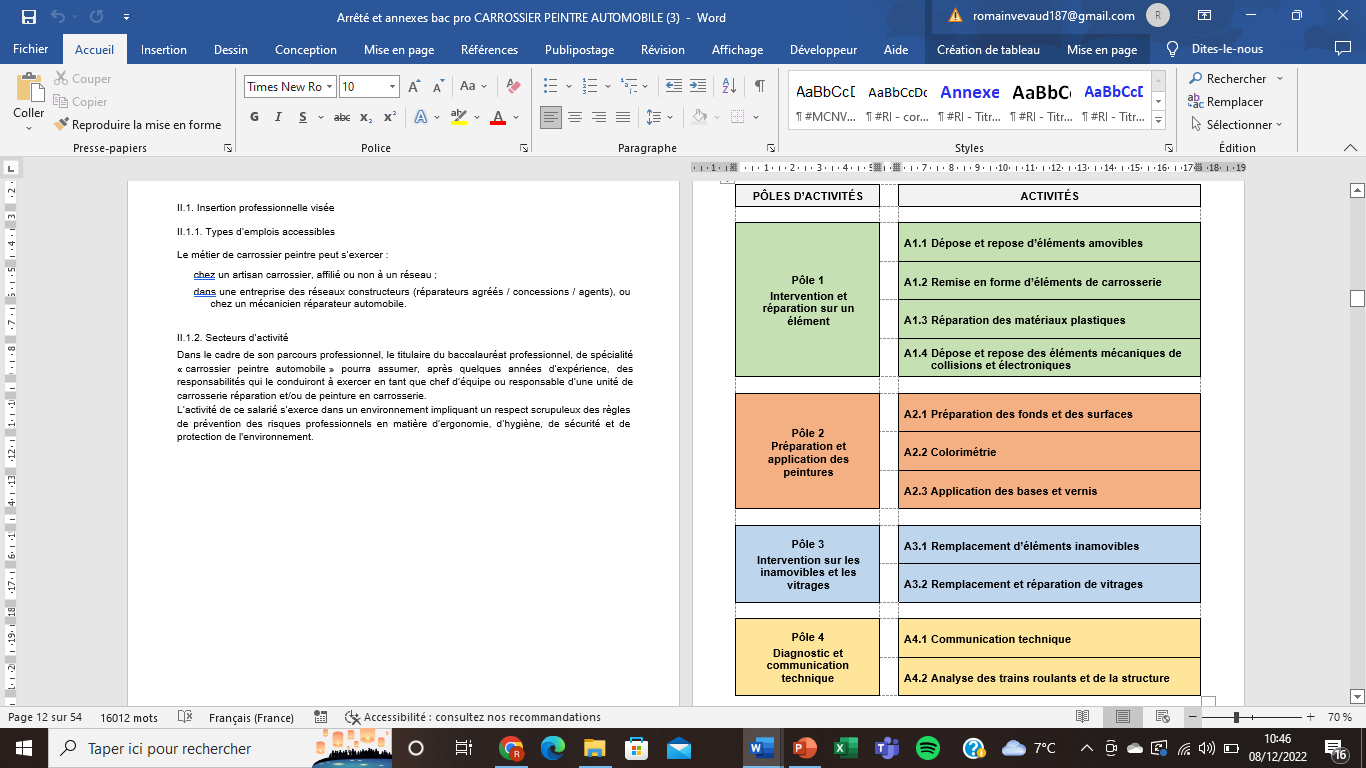 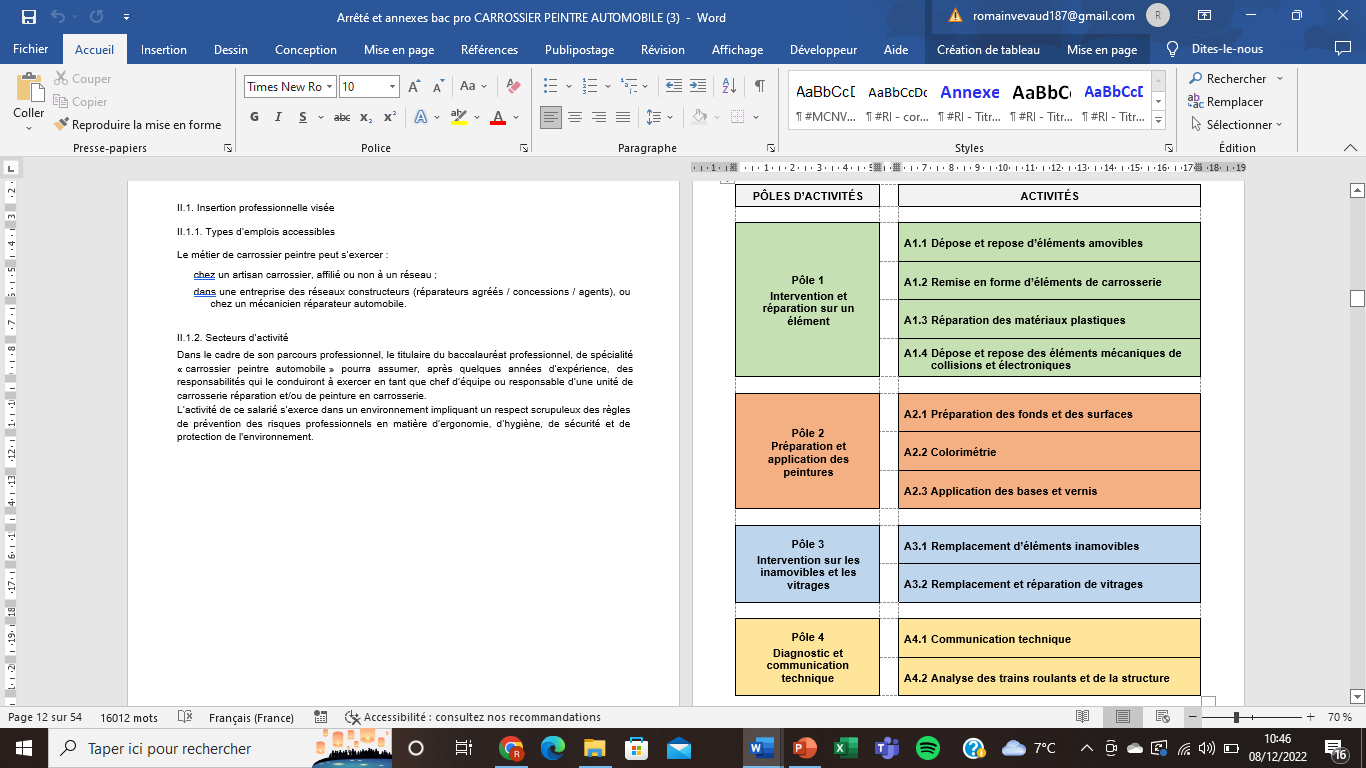 Se projeter à la rentrée 2025
Terminale
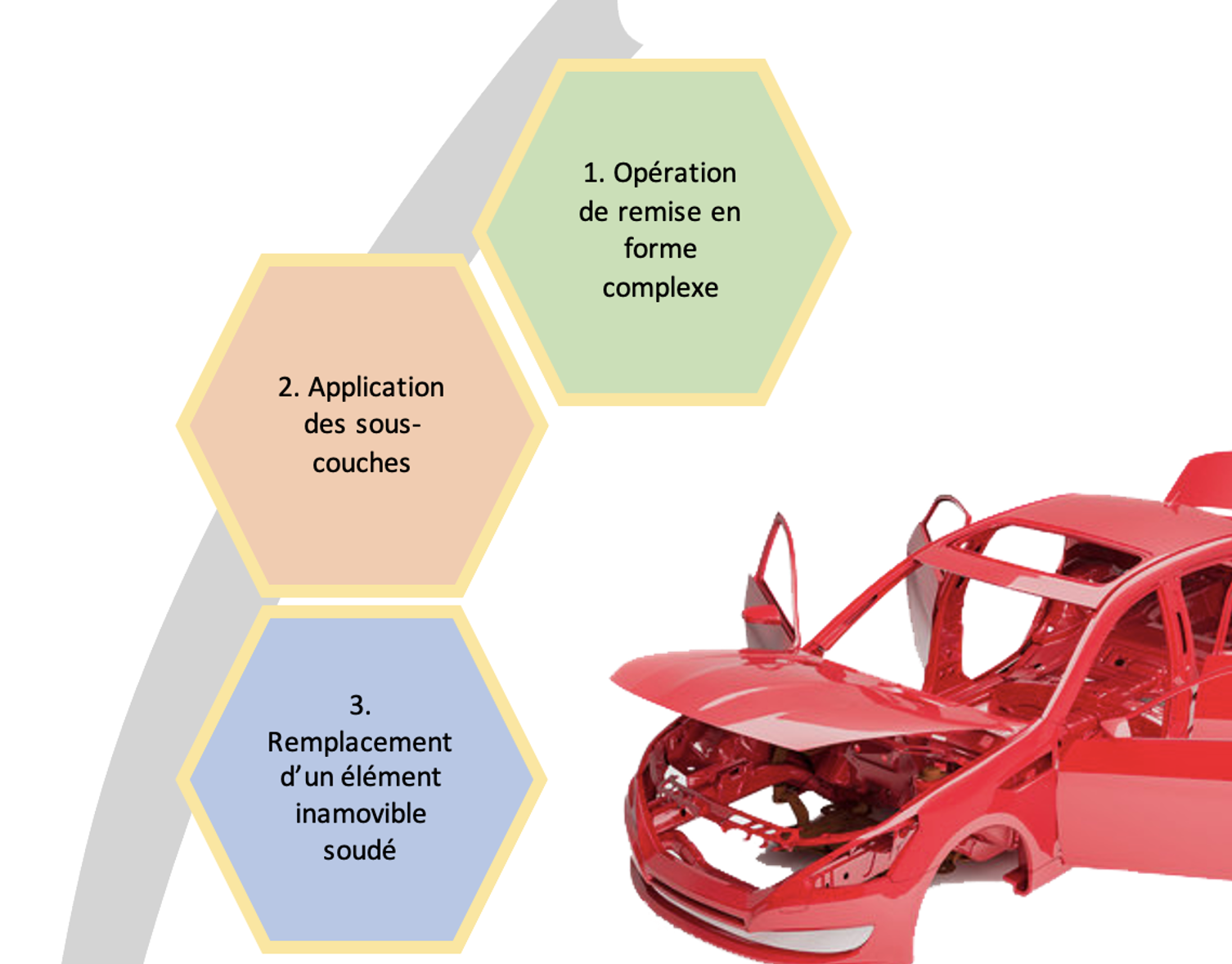 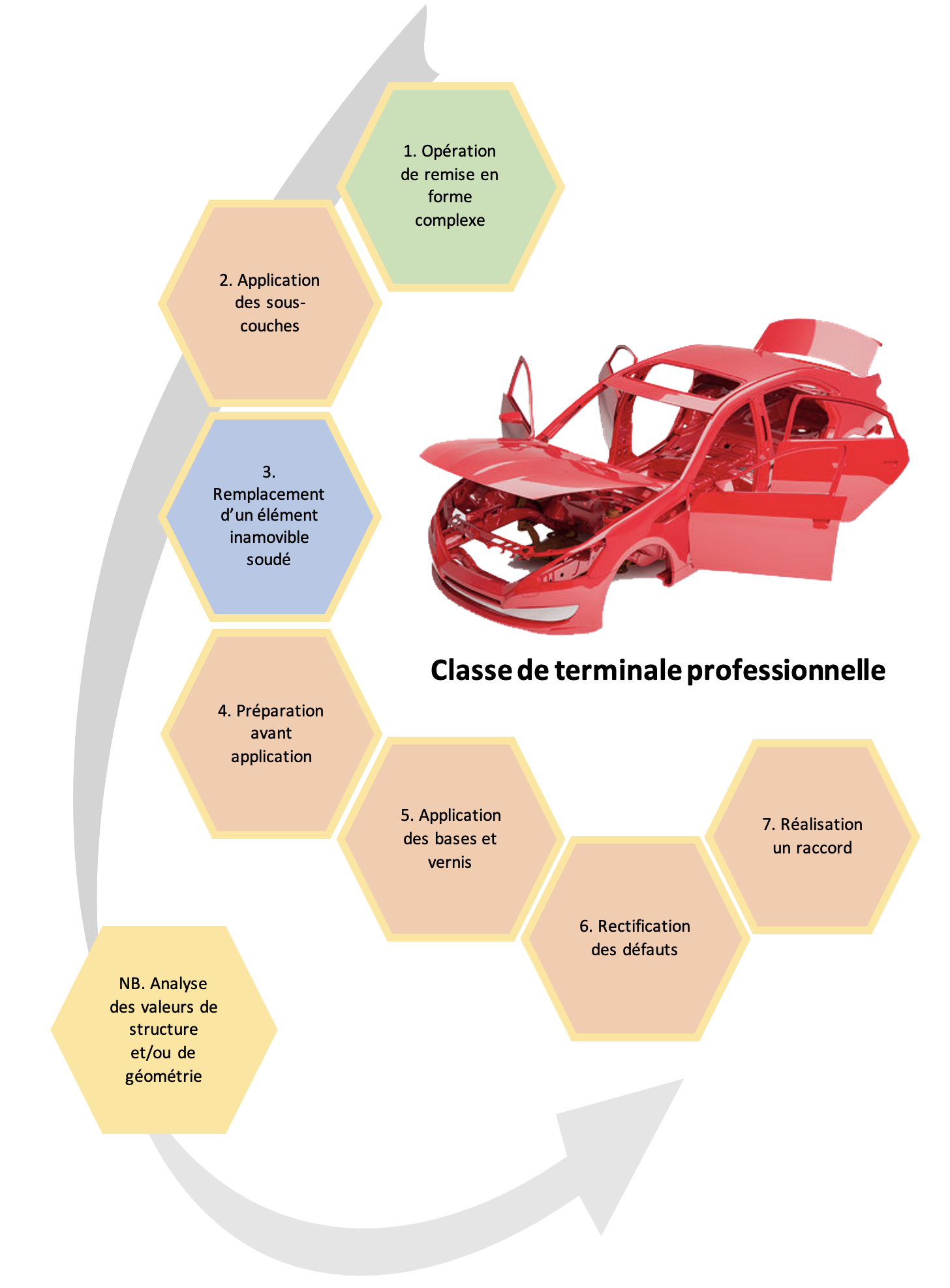 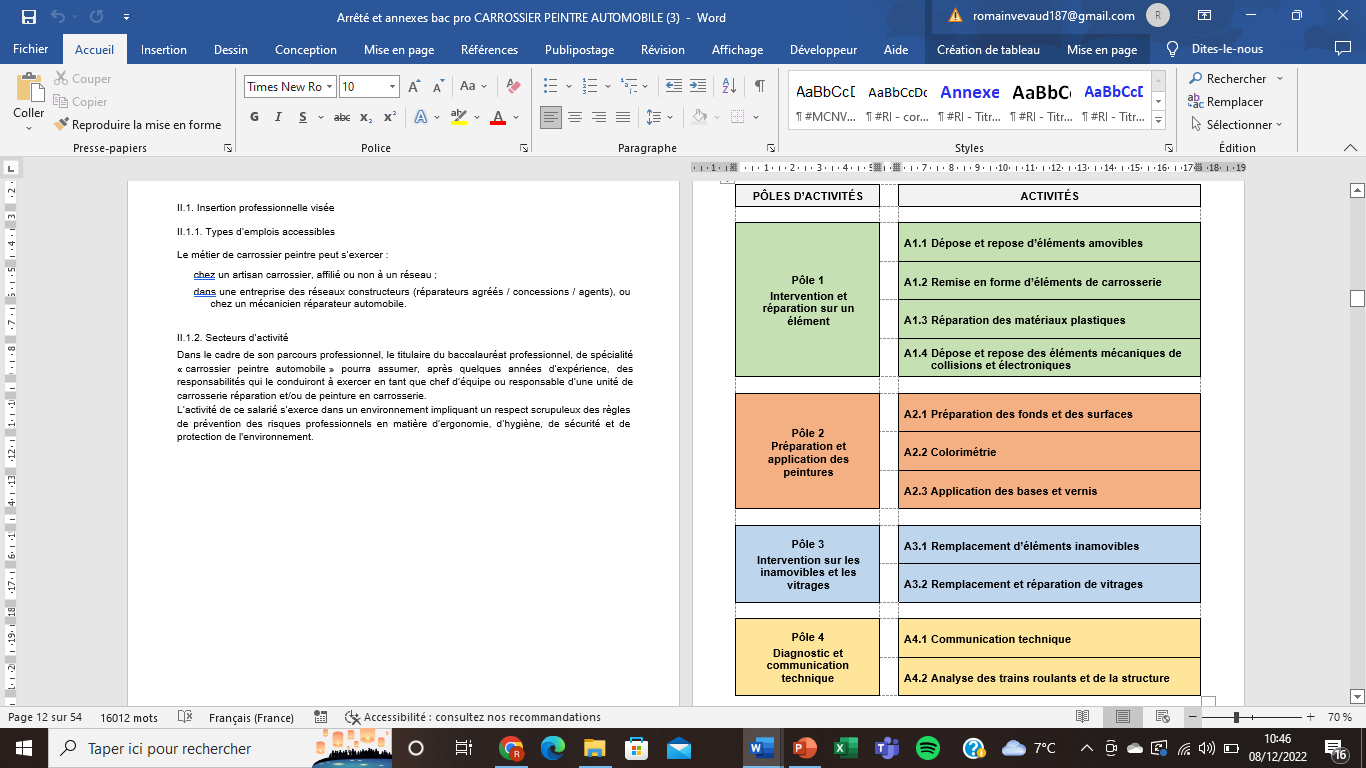 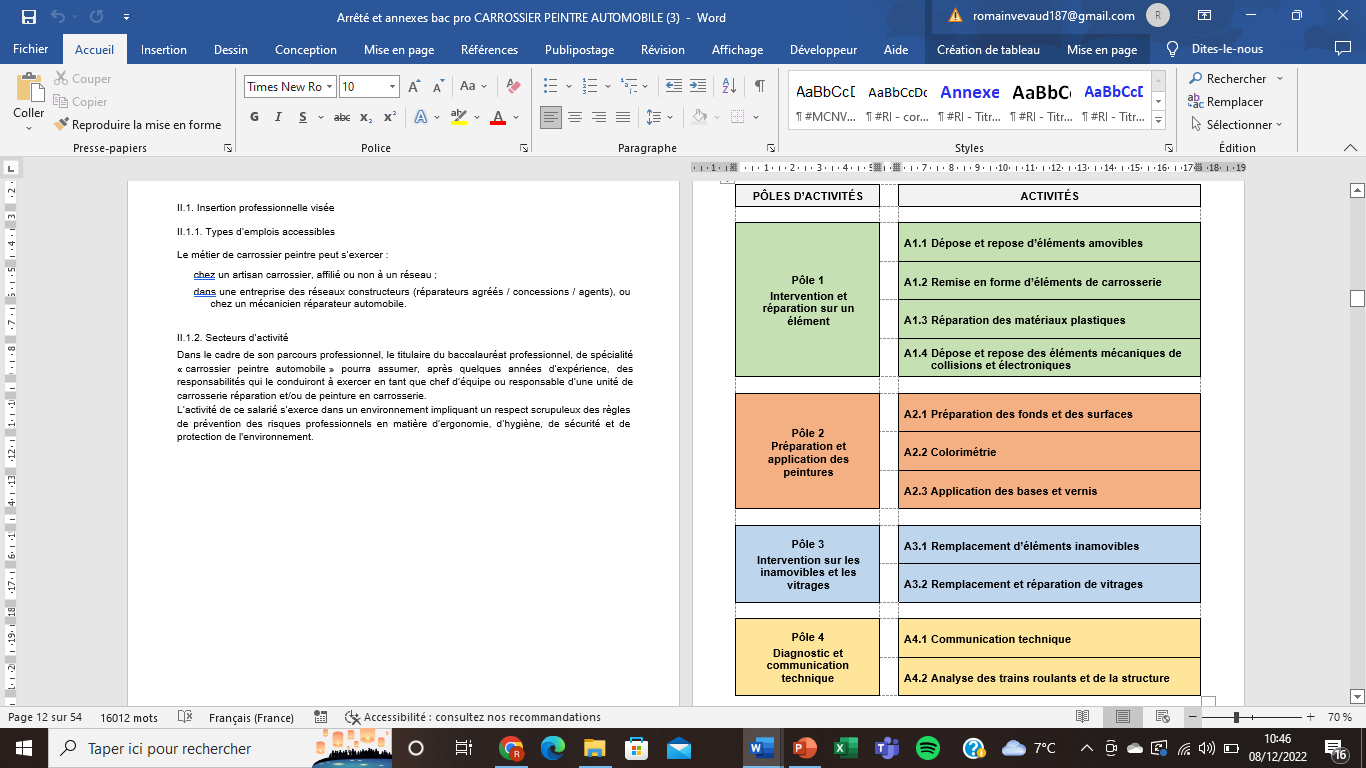 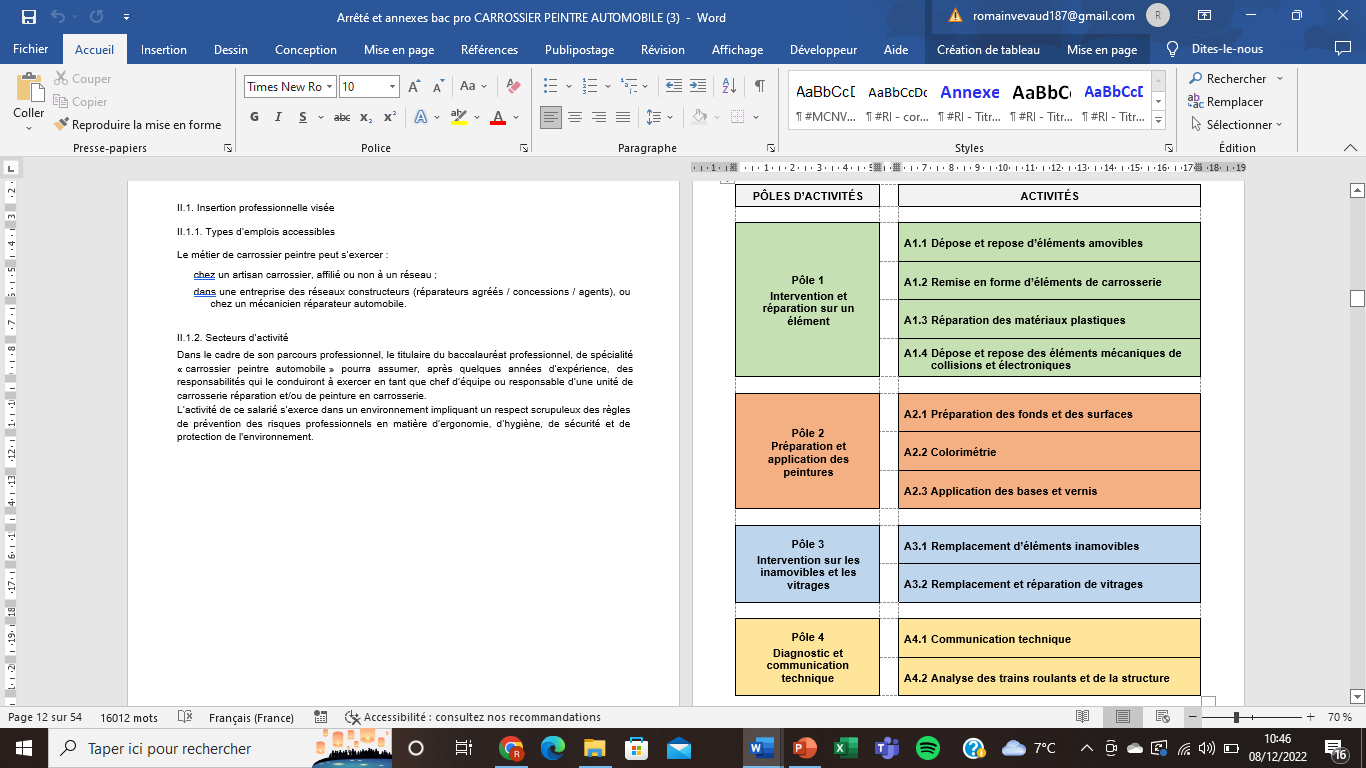 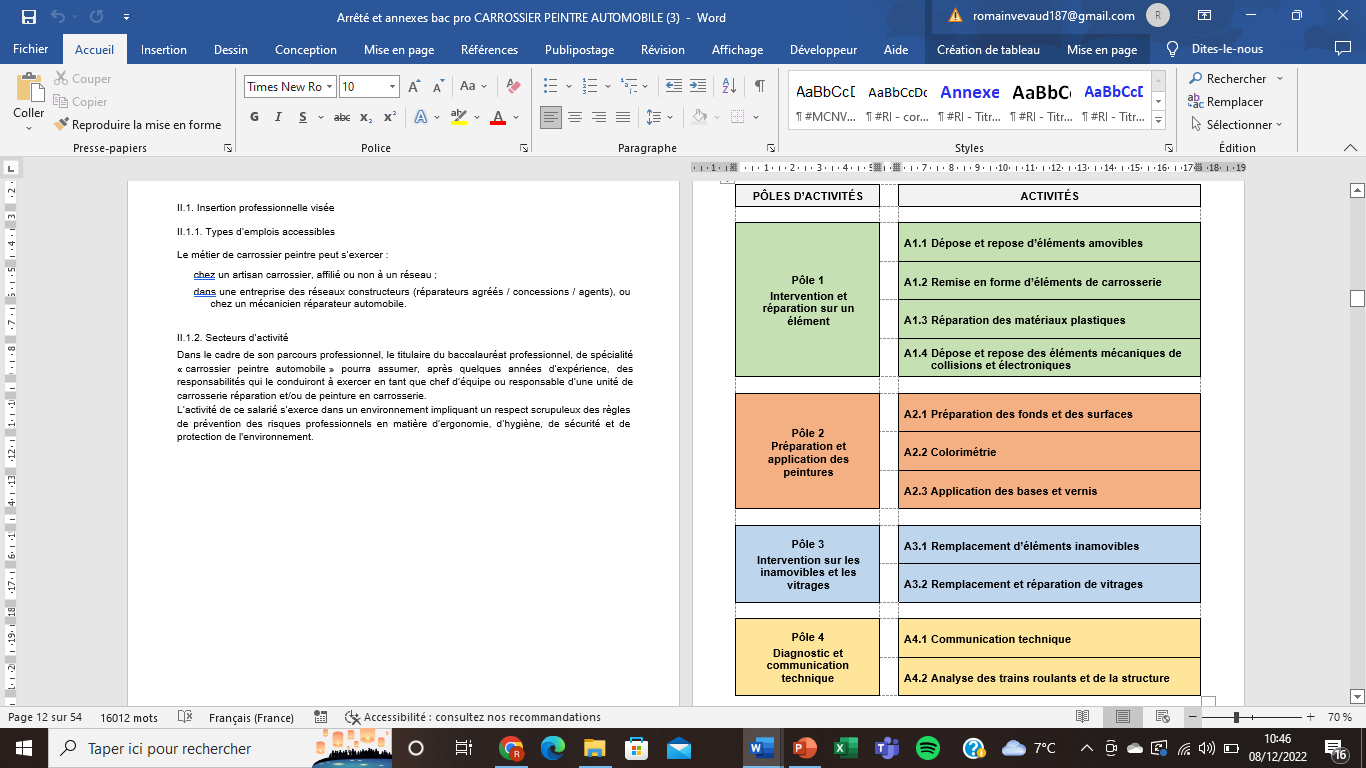 Se projeter à la rentrée 2025
Terminale
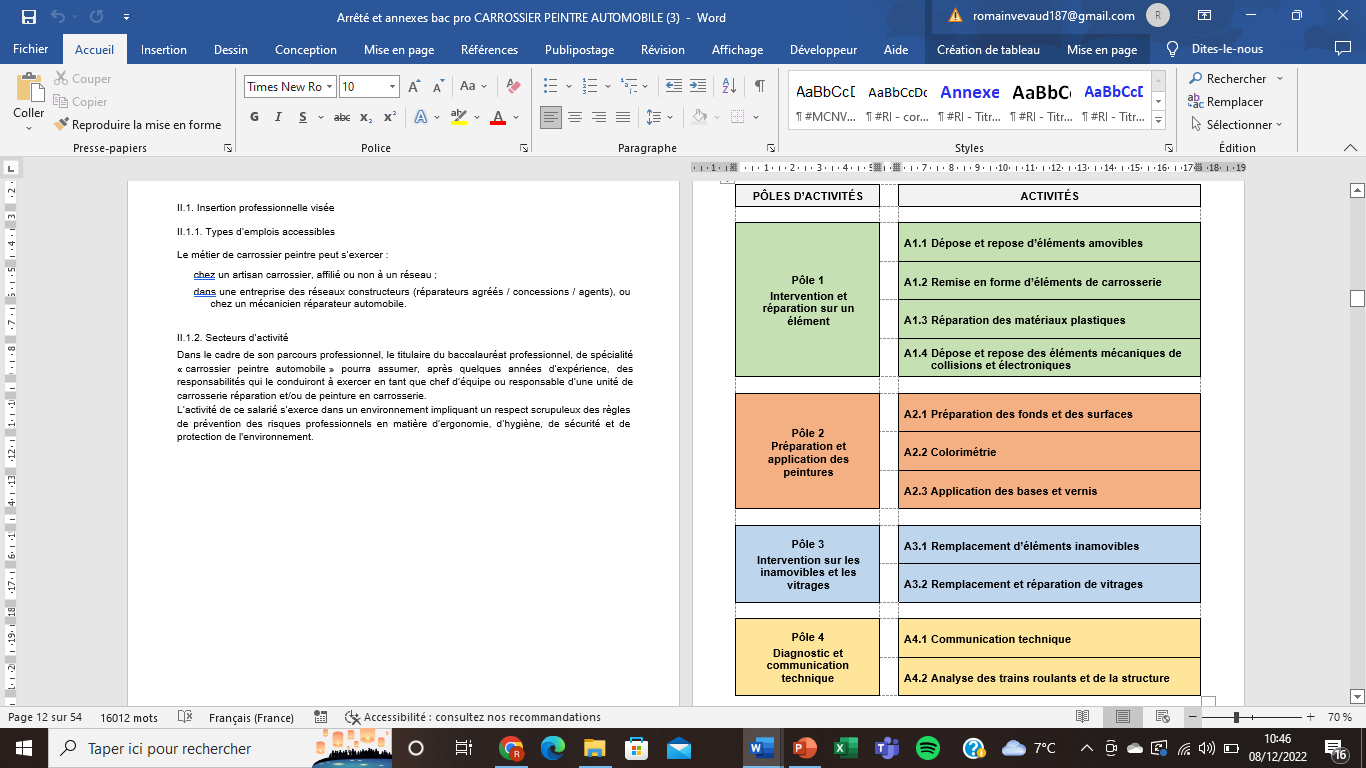 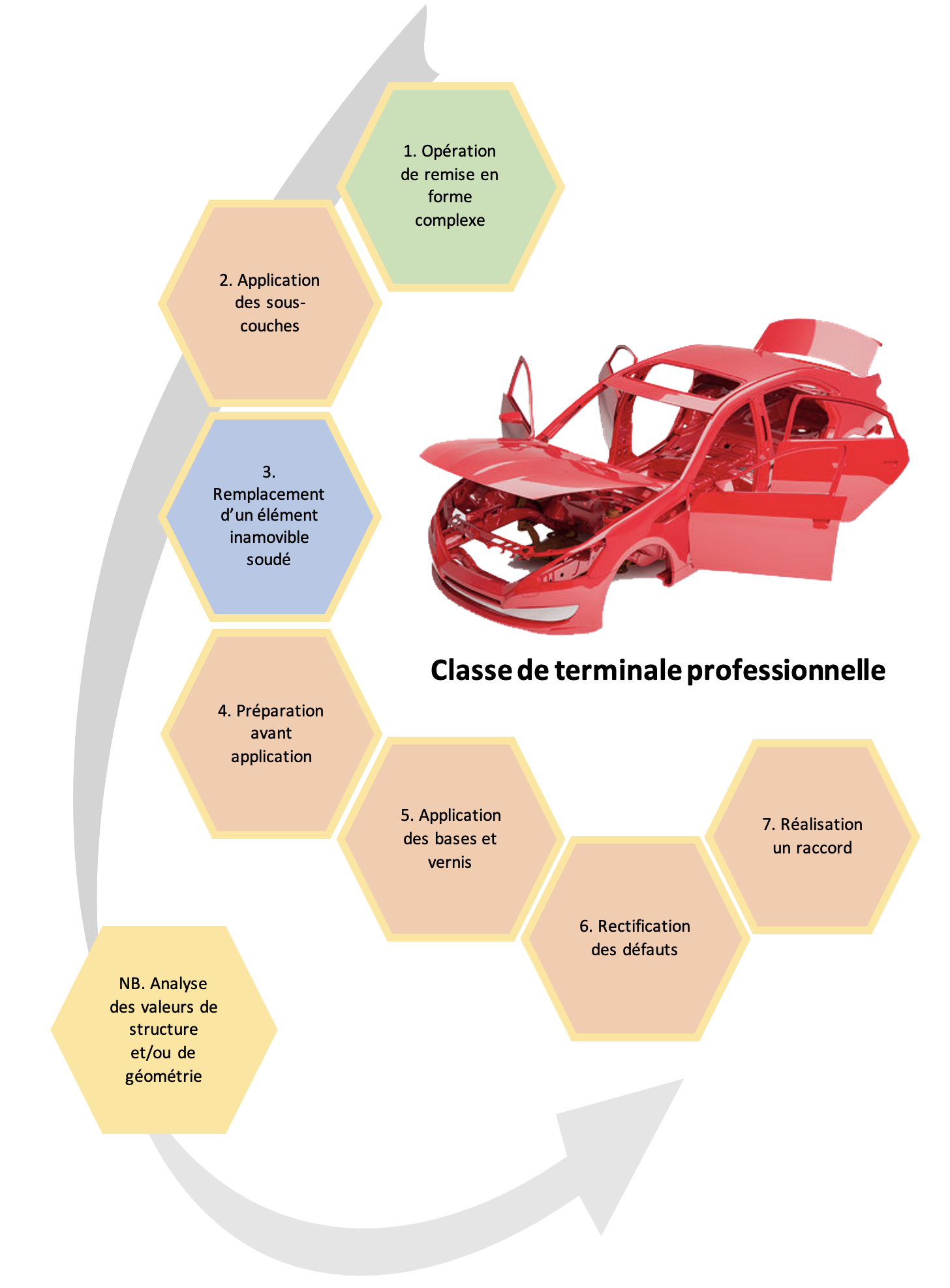 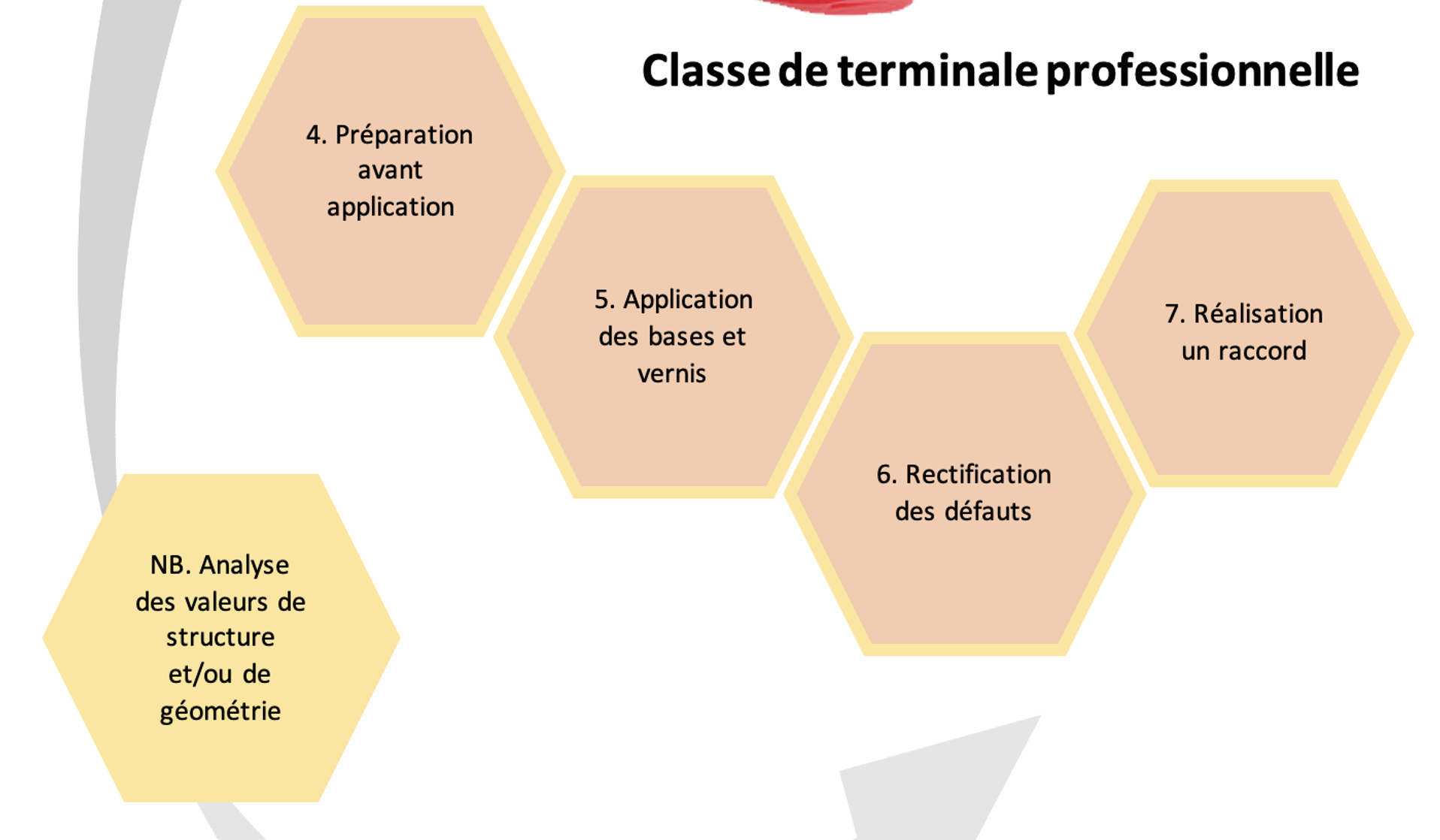 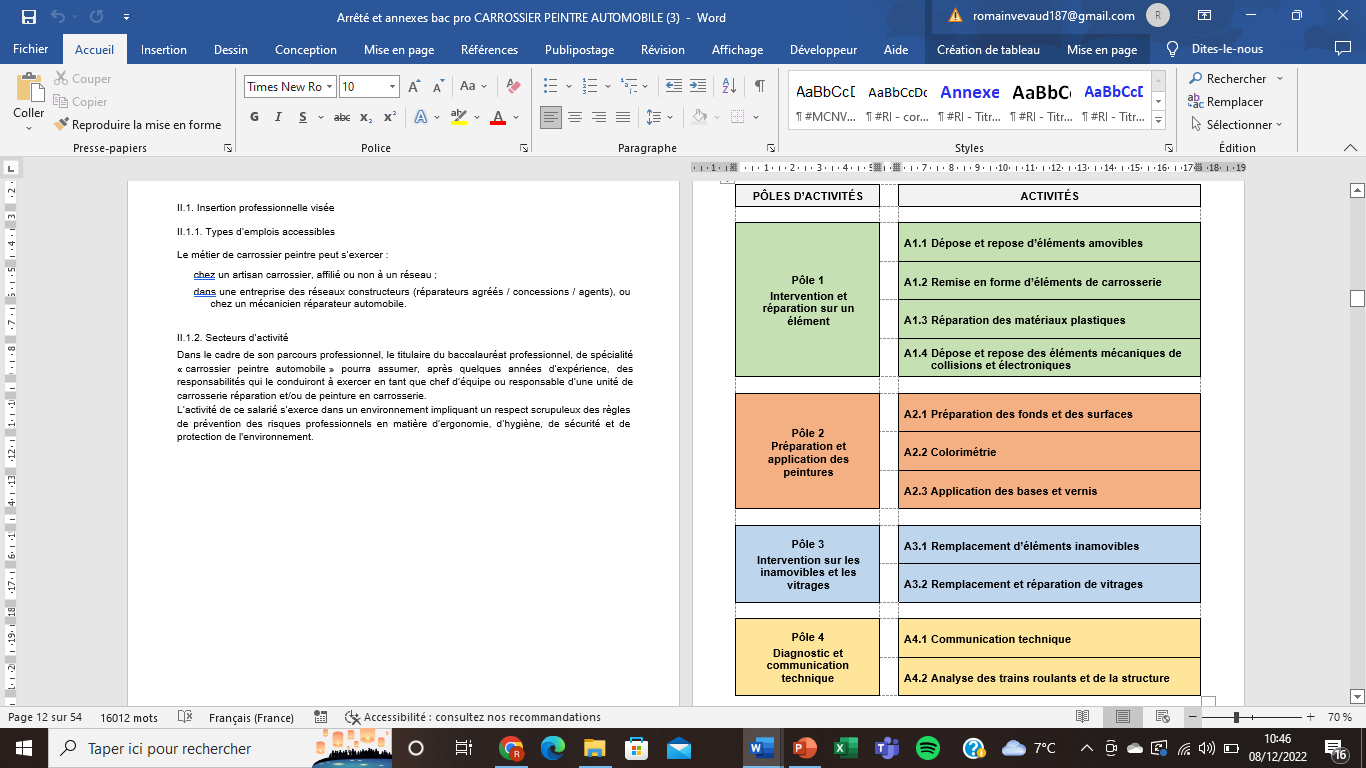 Correspondance entre 
les séquences et les compétences
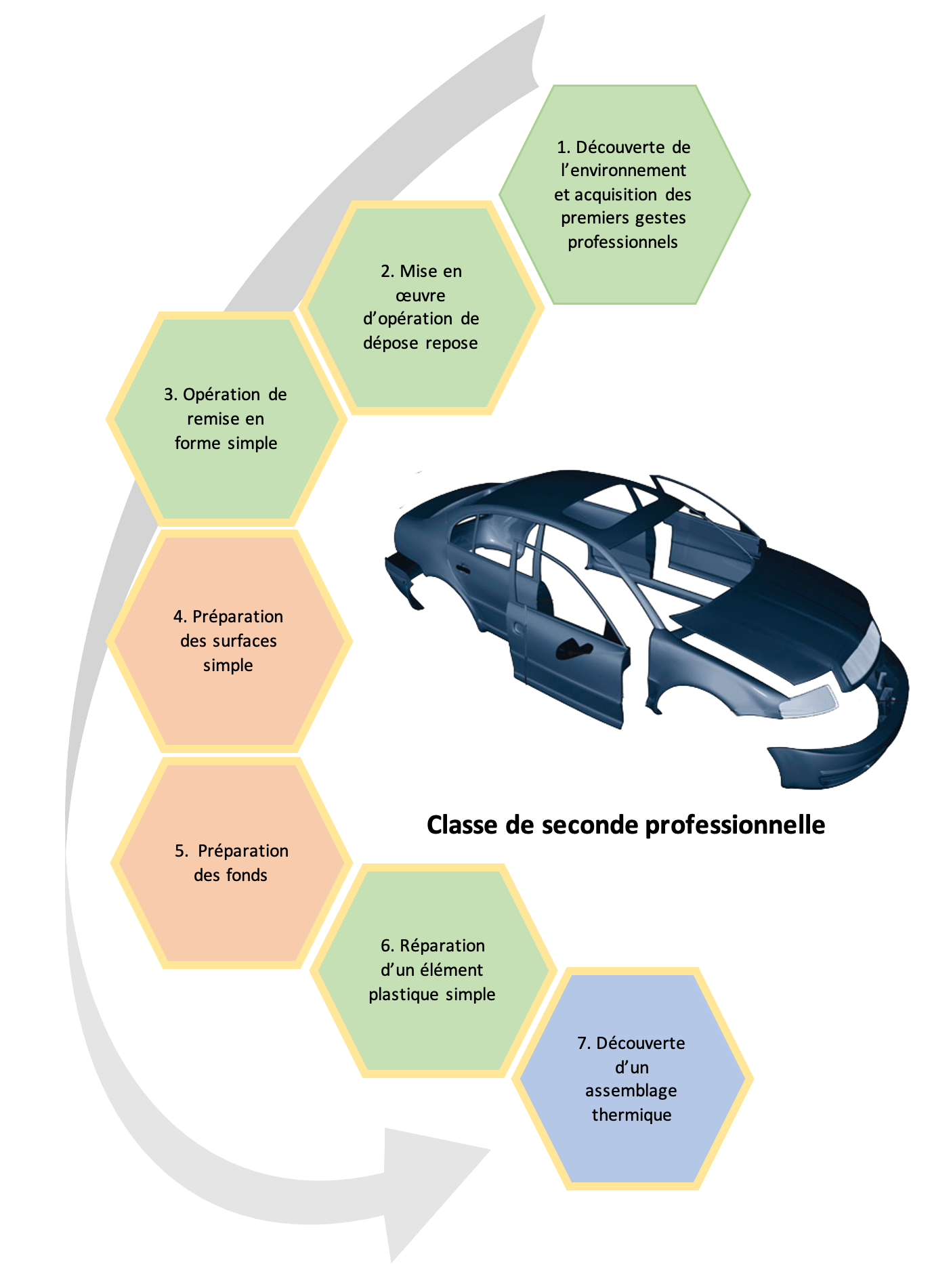 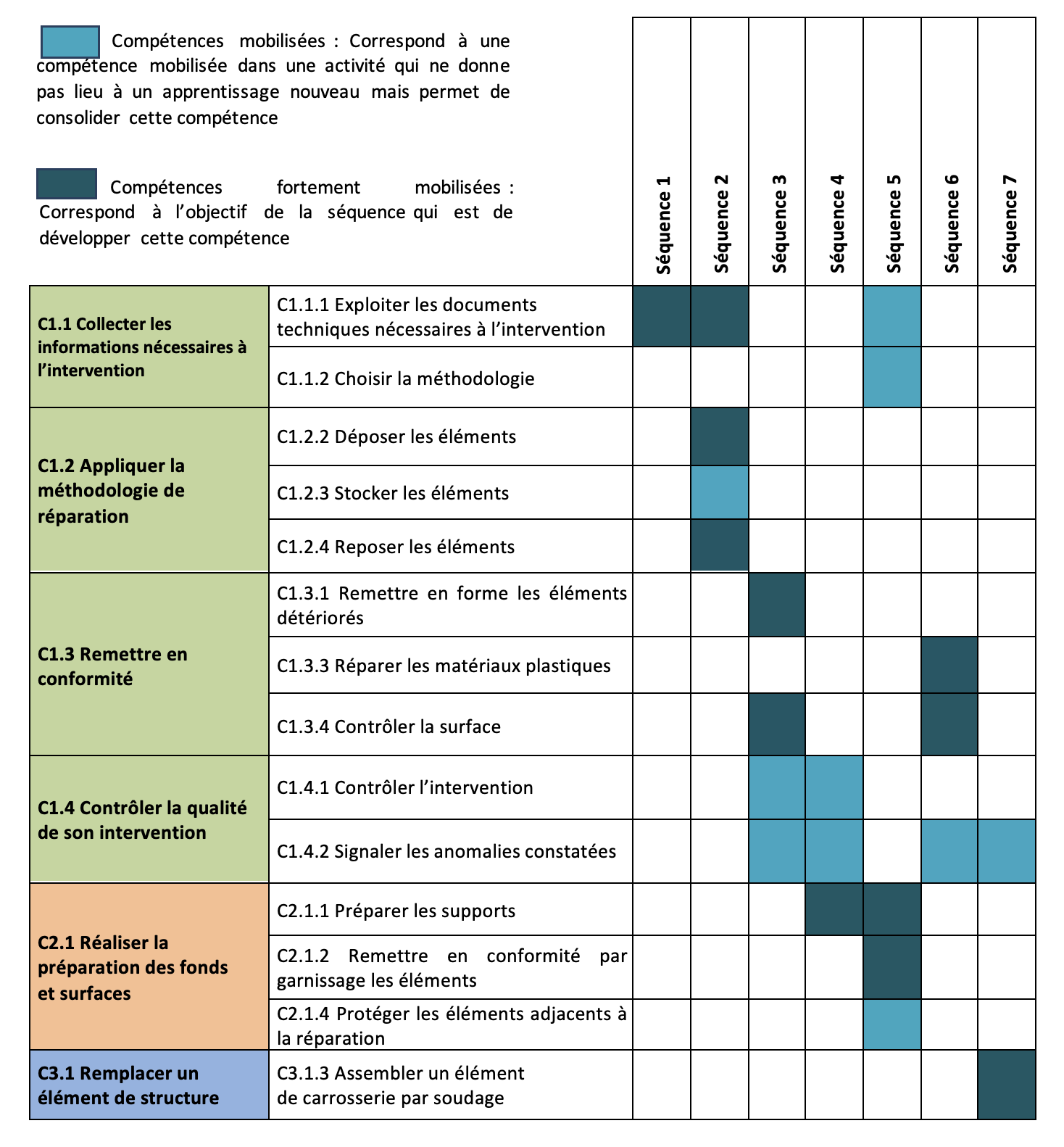 2
1
3
4
5
6
7
Détail d’une séquence
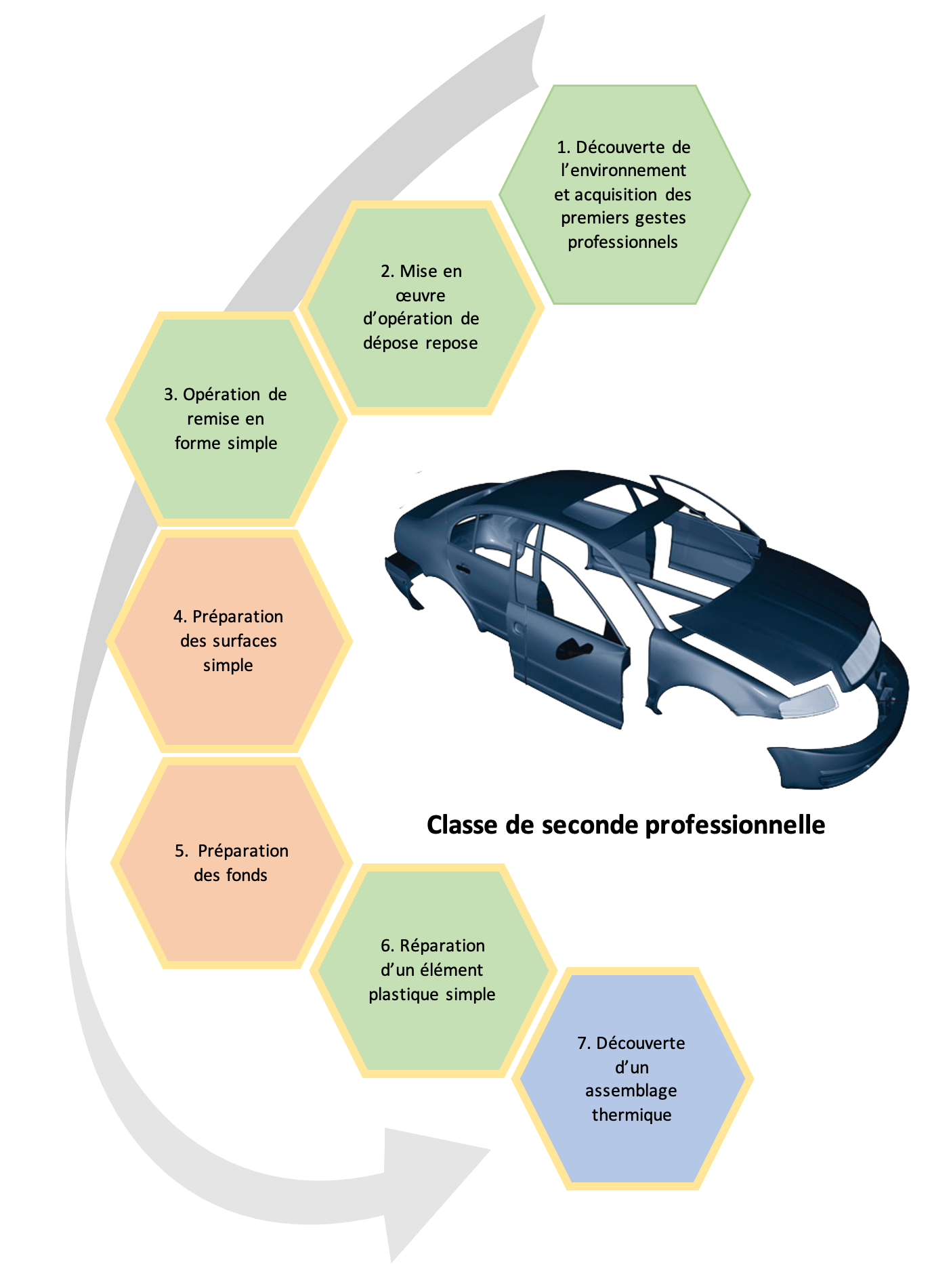 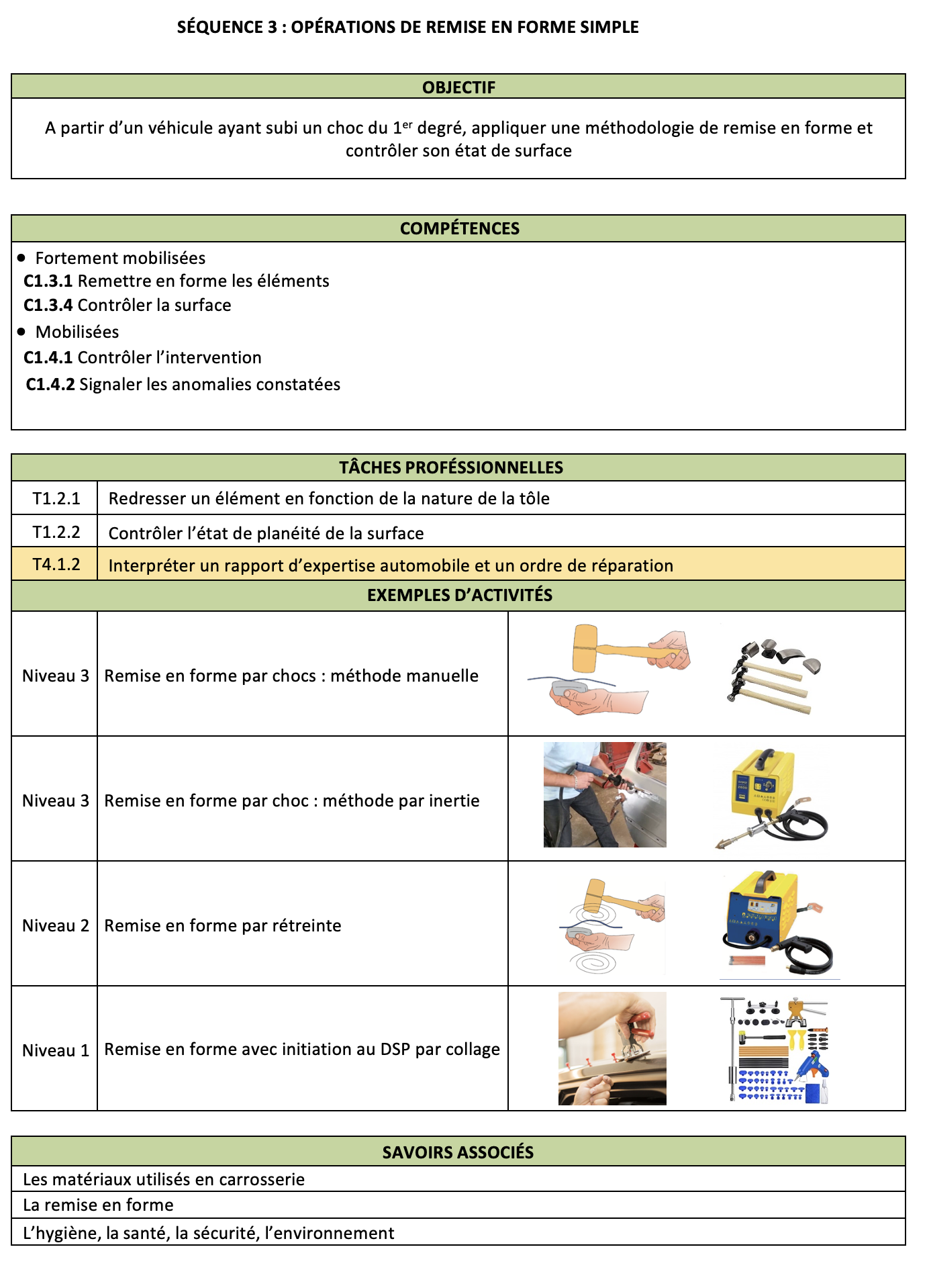 L’objectif
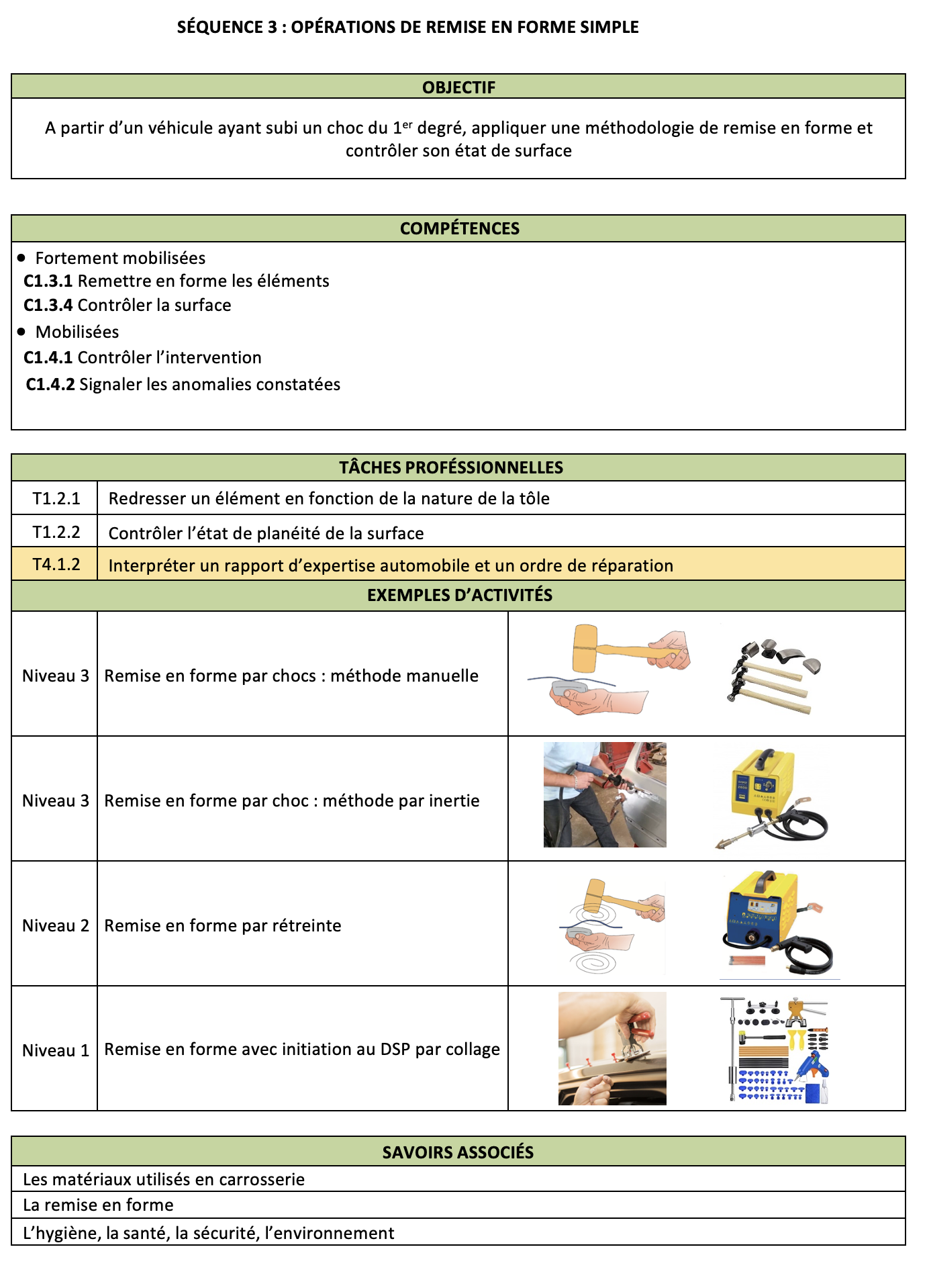 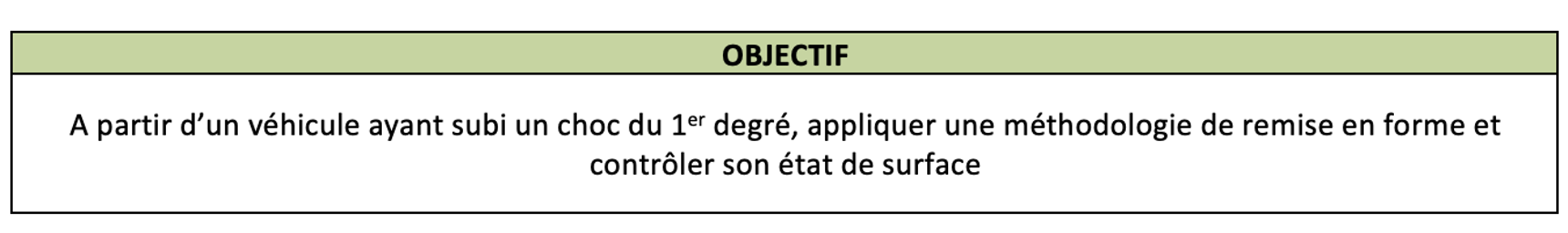 Ces activités sont contextualisées à partir de cas réels de véhicules accidentés, présentés dans le dossier ressource.
Les compétences
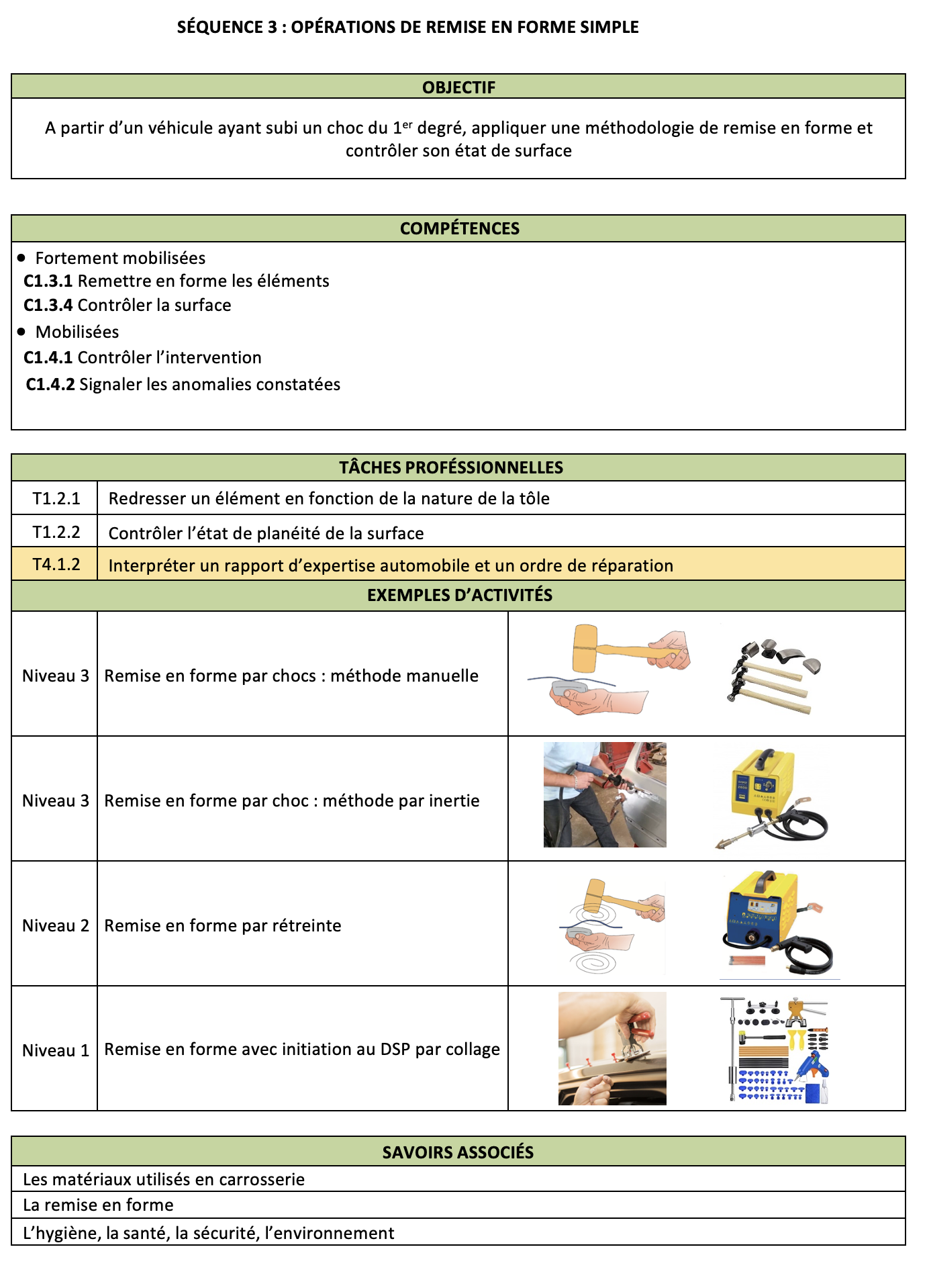 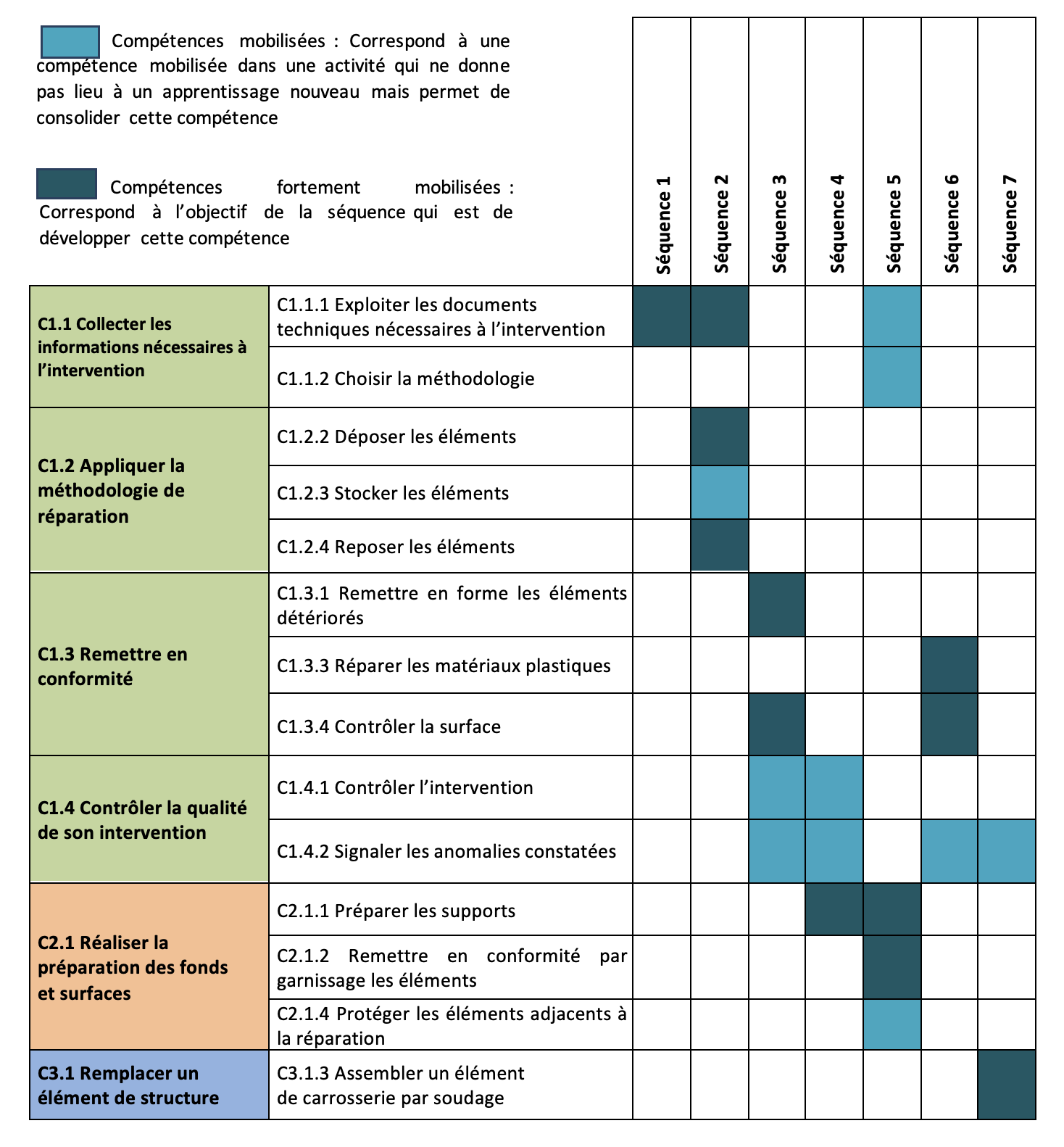 Liaisons avec le référentiel
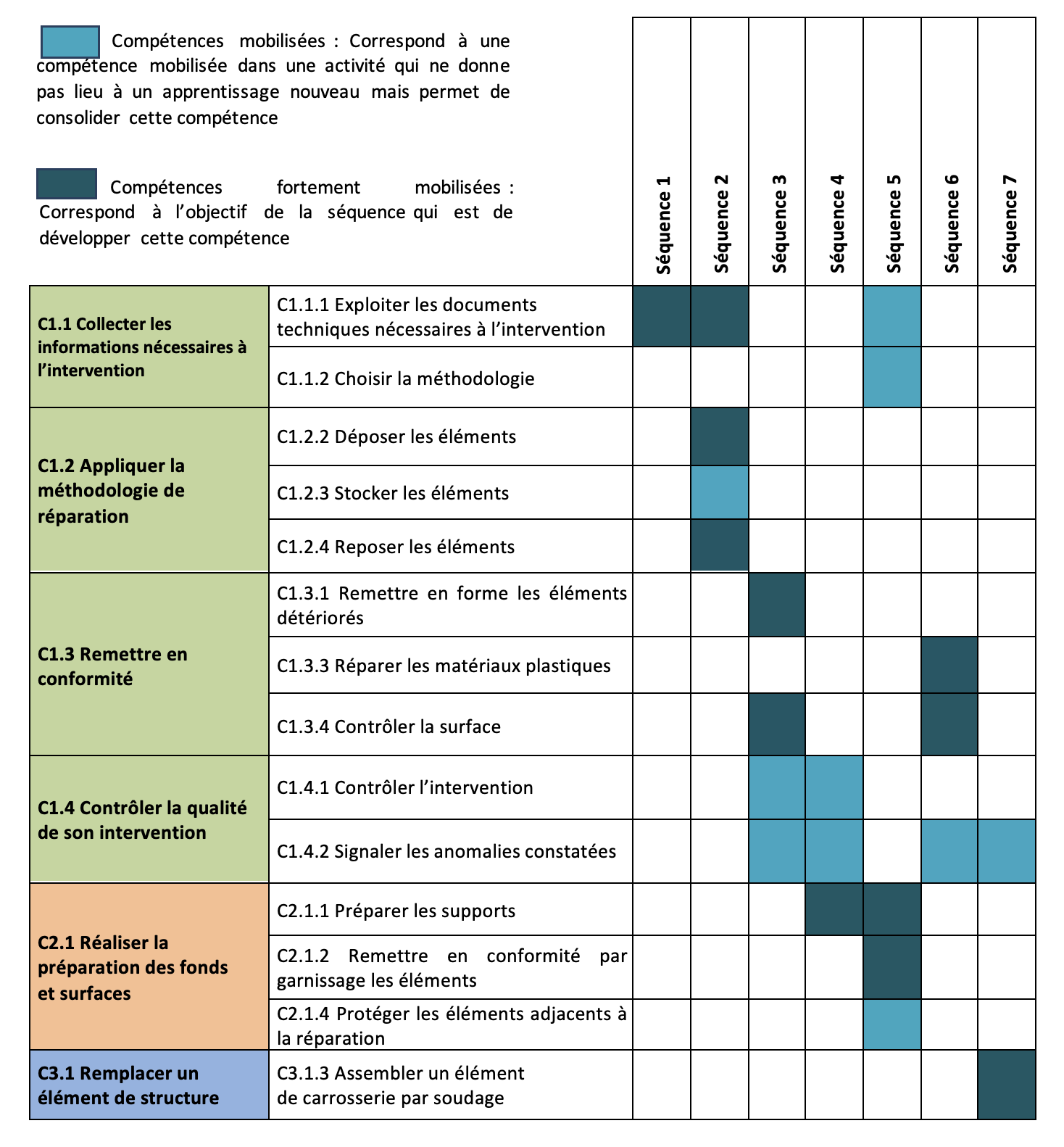 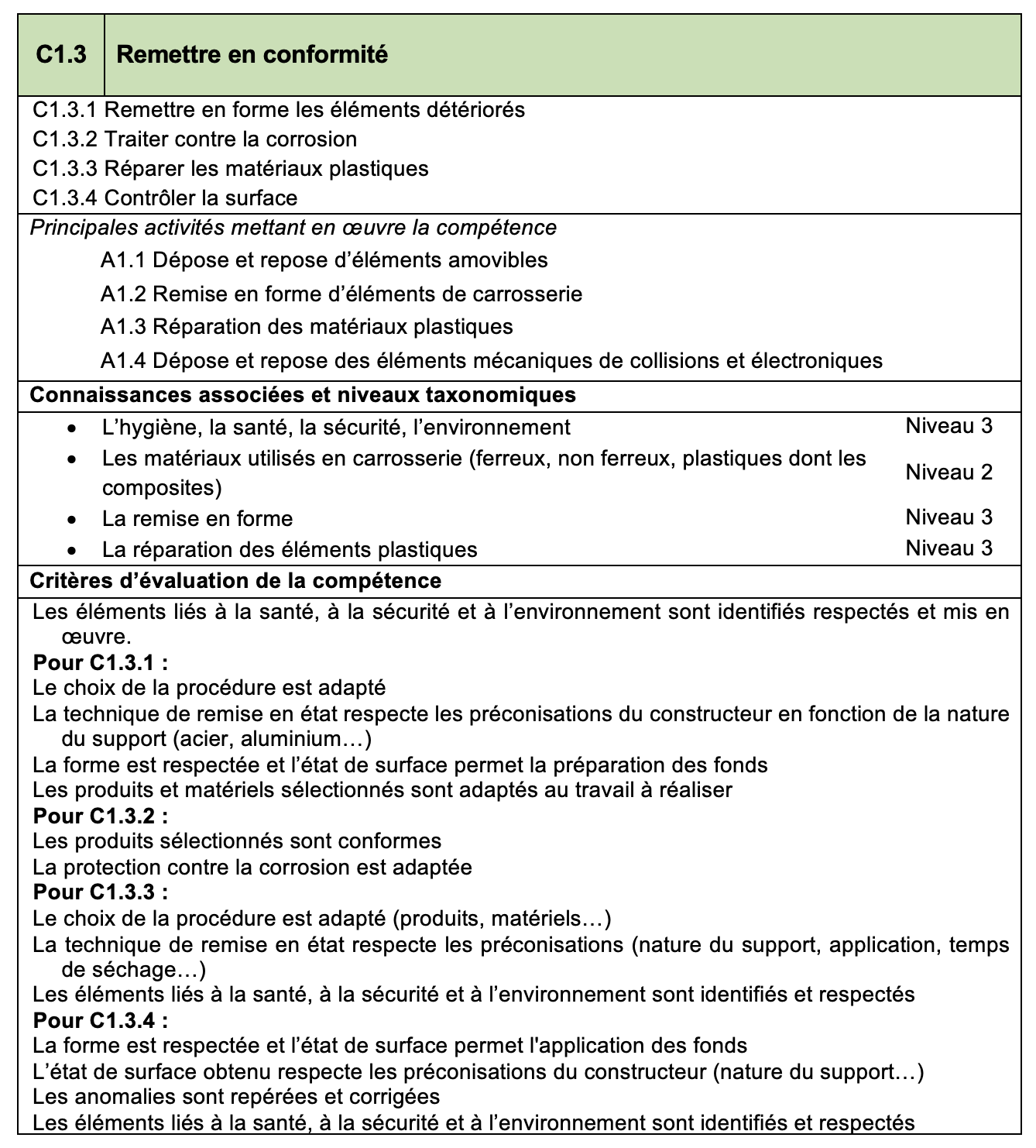 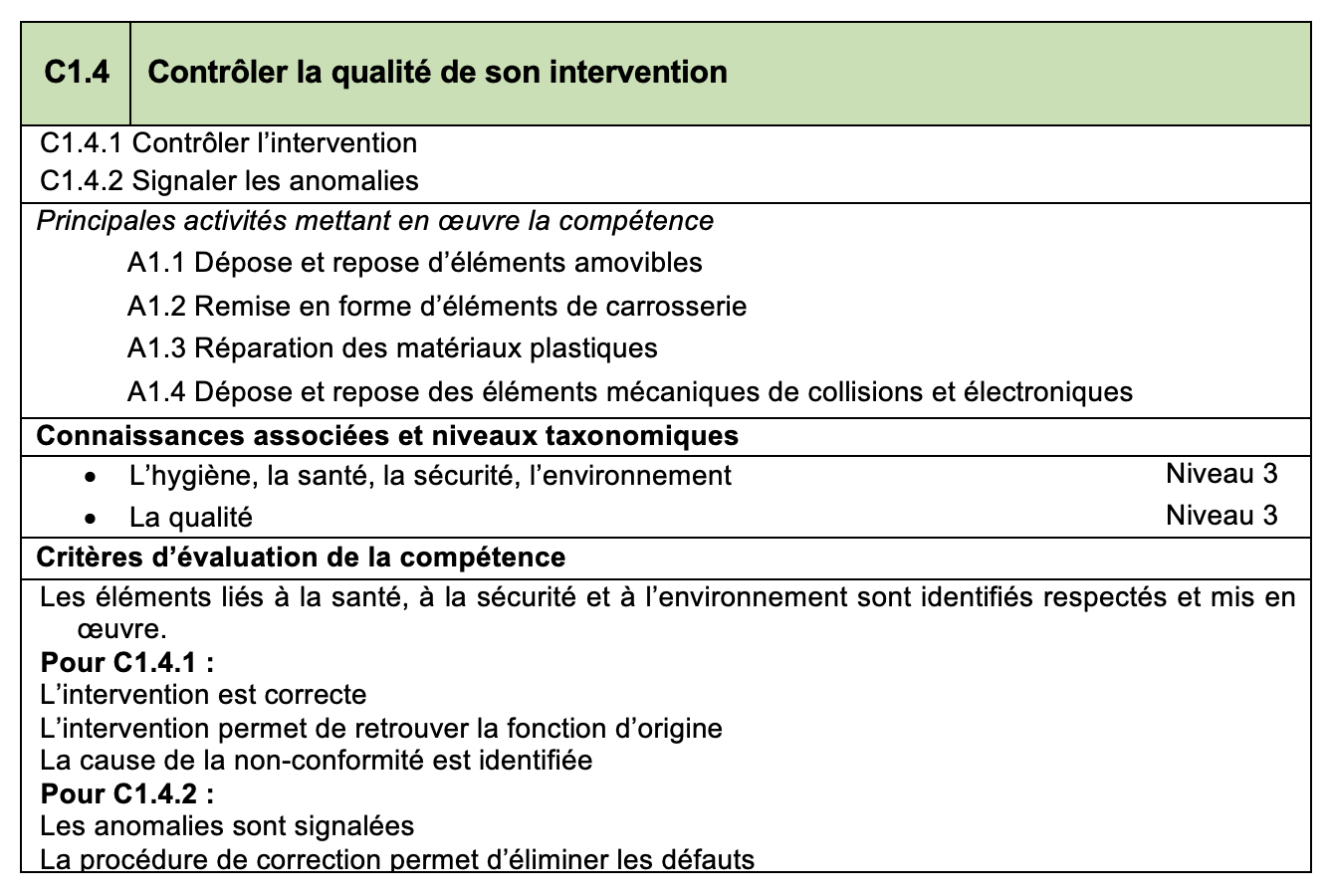 Tâches professionnelles
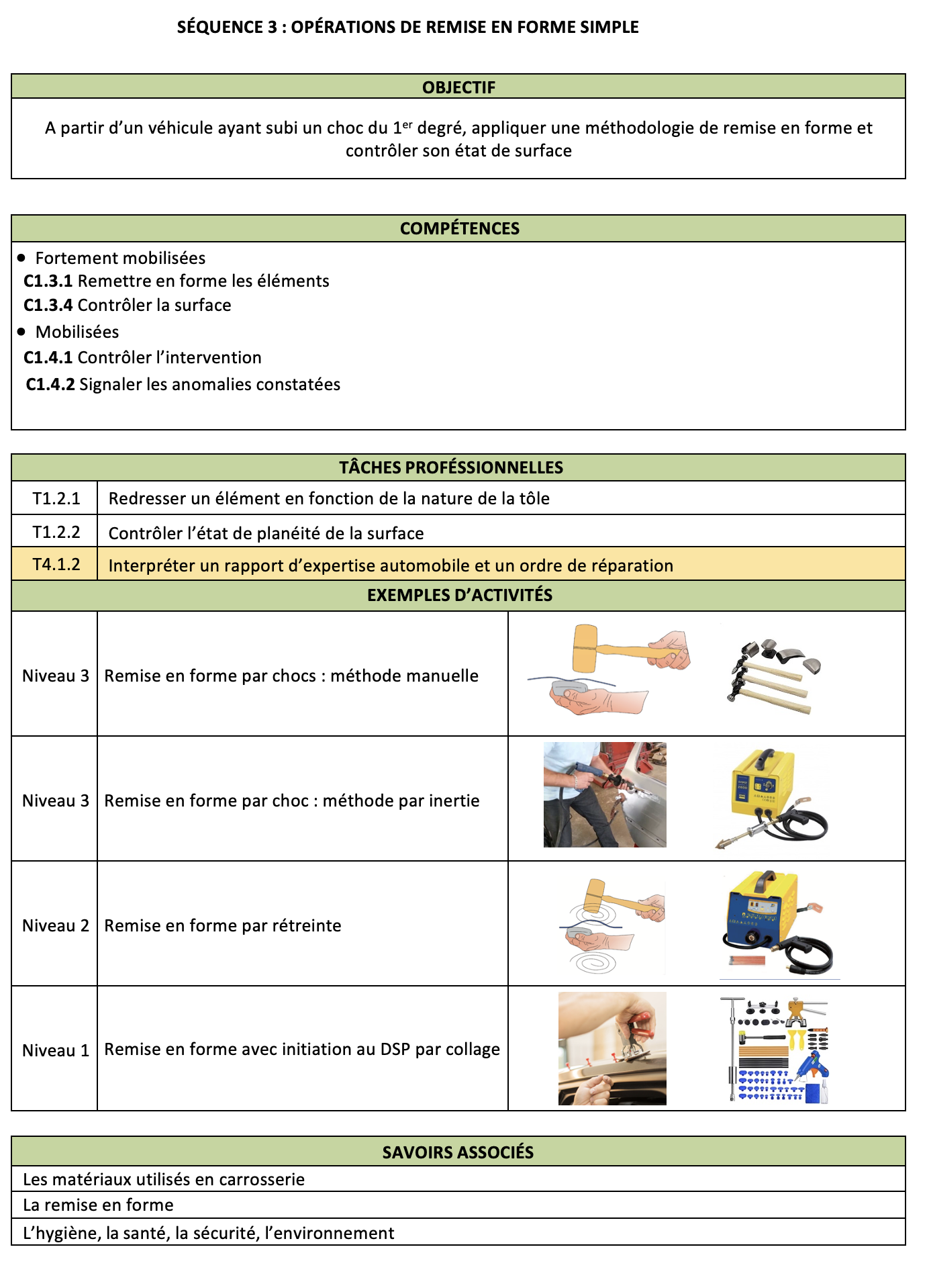 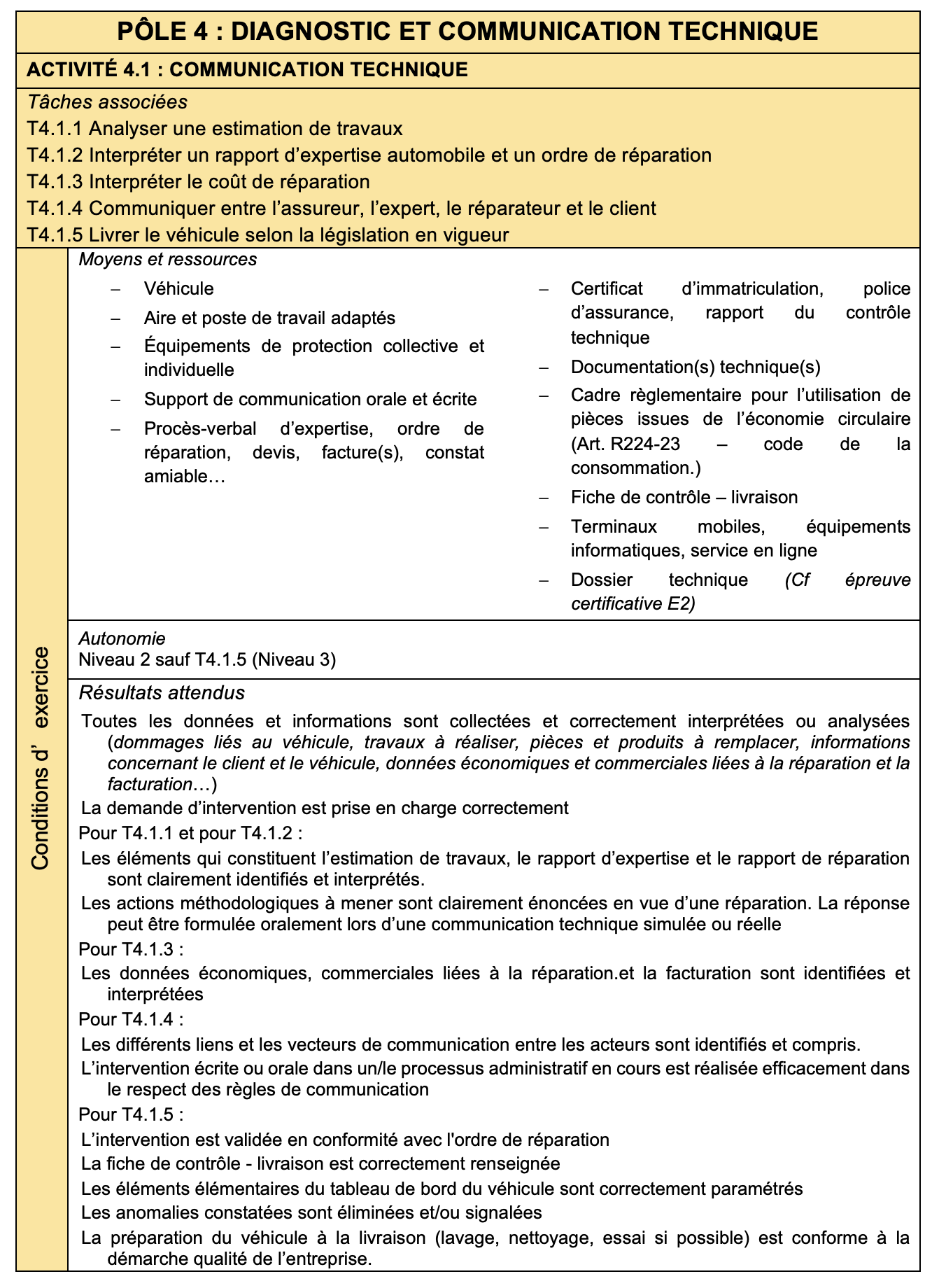 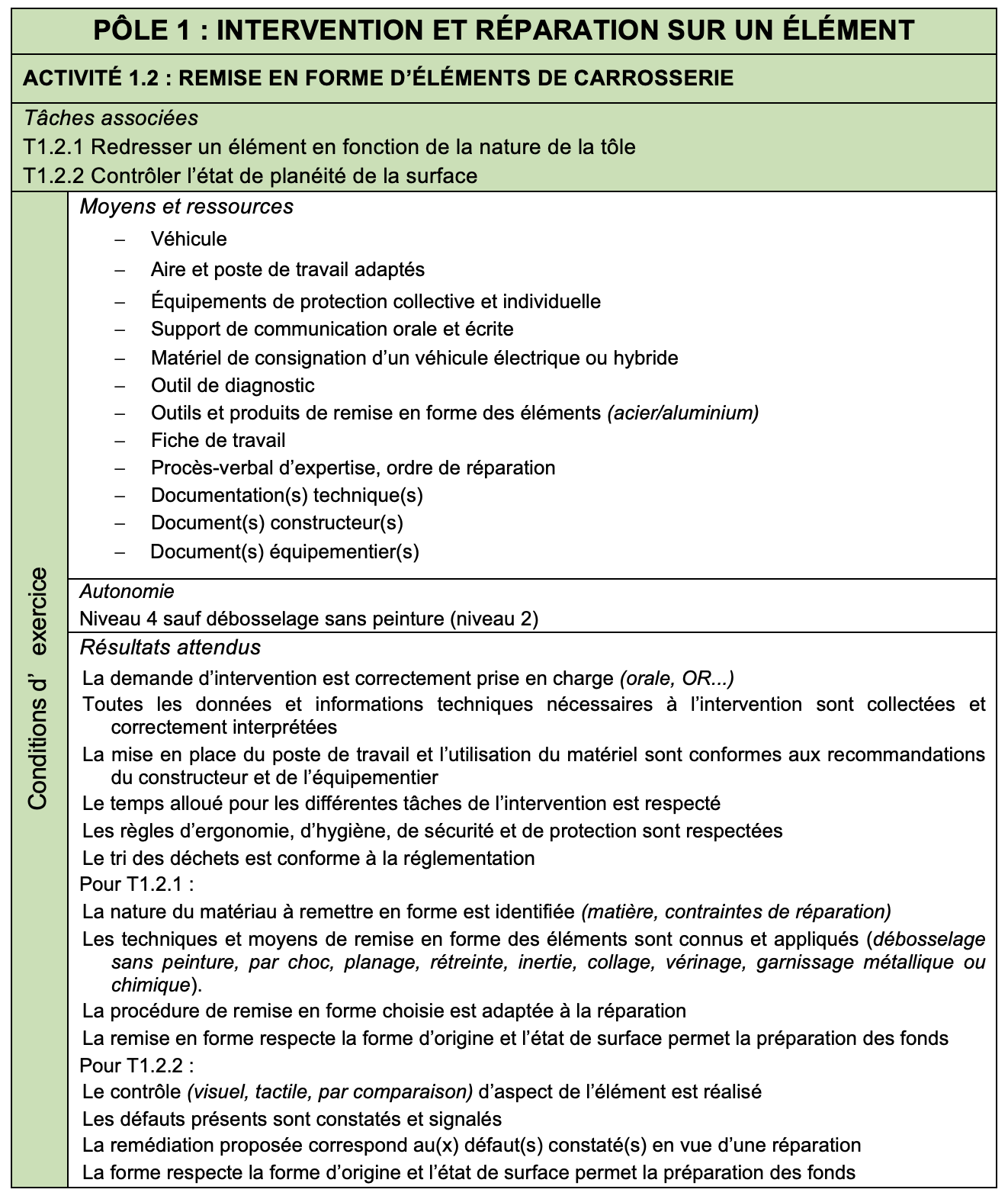 Exemples d’activités
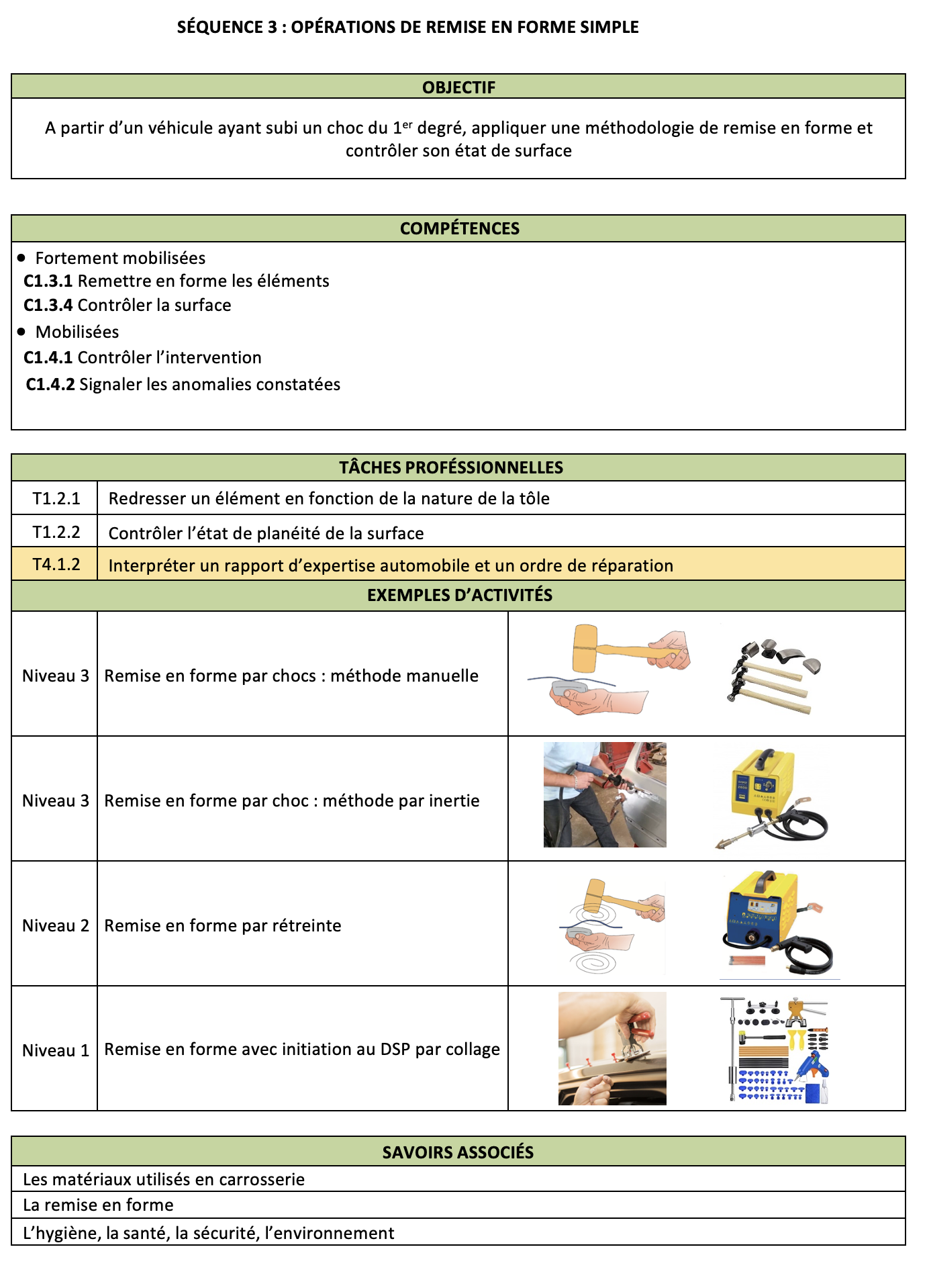 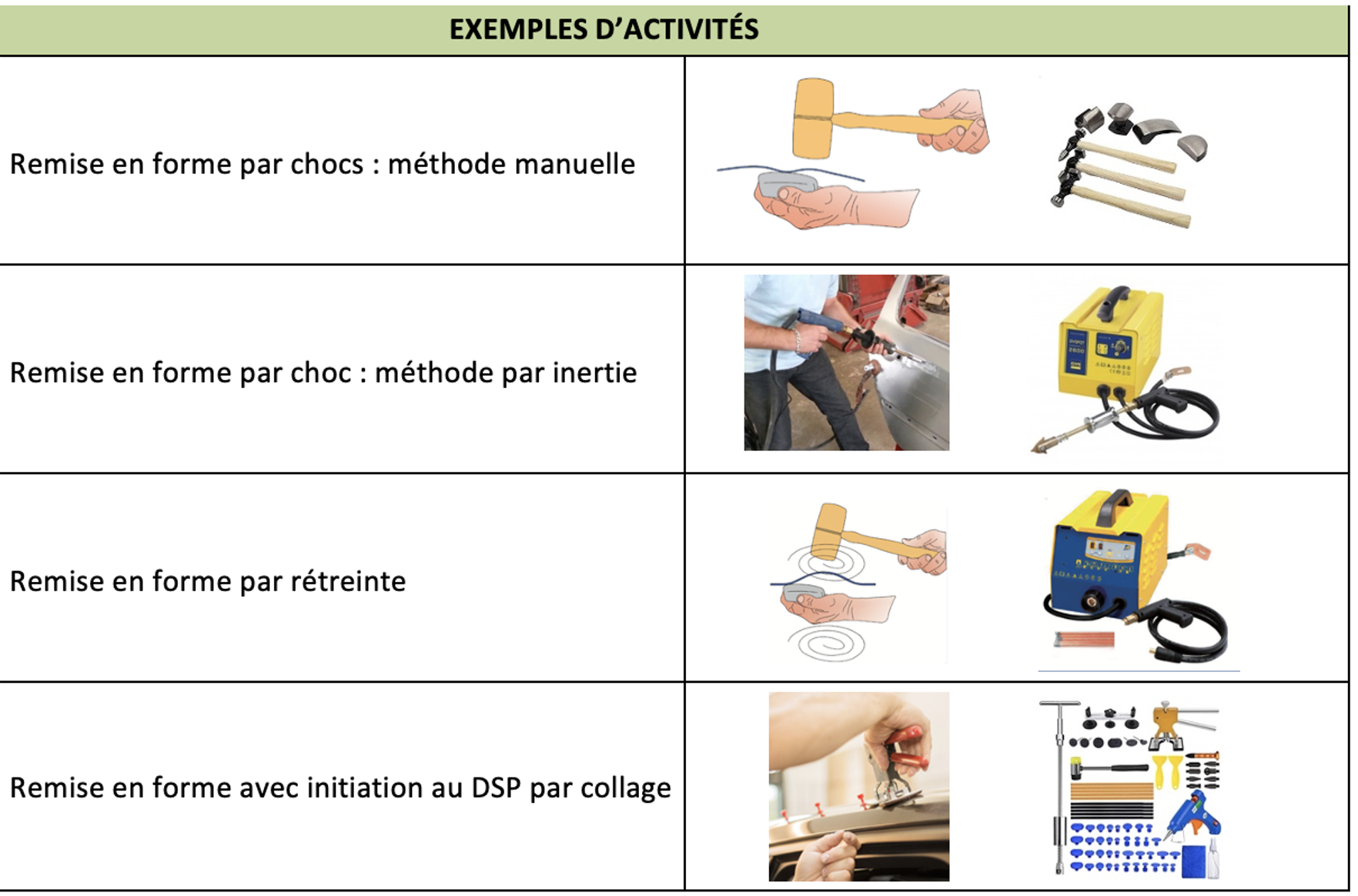 Niveau d’autonomie attendu dans l’activité
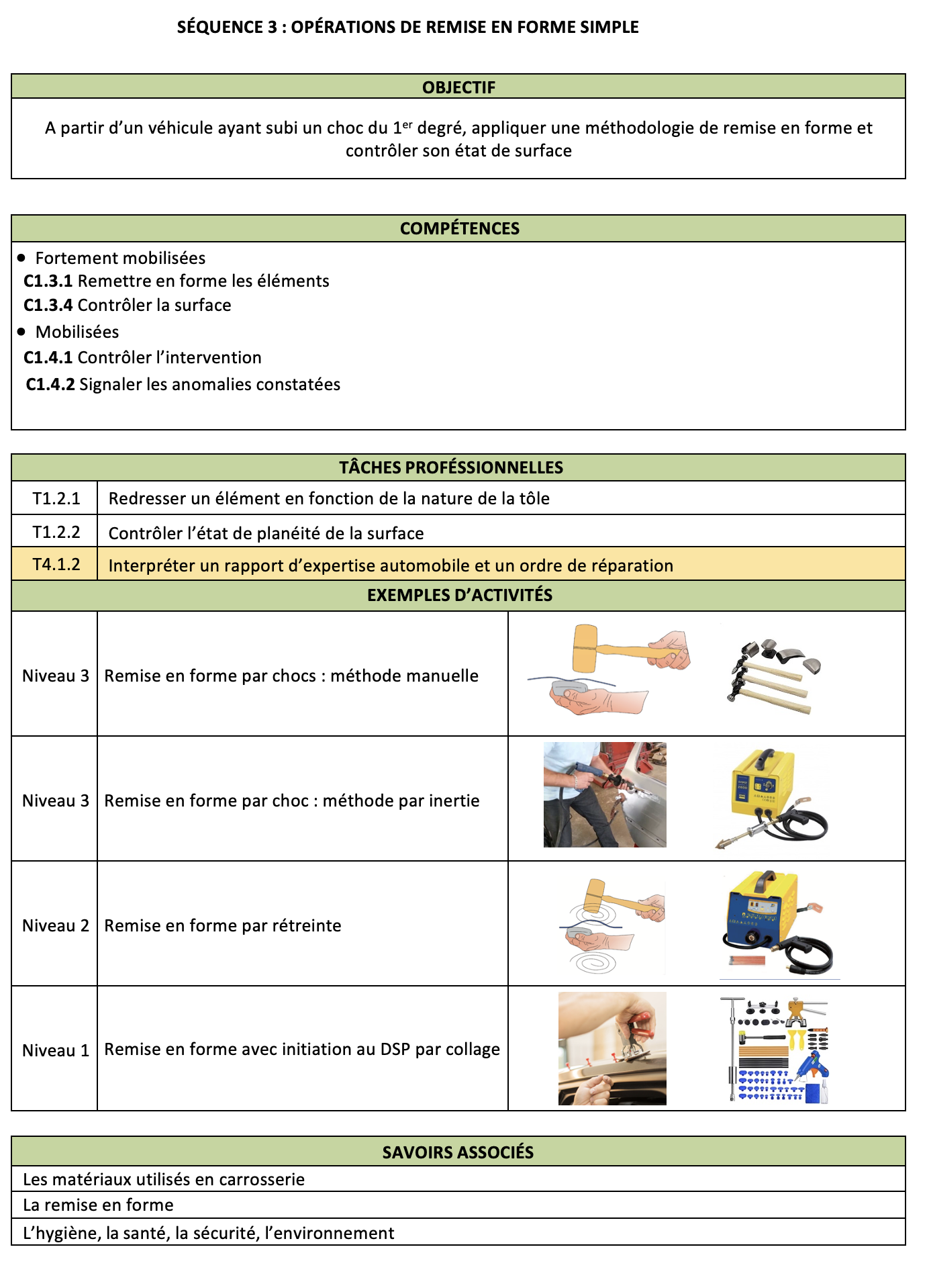 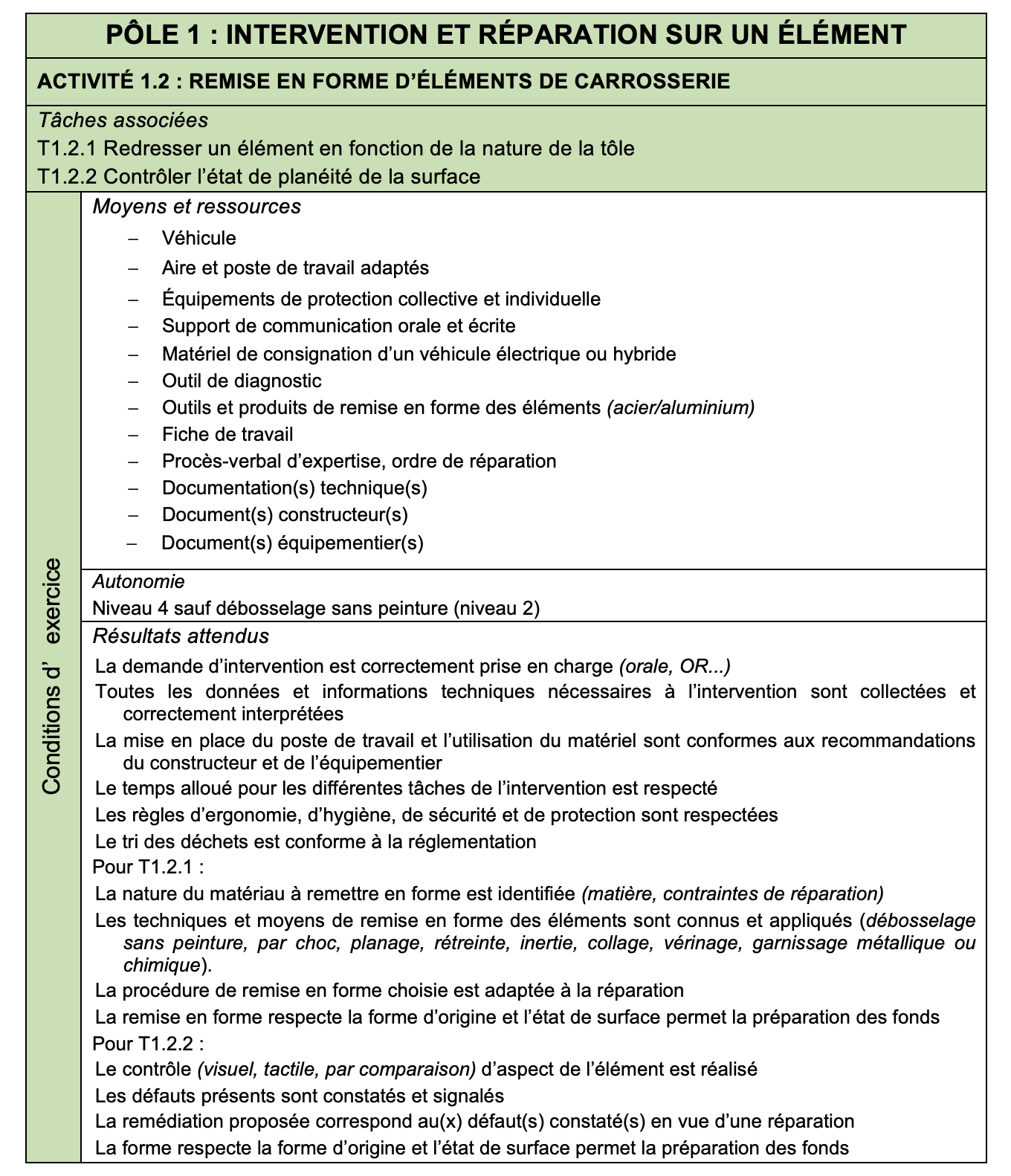 Le niveau 4 est le maximum attendu pour l’activité 
1.2 : Remise en forme d’éléments de carrosserie, il y aura donc une montée en compétence sur les 3 années
Savoirs associés
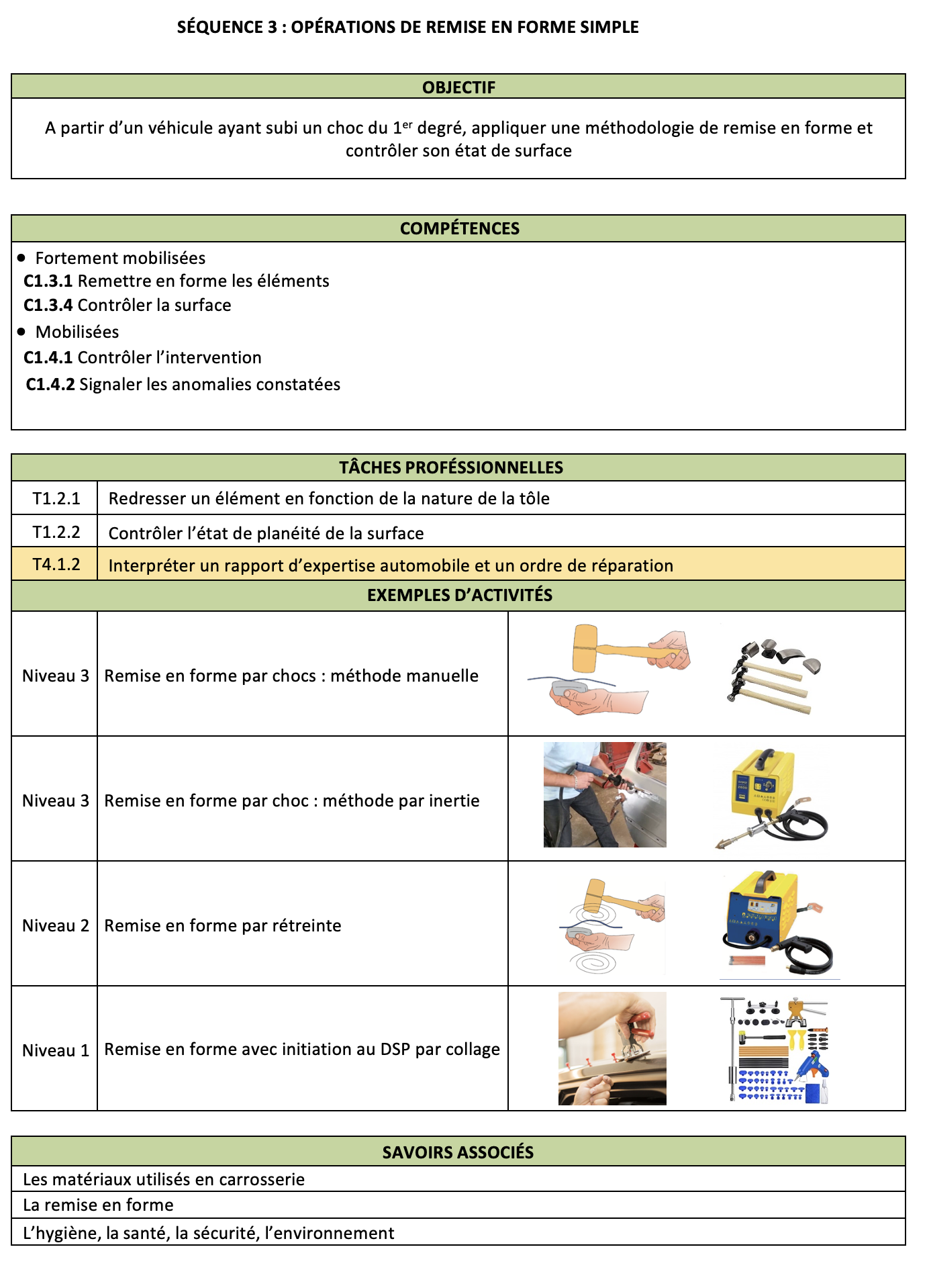 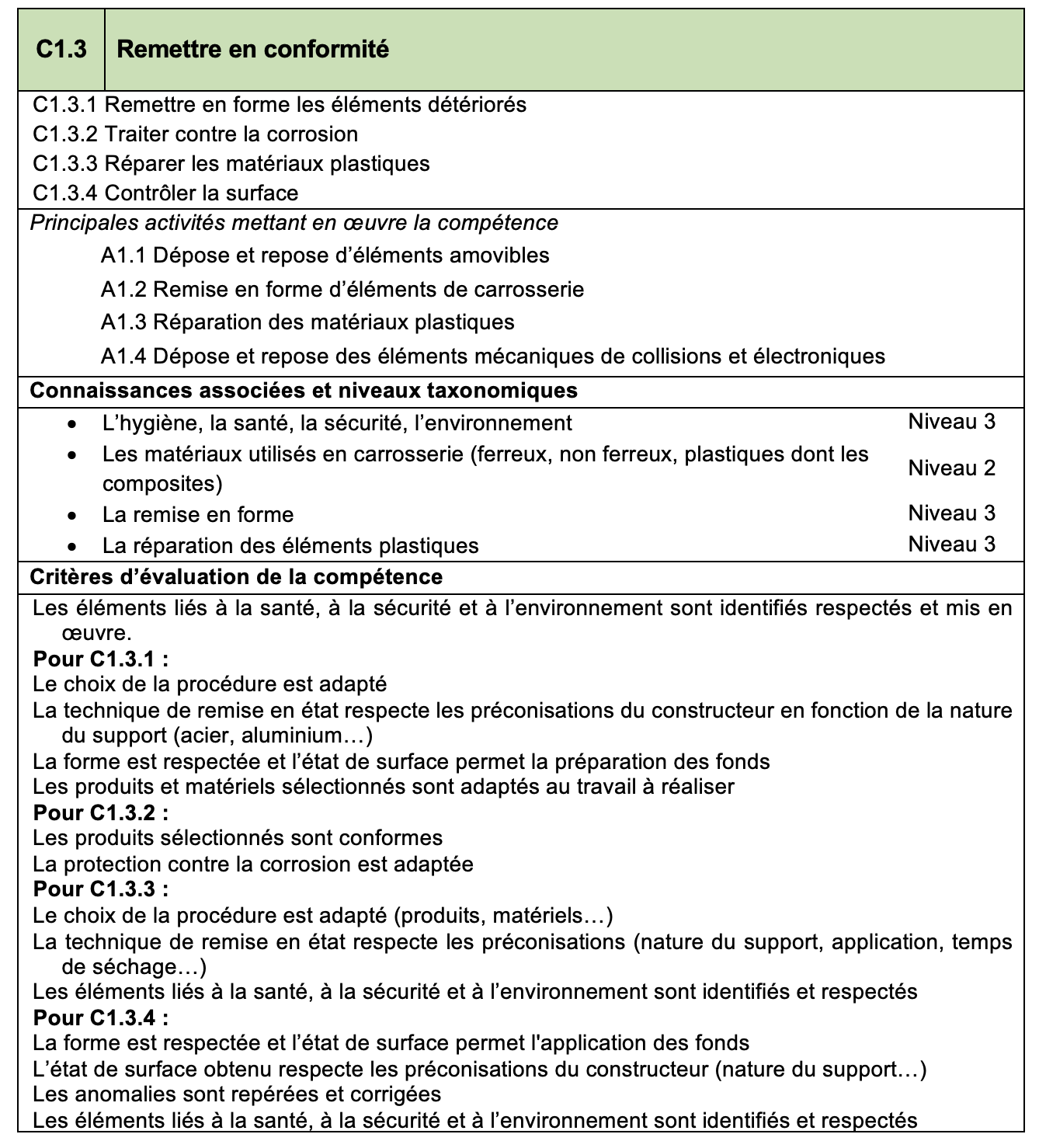 Savoirs associés détaillés
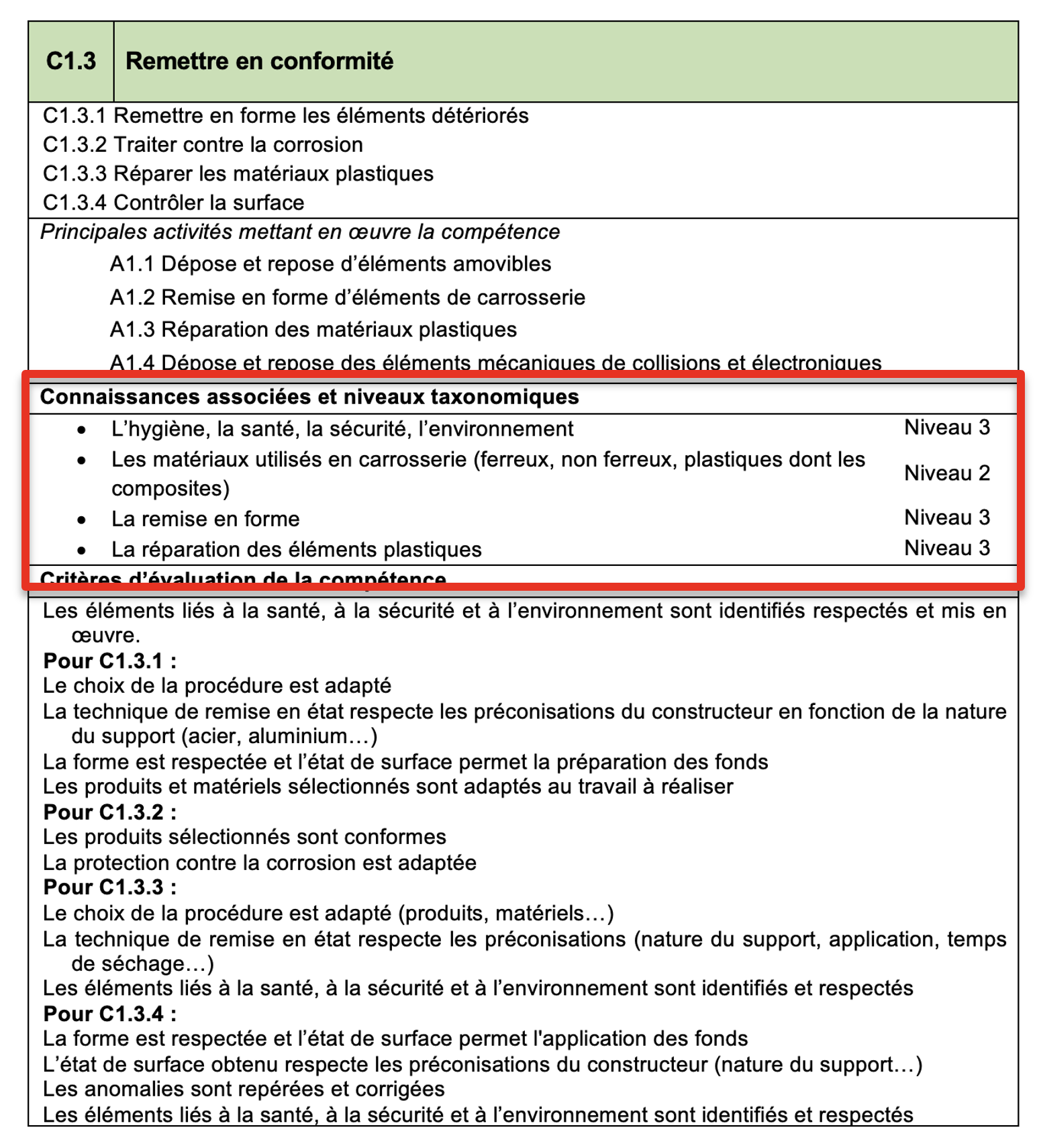 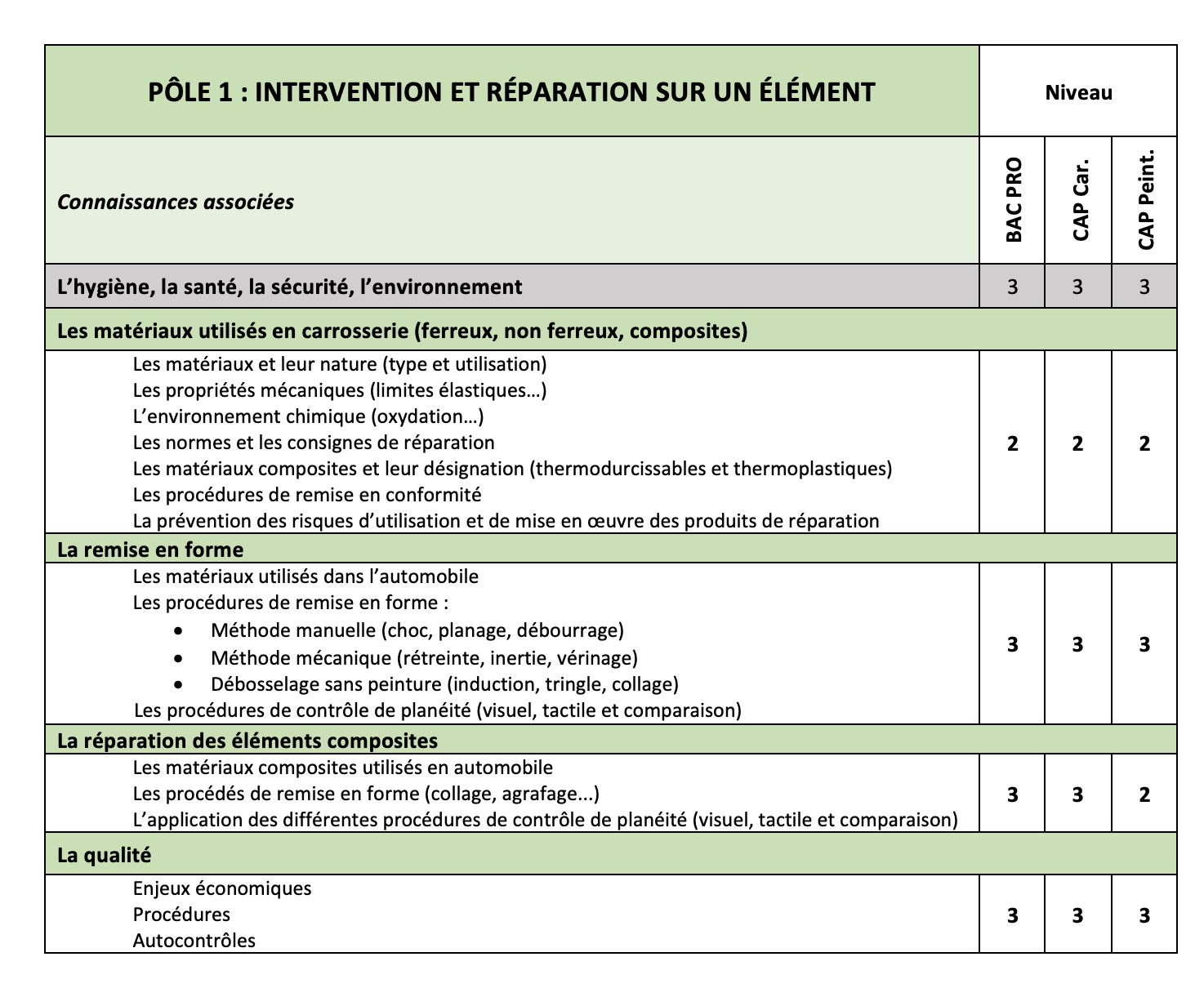 Montée en compétences
Terminale
Première
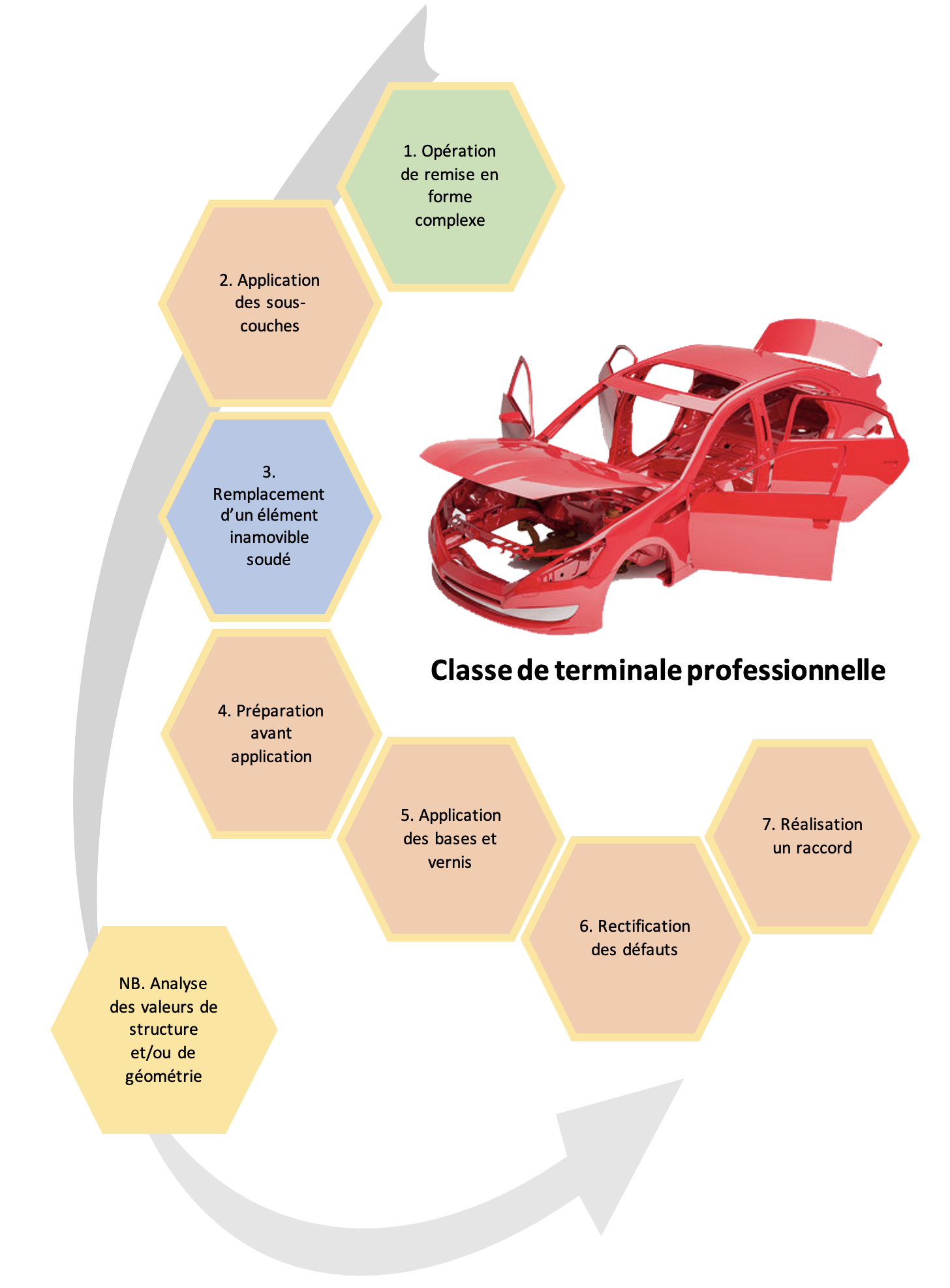 Seconde
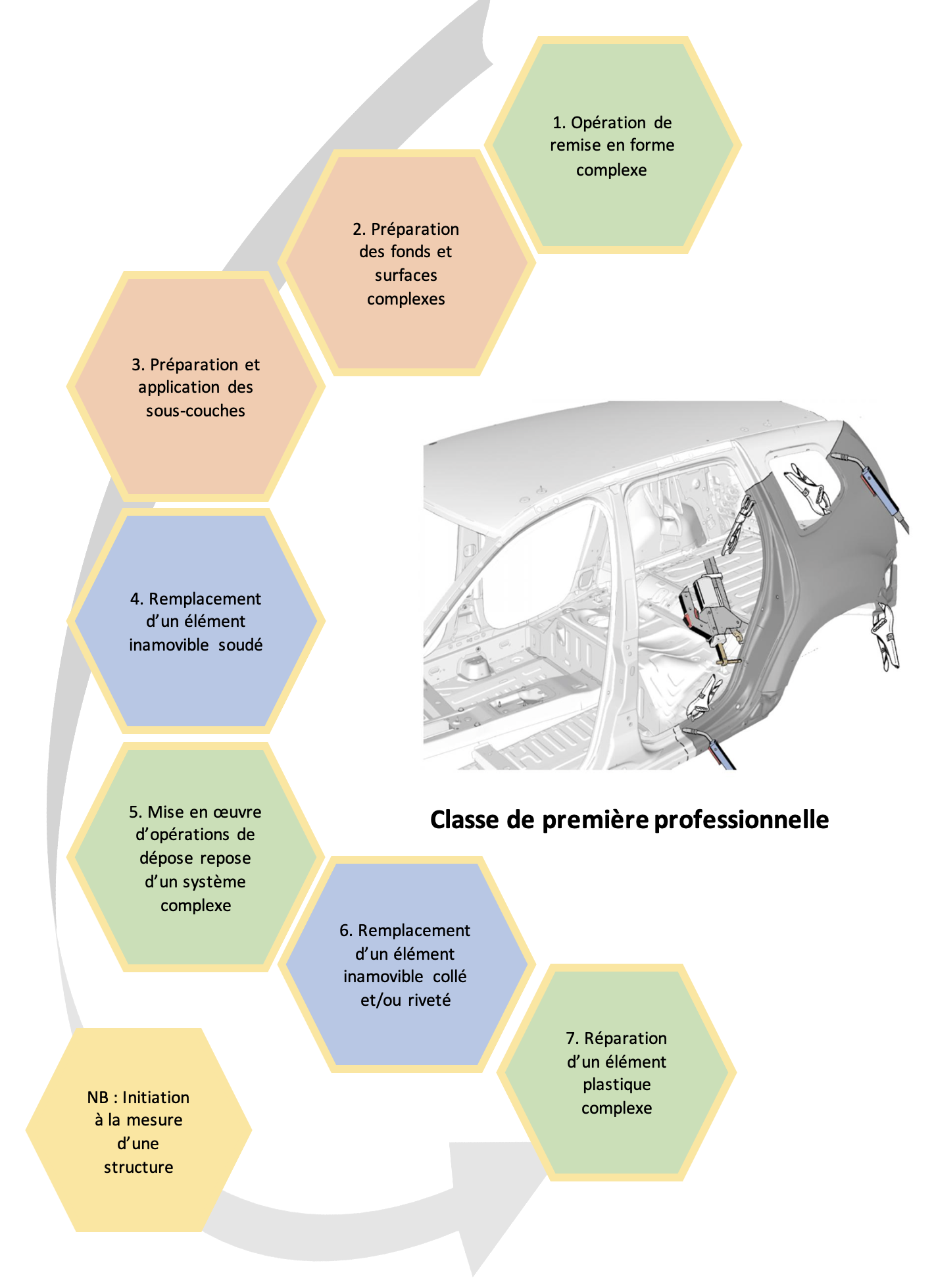 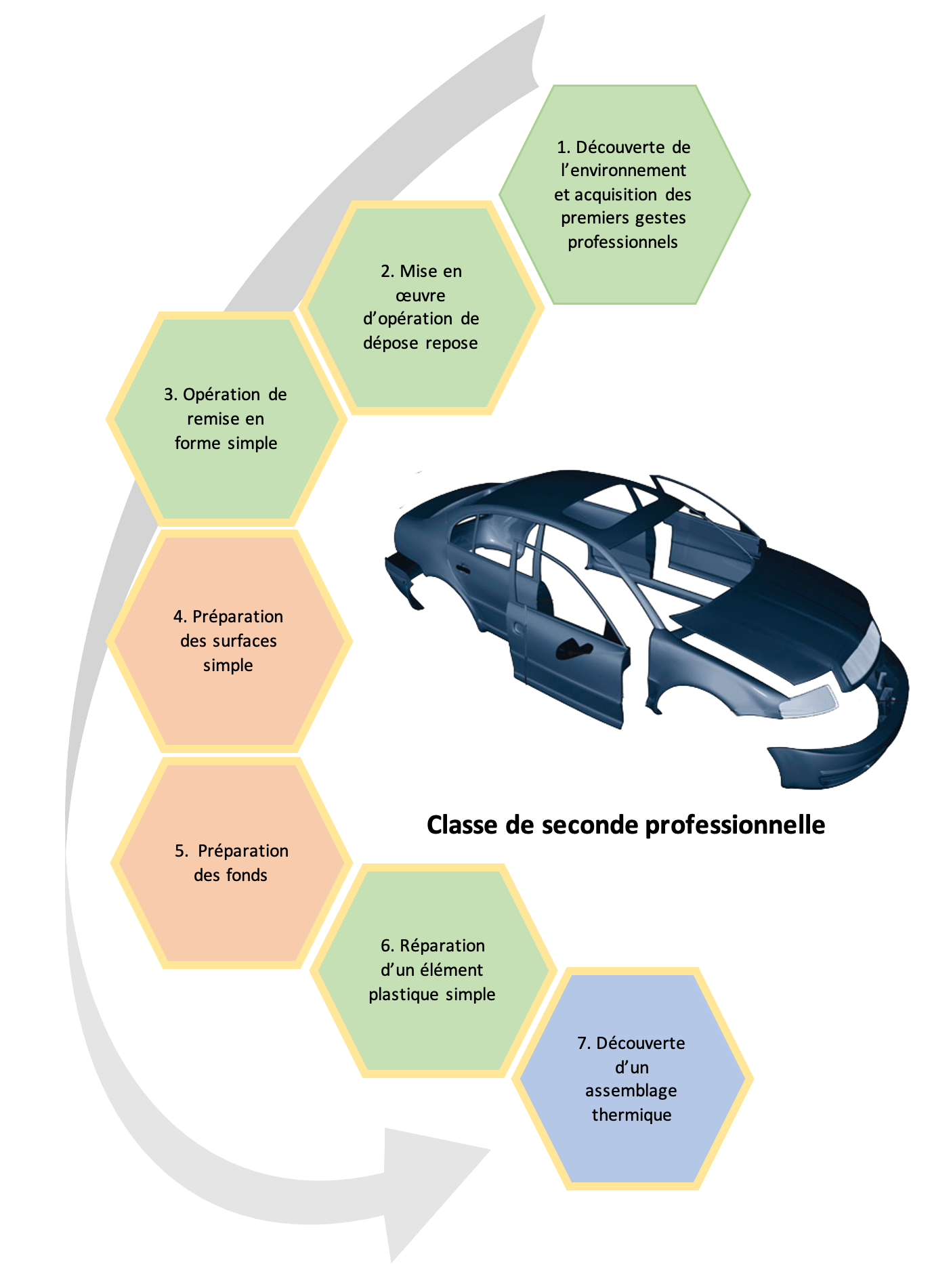 Monté en compétences : la remise en forme
Seconde
Première
Terminale
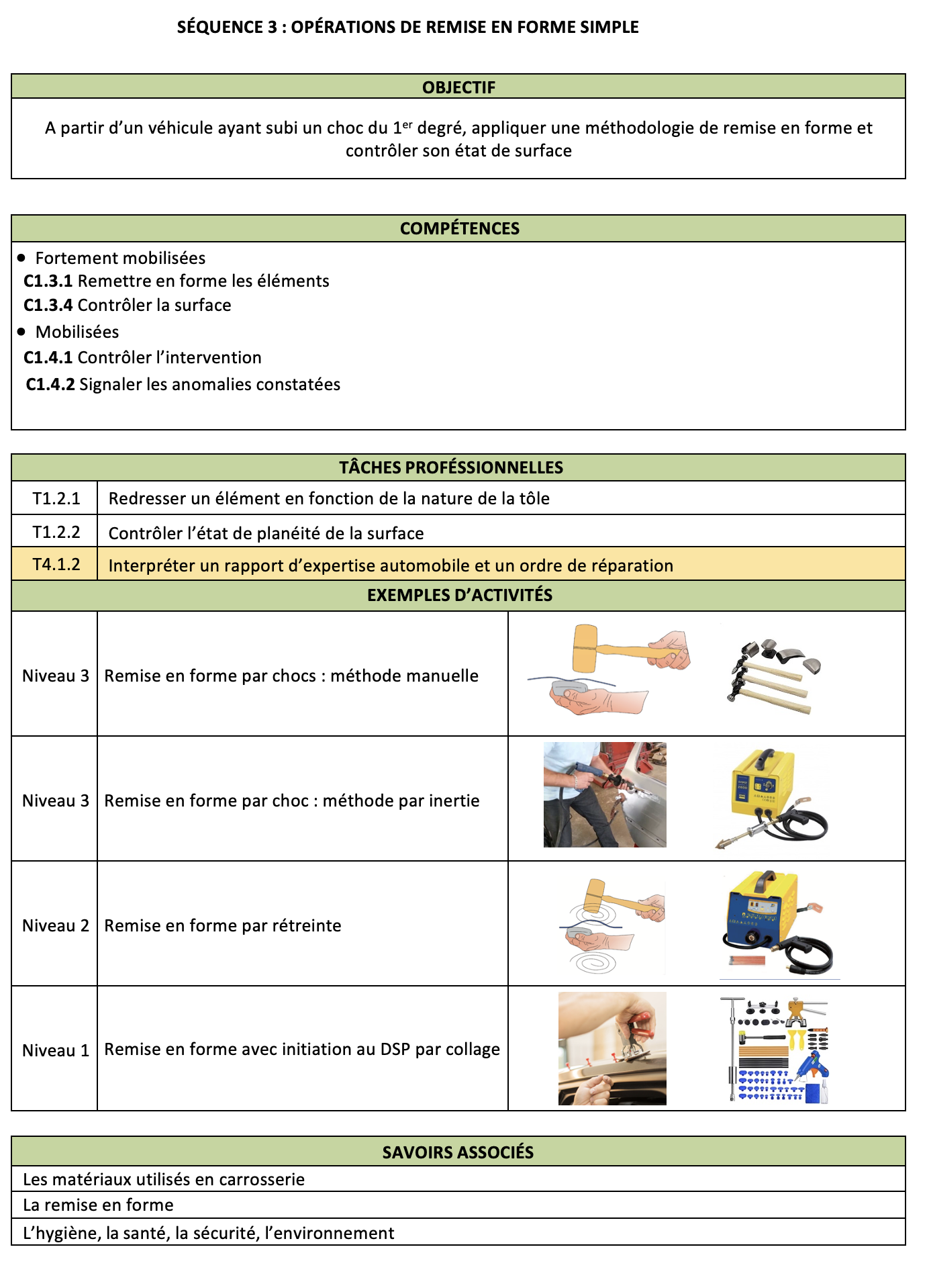 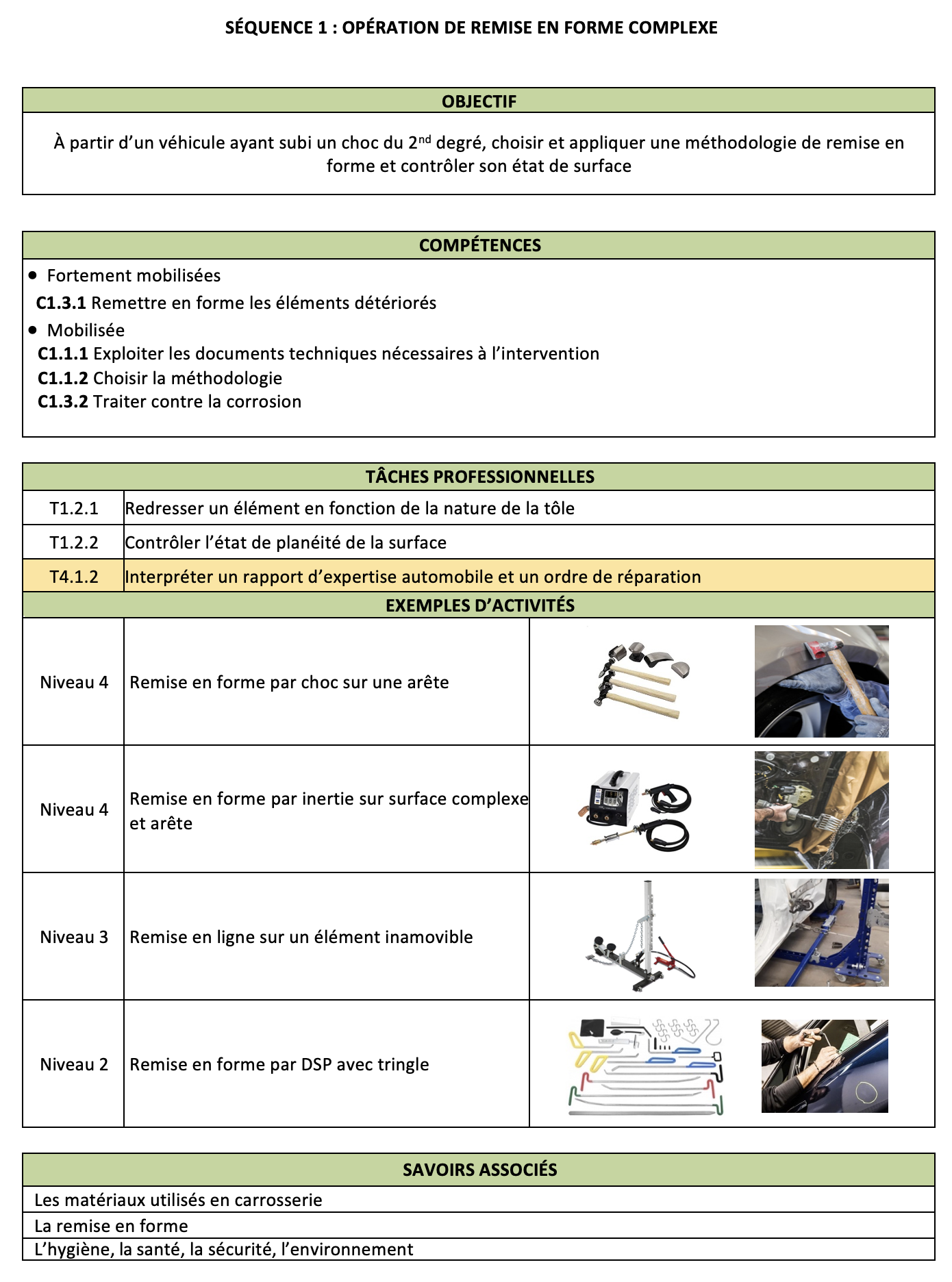 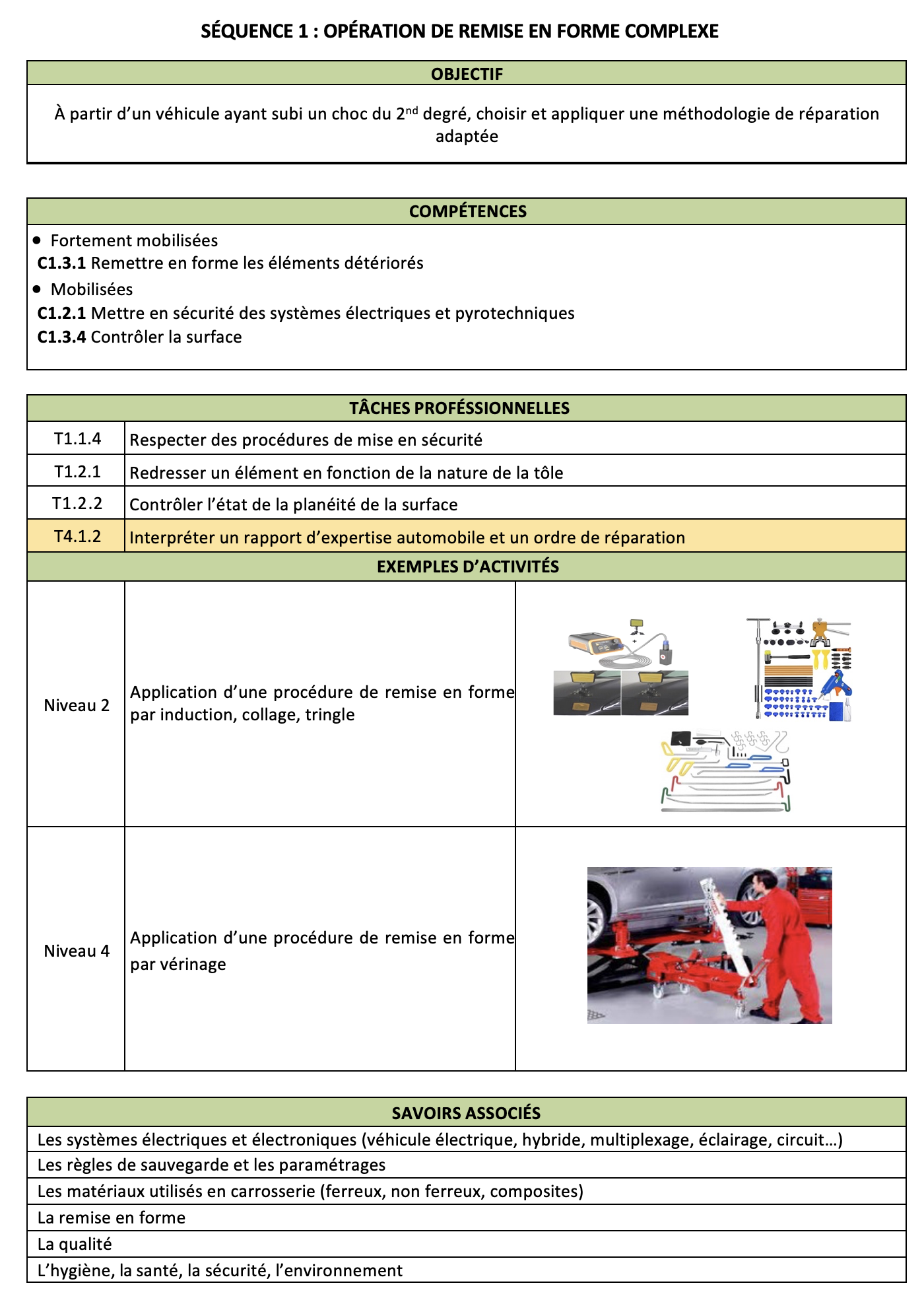 Temps fort de la formation : la peinture
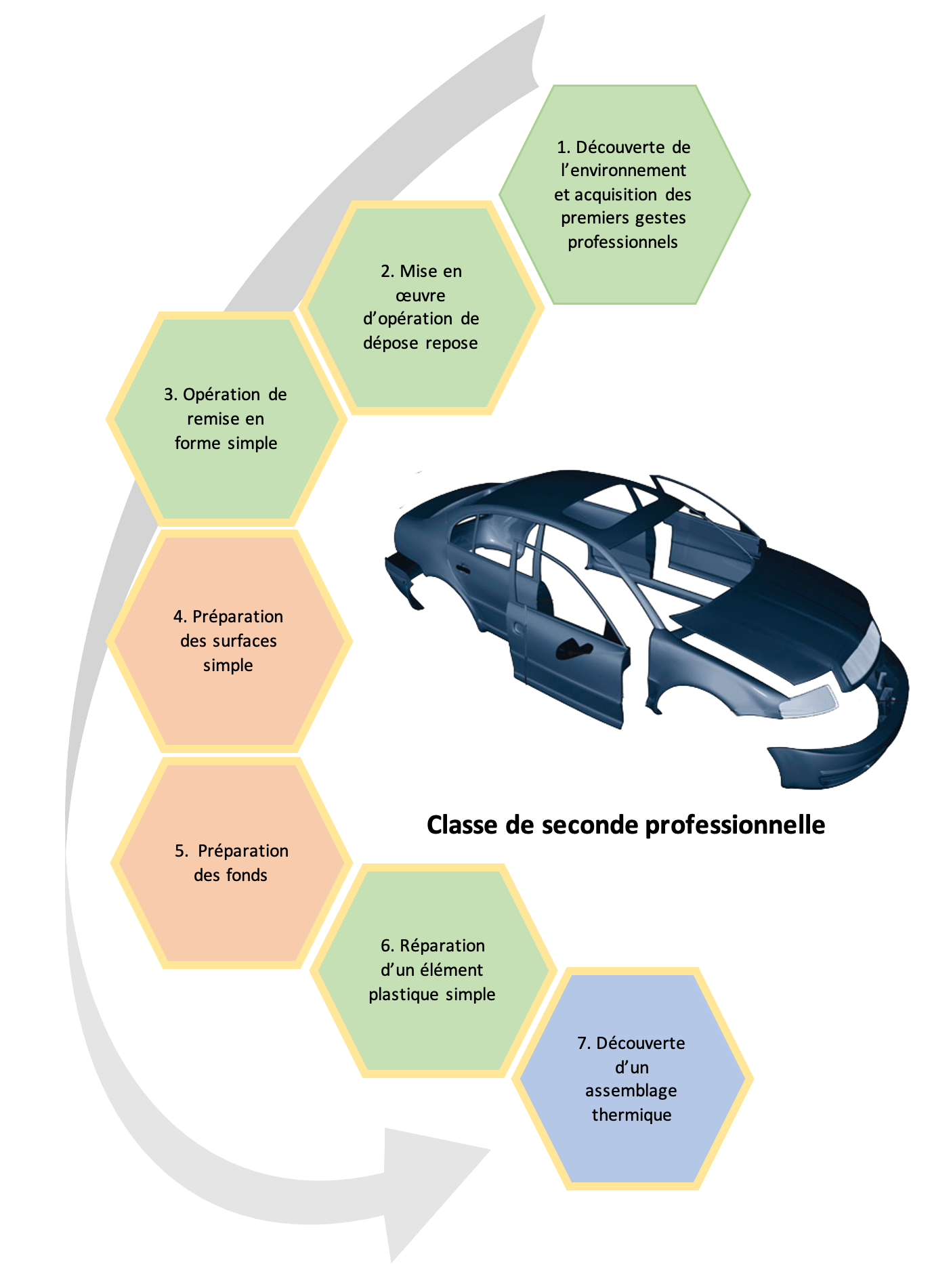 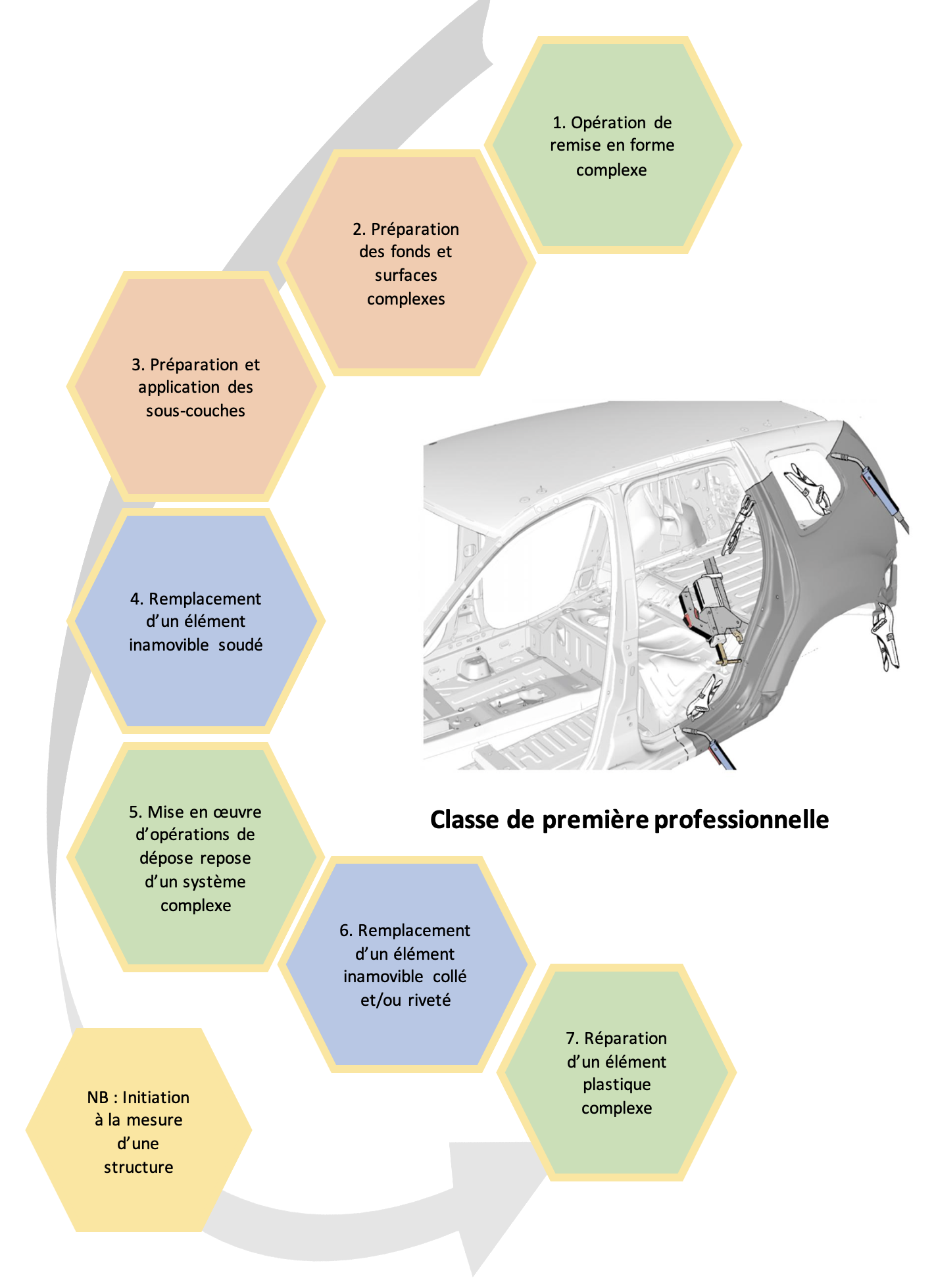 Première
Seconde
Terminale
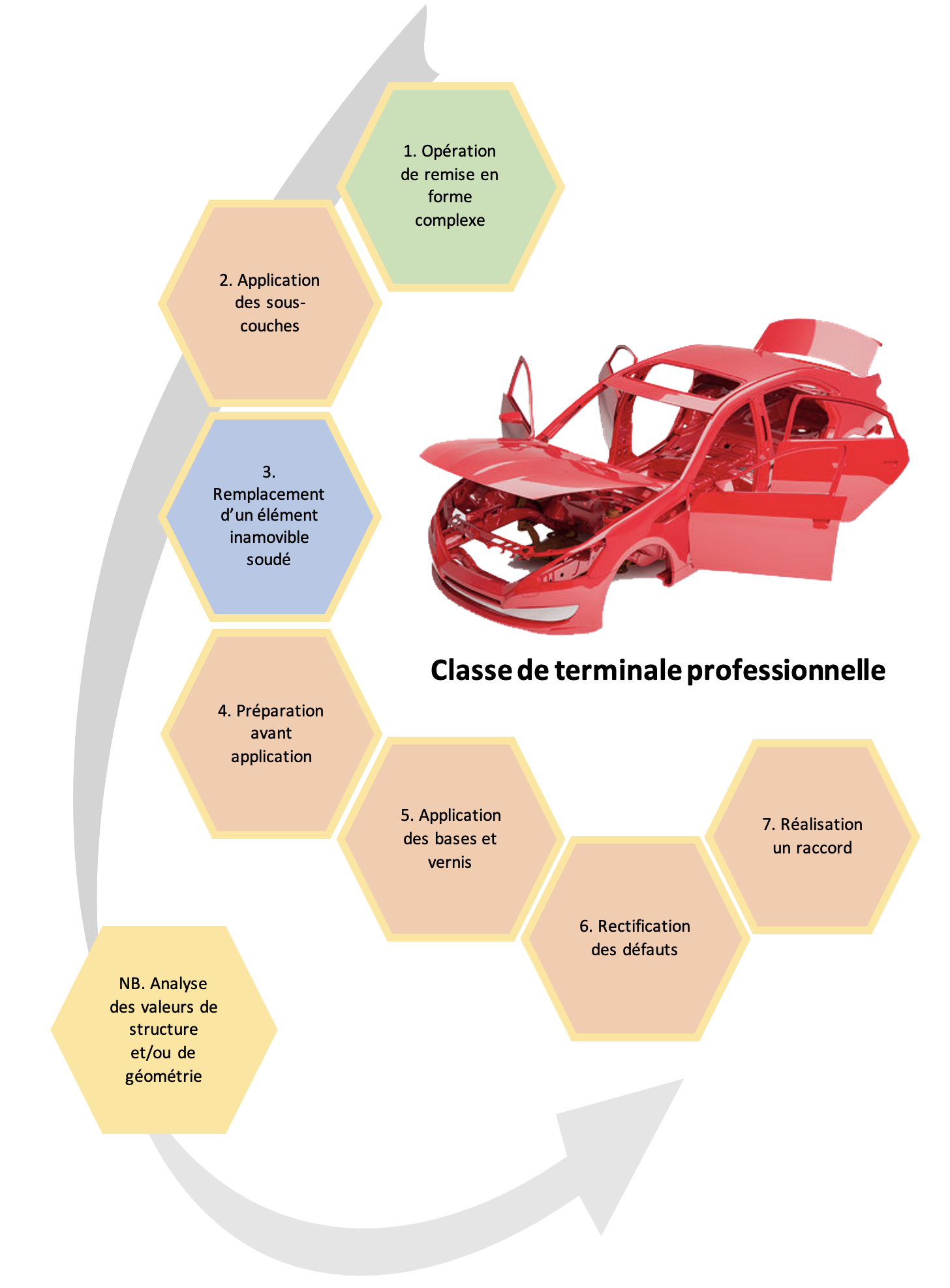 Préparation des fonds et des surfaces 
sur forme simple
Préparation des fonds et des surfaces sur forme complexe et application des sous couches
Application des sous couches, application des laques et vernis, technique de raccord et rectification
RENOVATION DES REFERENTIELS 
DE LA FILIERE CARROSSERIE
SE PROJETER À LA 
RENTRÉE 2023

Romain VEVAUD, enseignant lycée Pyrène de Pamiers, académie de Toulouse
Dany FARDOUX, enseignant lycée du Hainaut de Valenciennes, académie de Lille
Bruno ROUSSEL, enseignant lycée Pyrène de Pamiers, académie de Toulouse